Sprawozdanie z realizacji zadań Dnia Bezpiecznego Internetu 2017Szkoła Podstawowa im. Polskich Mistrzów Olimpijskich w Żabinach
„Razem zmieniamy Internet na lepsze”
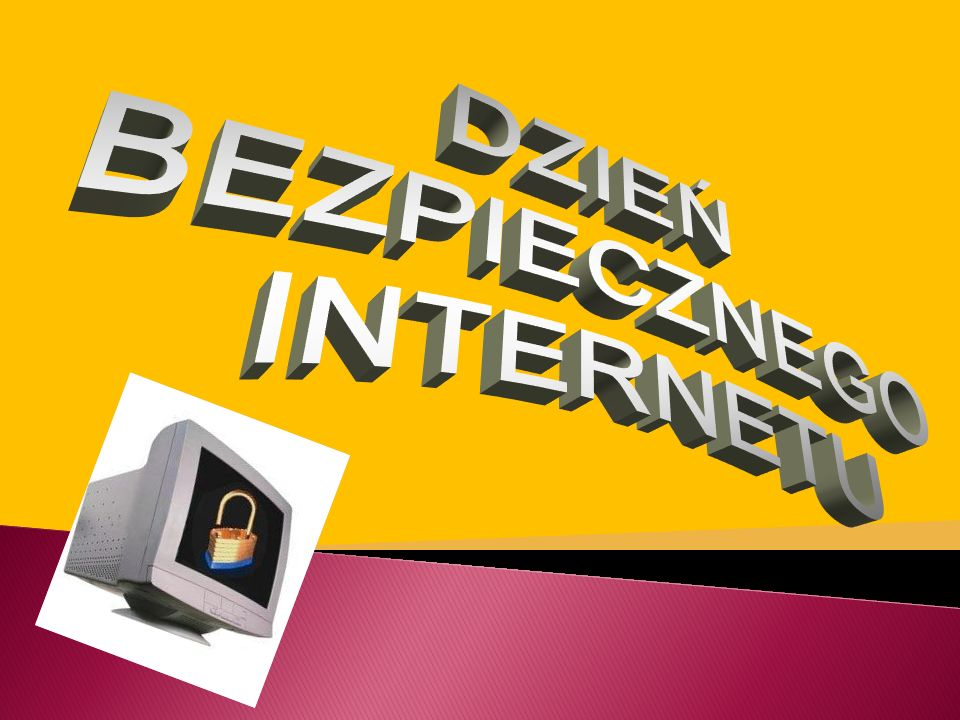 Nauczycielka zajęć komputerowych przygotowała prezentację multimedialną  pt. „Razem zmieniamy Internet na lepsze”, w której uczestniczyli wszyscy uczniowie począwszy od oddziału przedszkolnego po klasę VI i nauczyciele.
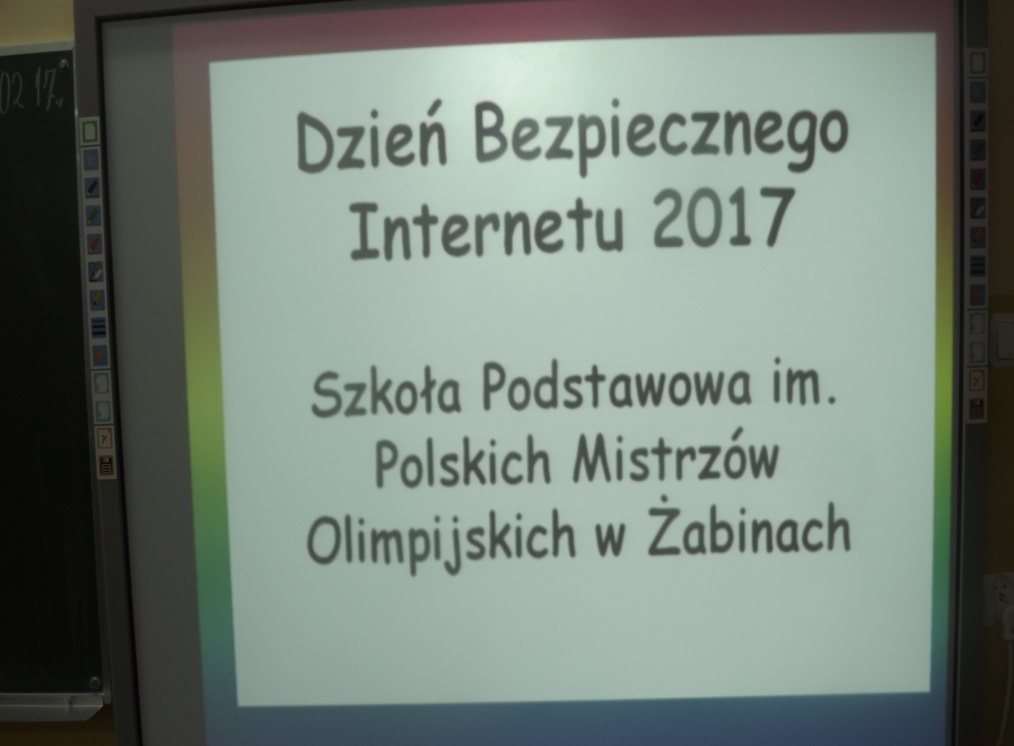 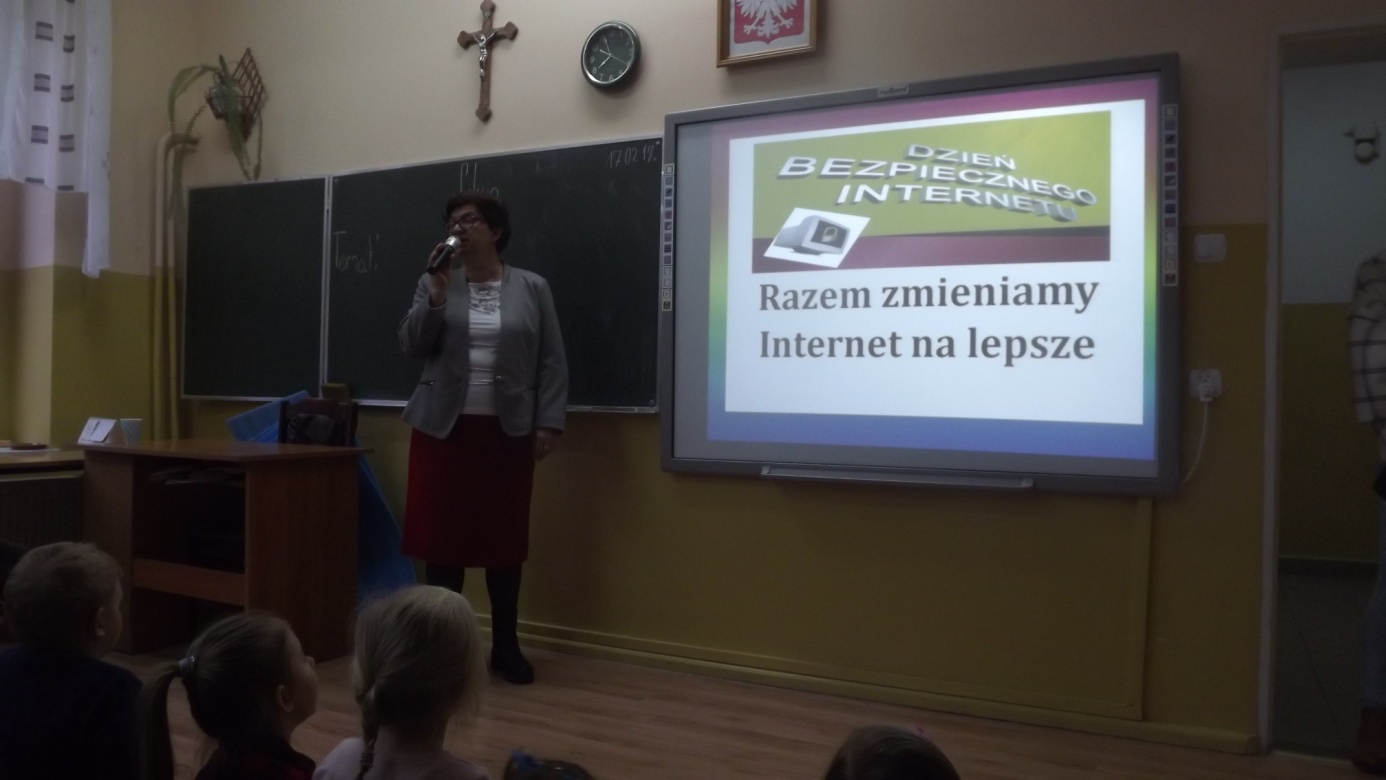 W prezentacji omówiono korzyści i zagrożenia korzystania z komputera i Internetu.
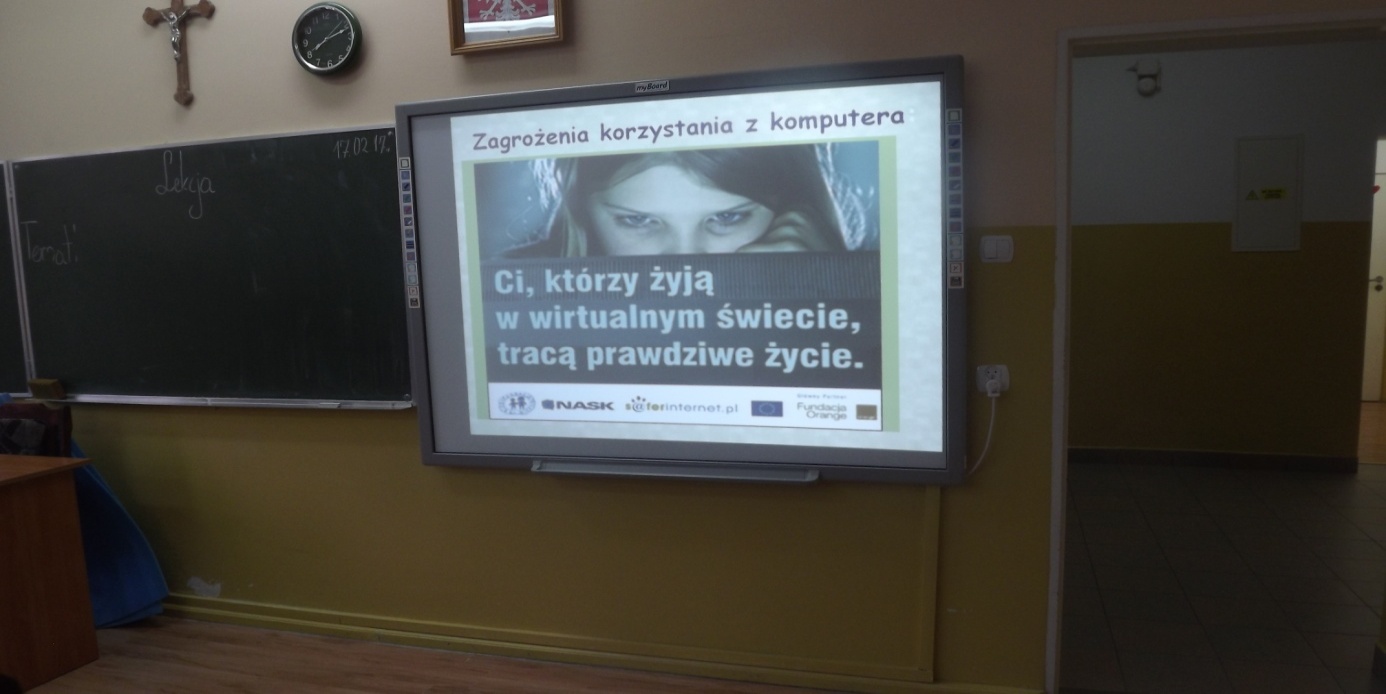 W prezentacji przypomniano zasady bezpiecznego korzystania z komputera i Internetu oraz netykietę.
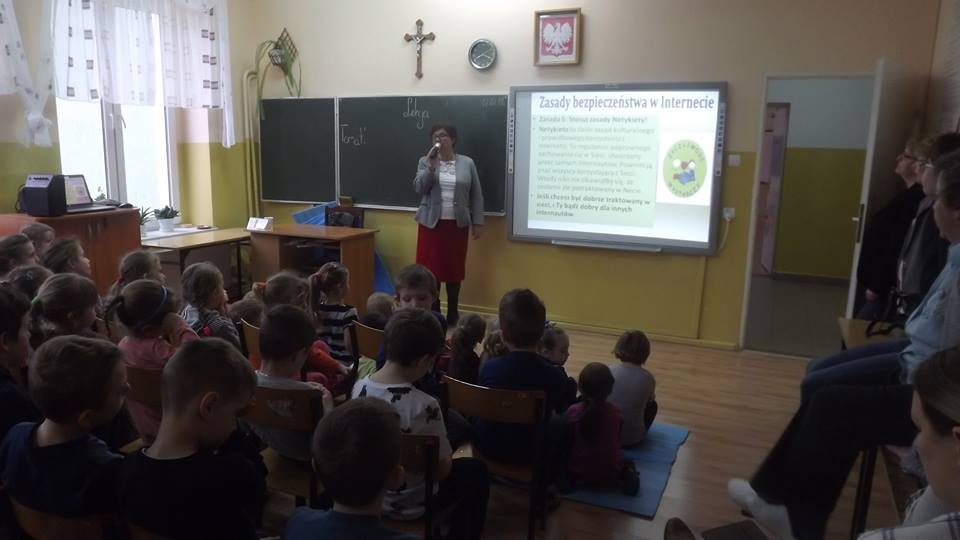 Głównym tematem prezentacji była cyberprzemoc i hejt w Internecie.
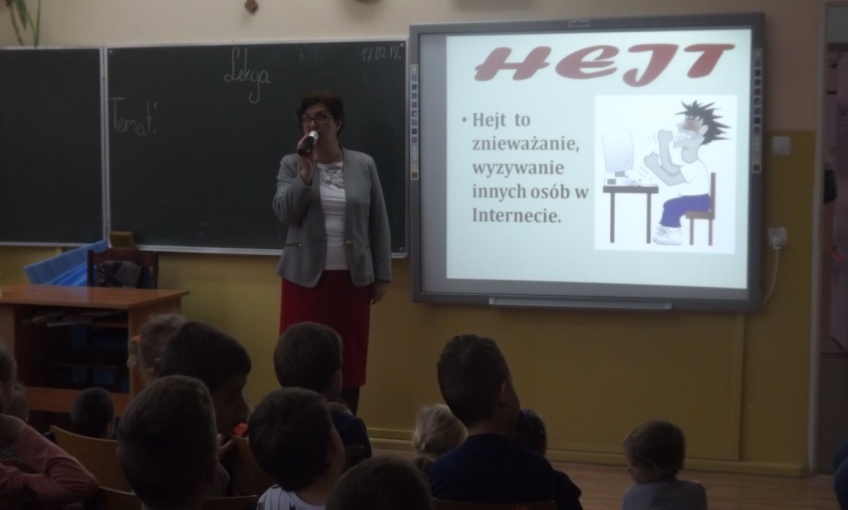 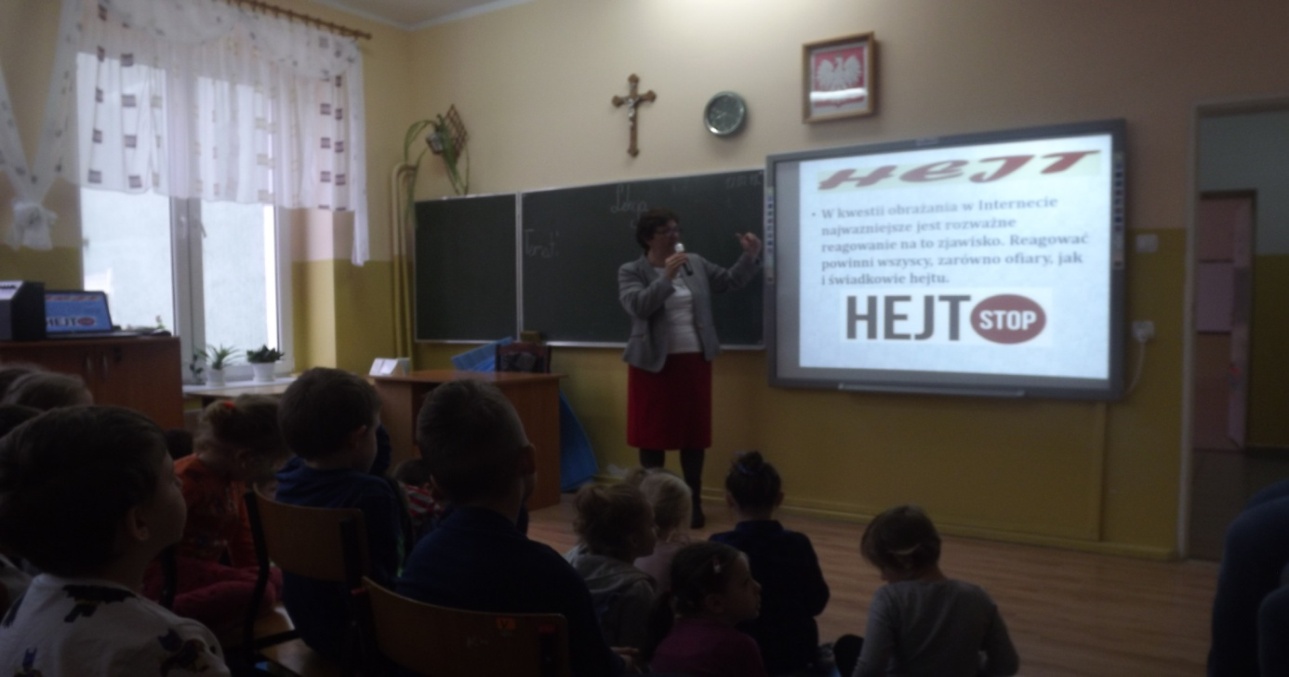 Omówiono formy cyberprzemocy oraz co należy robić, jeśli ktoś stanie się ofiarą cyberprzemocy.
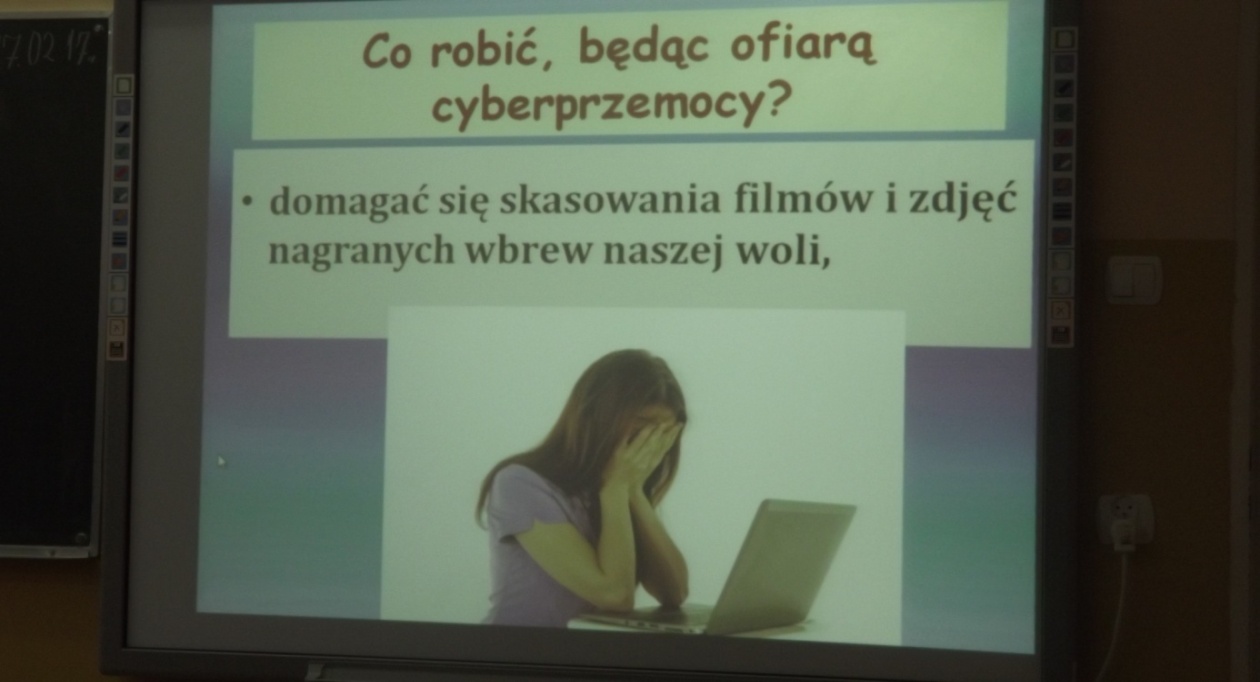 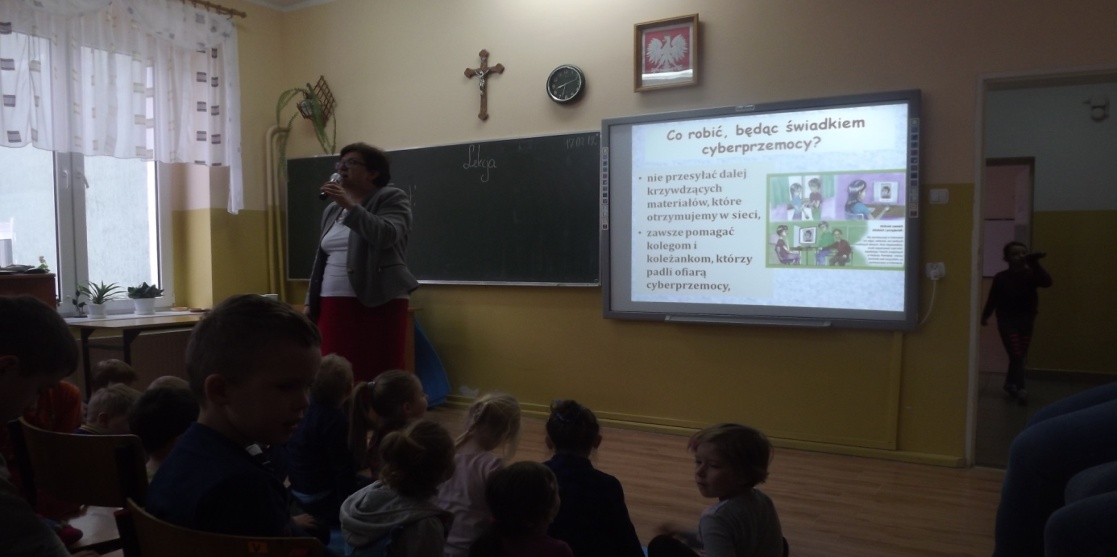 Wskazano uczniom, jak ustrzec się przed cyberprzemocą.
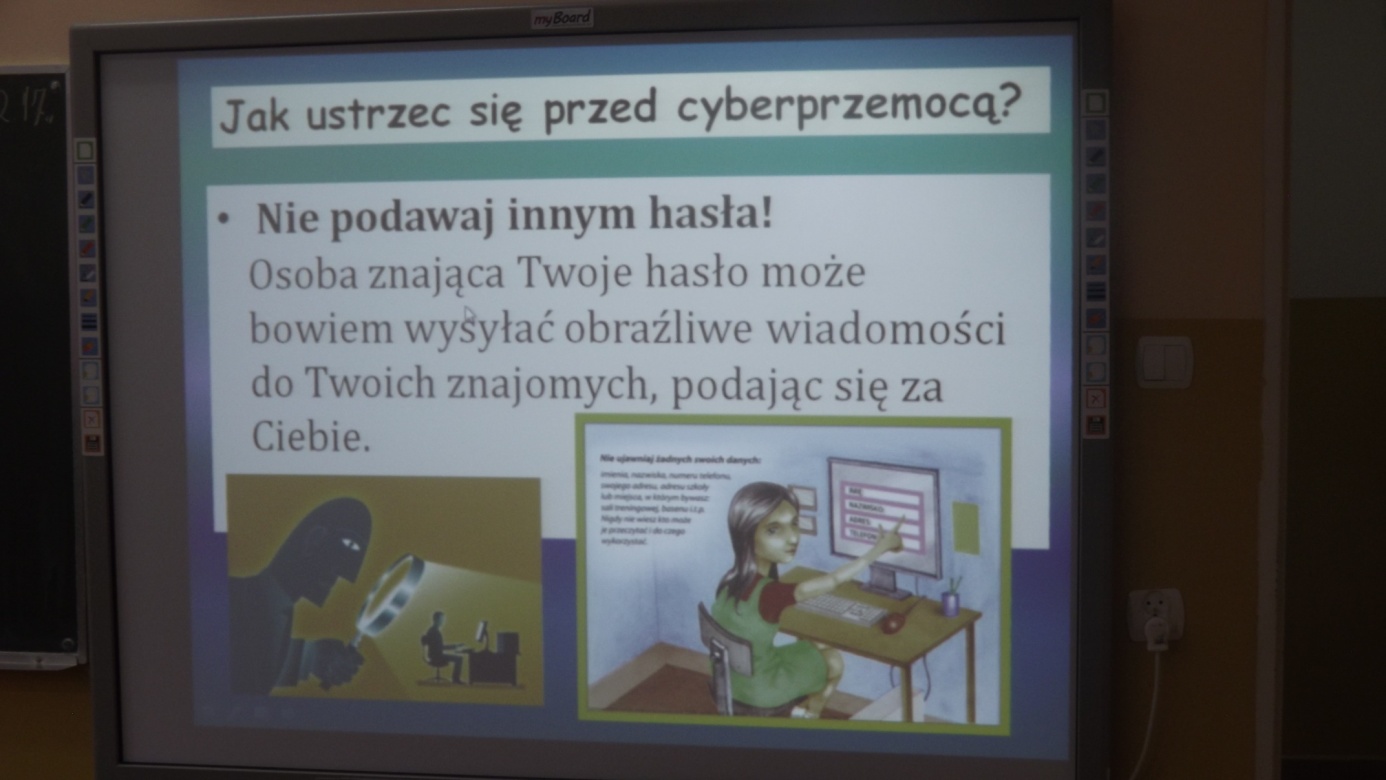 Zapoznano uczniów, gdzie mogą szukać pomocy, jeśli staną się ofiarami przemocy i jak należy reagować na cyberprzemoc.
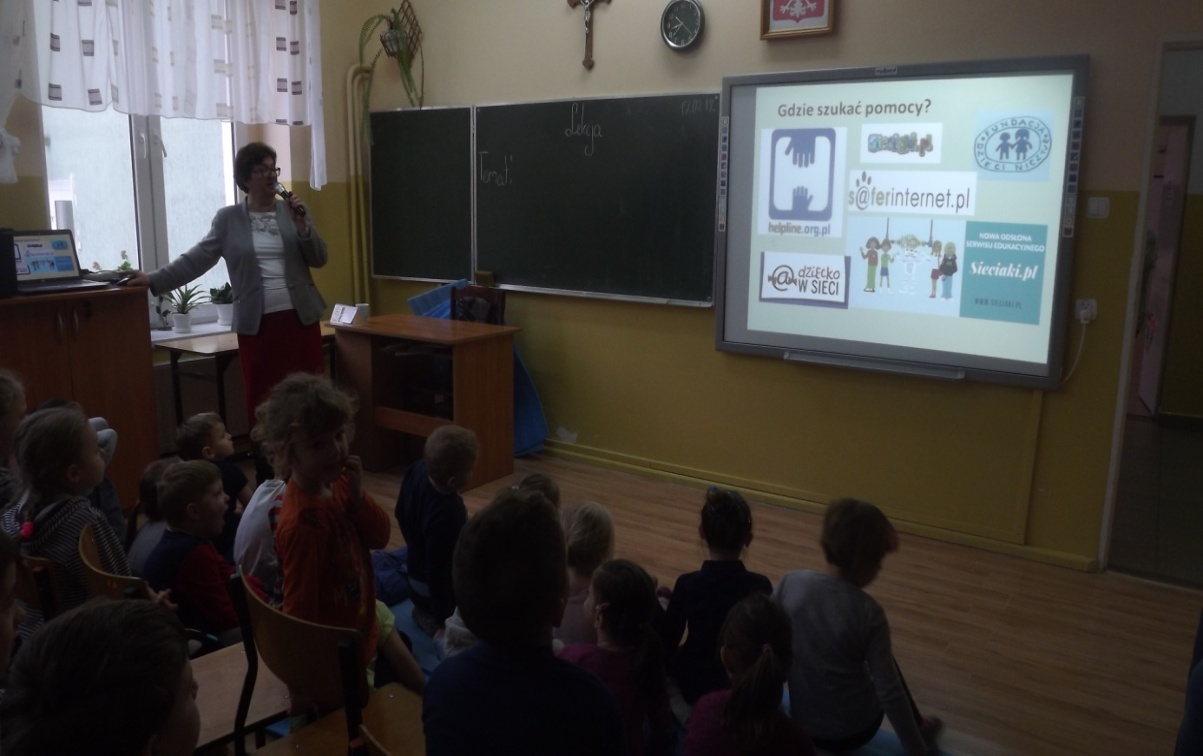 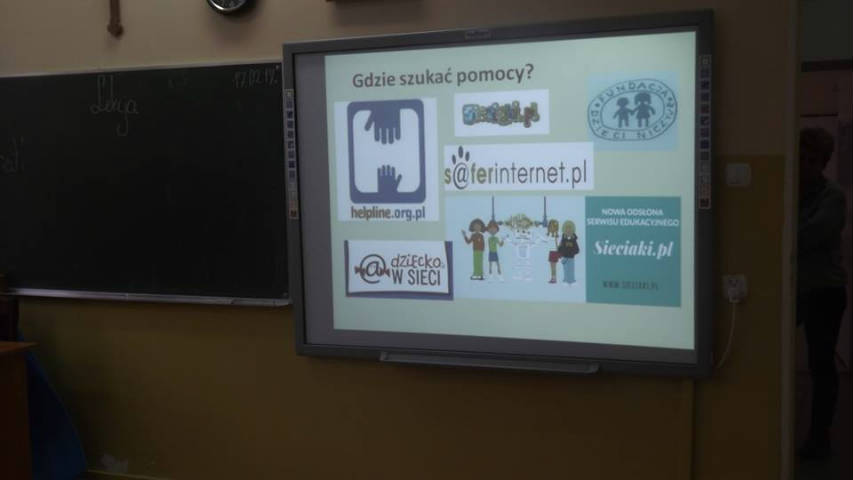 Uczniowie z uwagą słuchali informacji o zasadach bezpieczeństwa w Internecie i cyberprzemocy, żywo reagowali na obrazki i prezentowane treści.
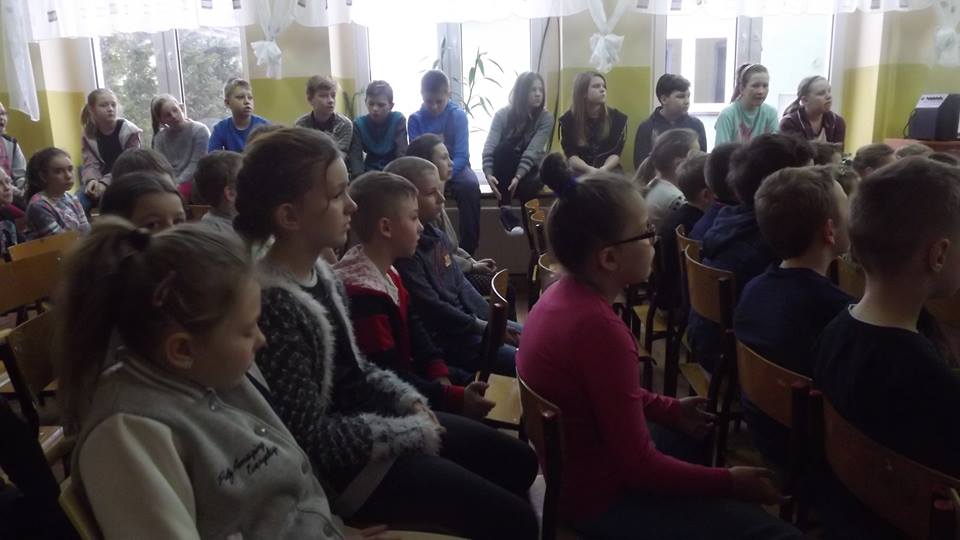 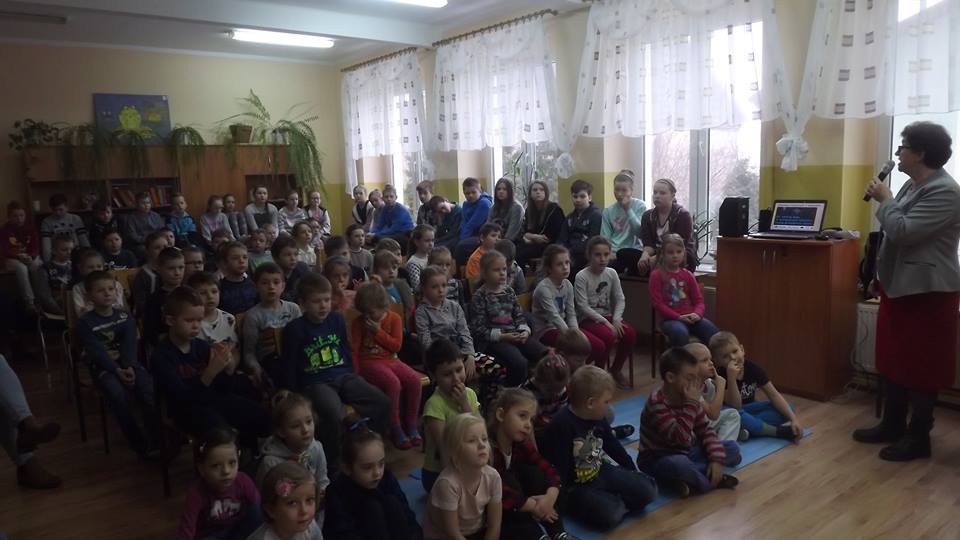 Na zakończenie prezentacji odbyła się rozmowa z uczniami, o tym czego się nauczyli, oglądając prezentację i słuchając pogadanki.:
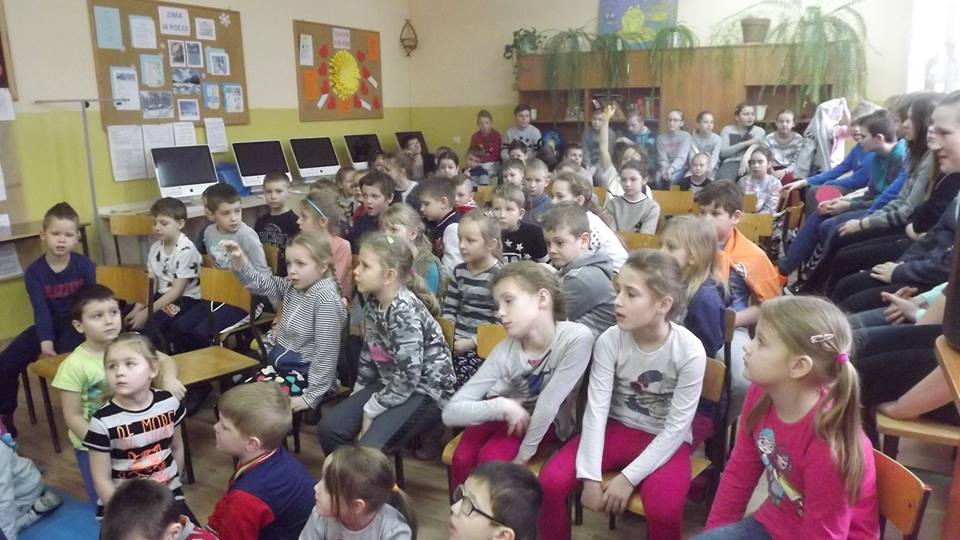 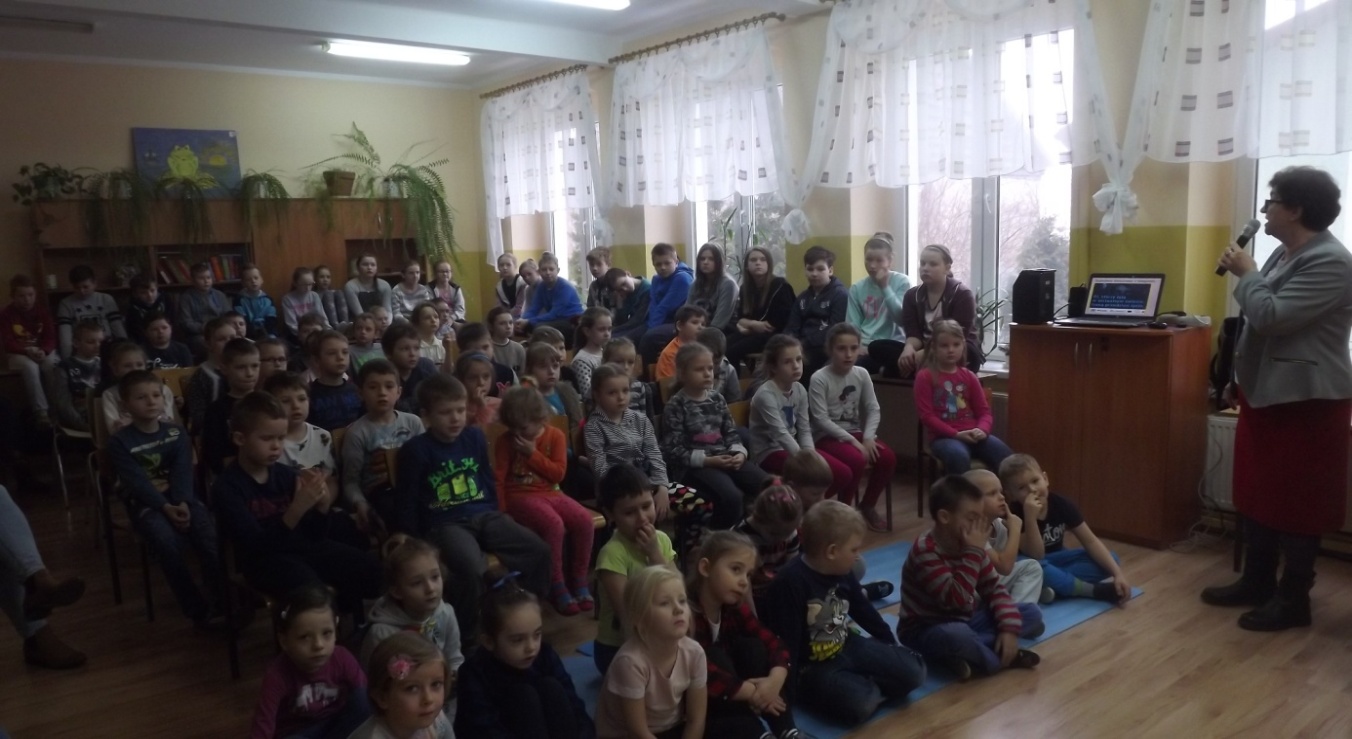 Gazetki w klasach
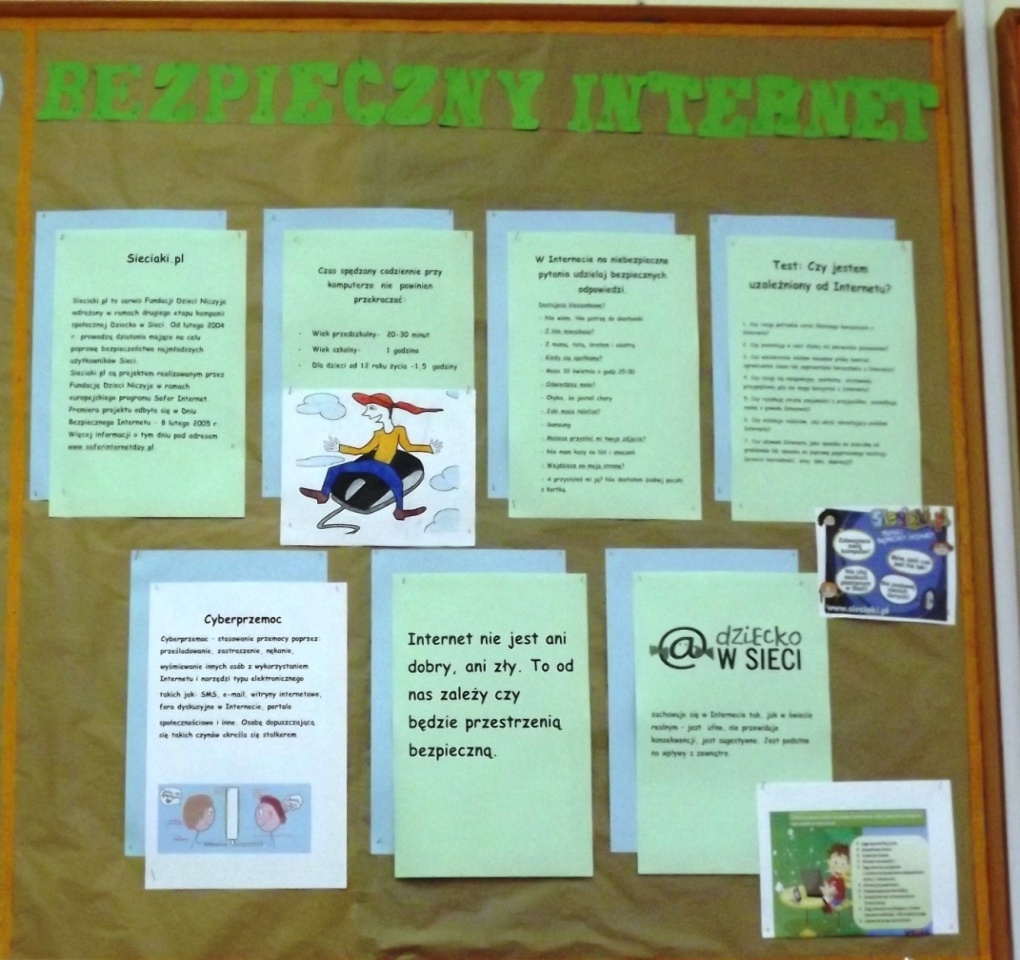 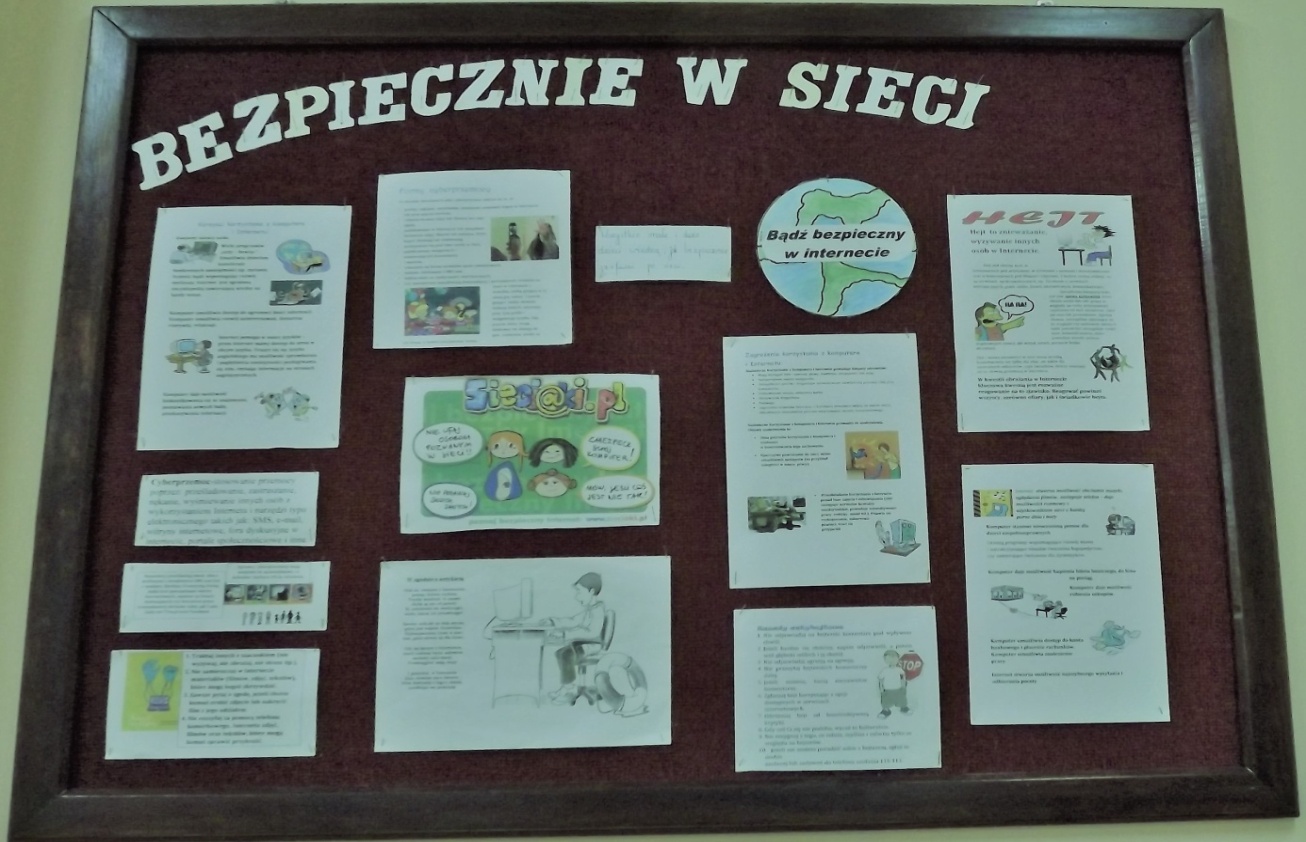 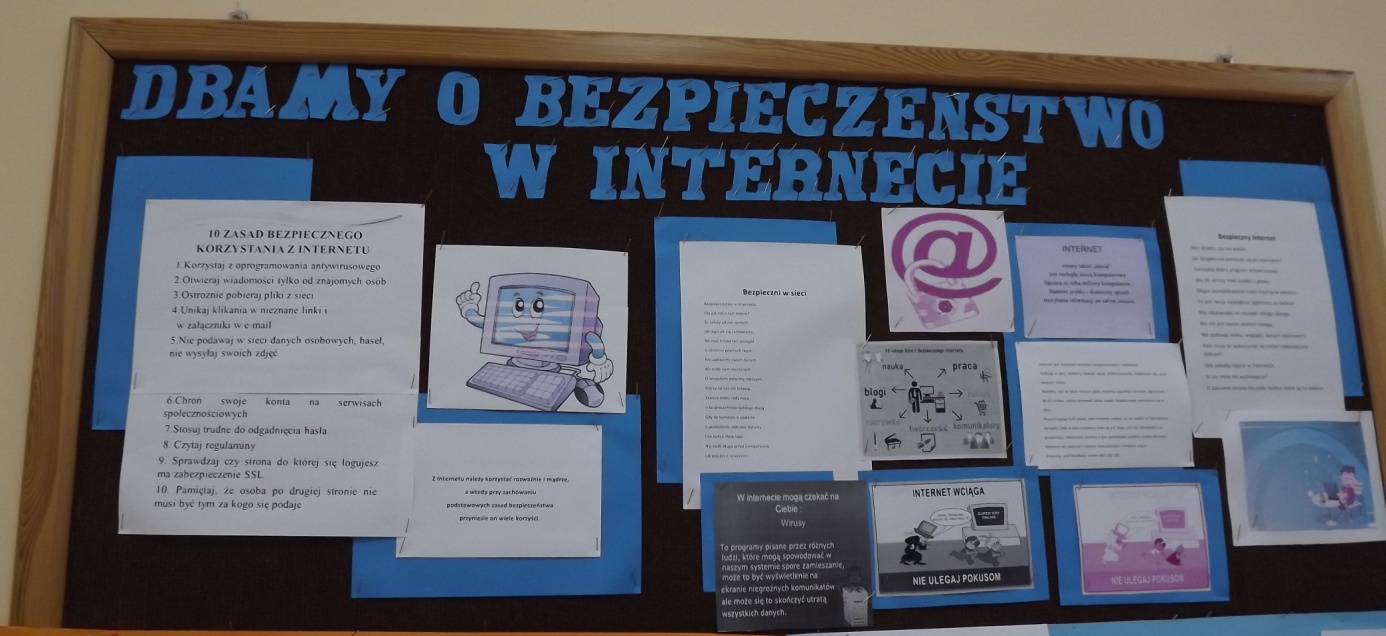 Gazetki w klasach
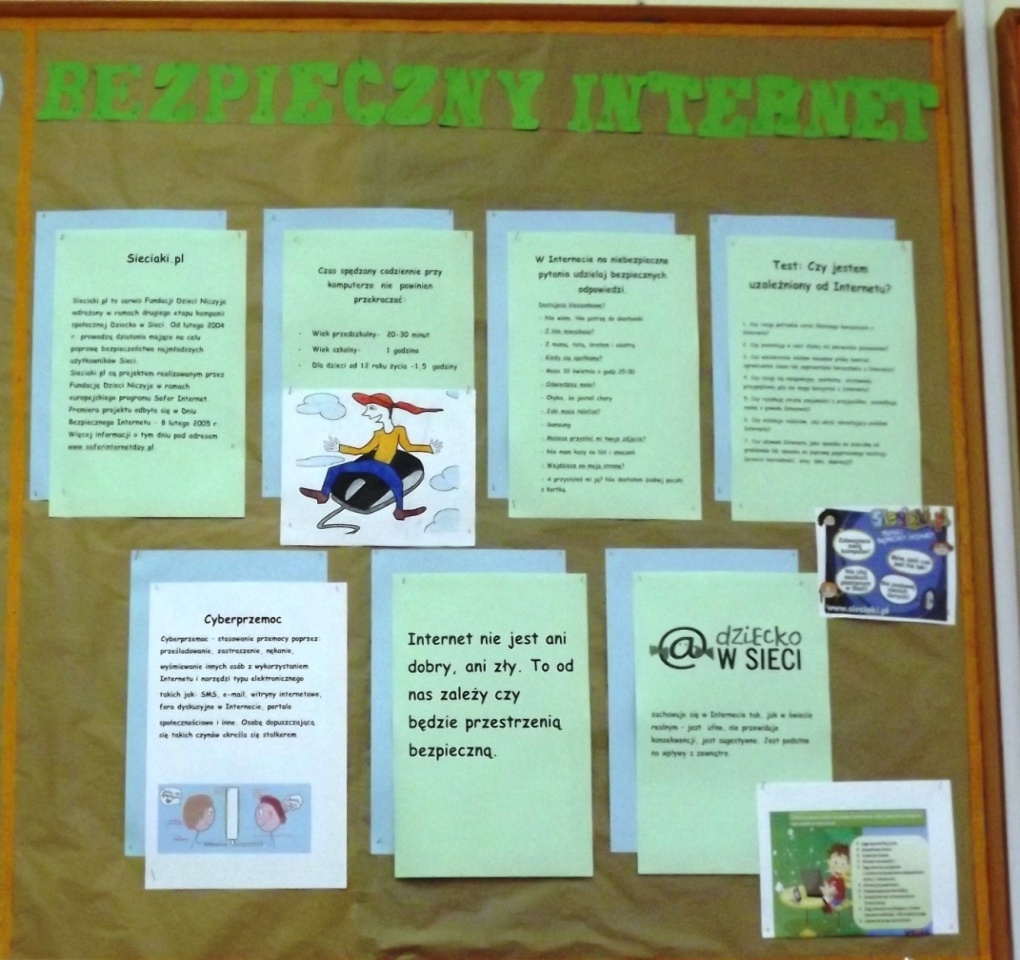 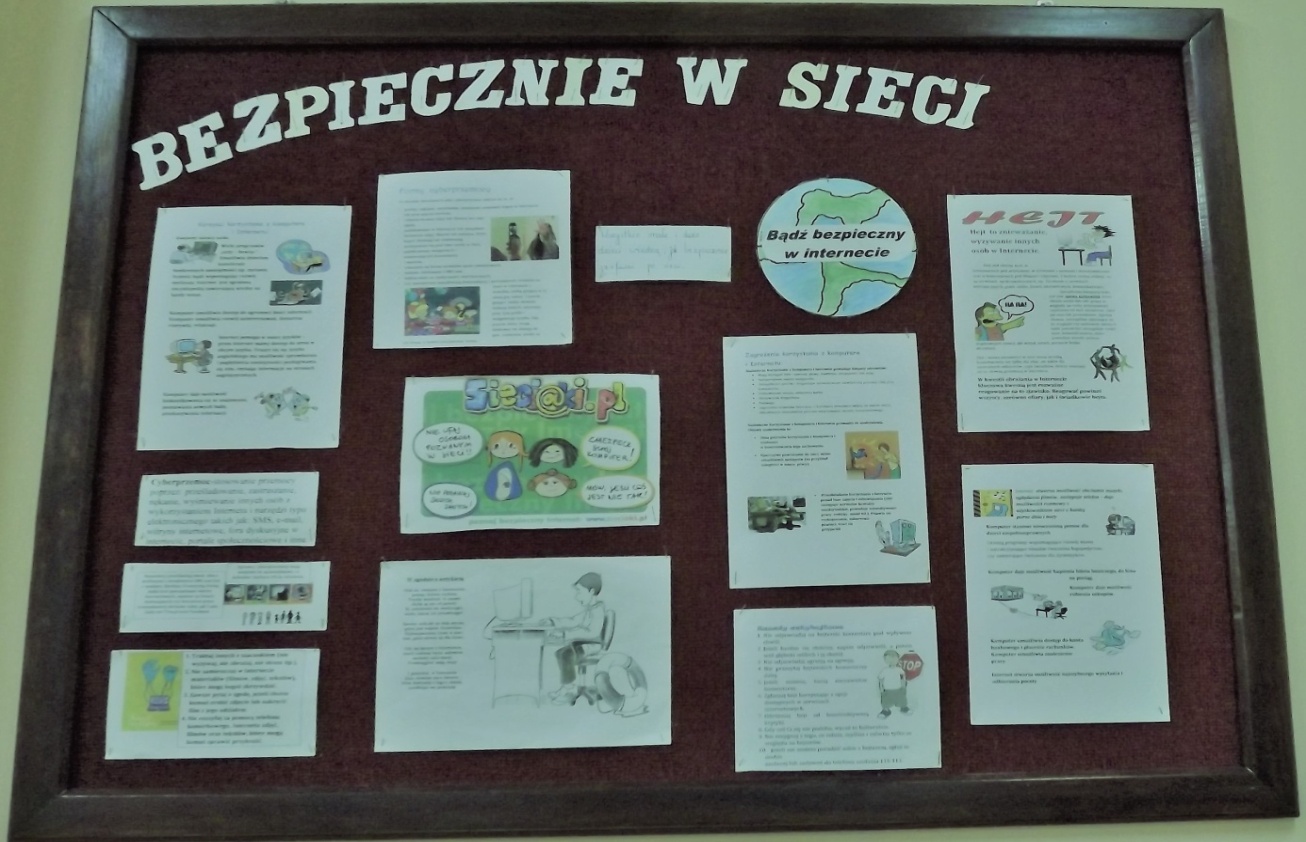 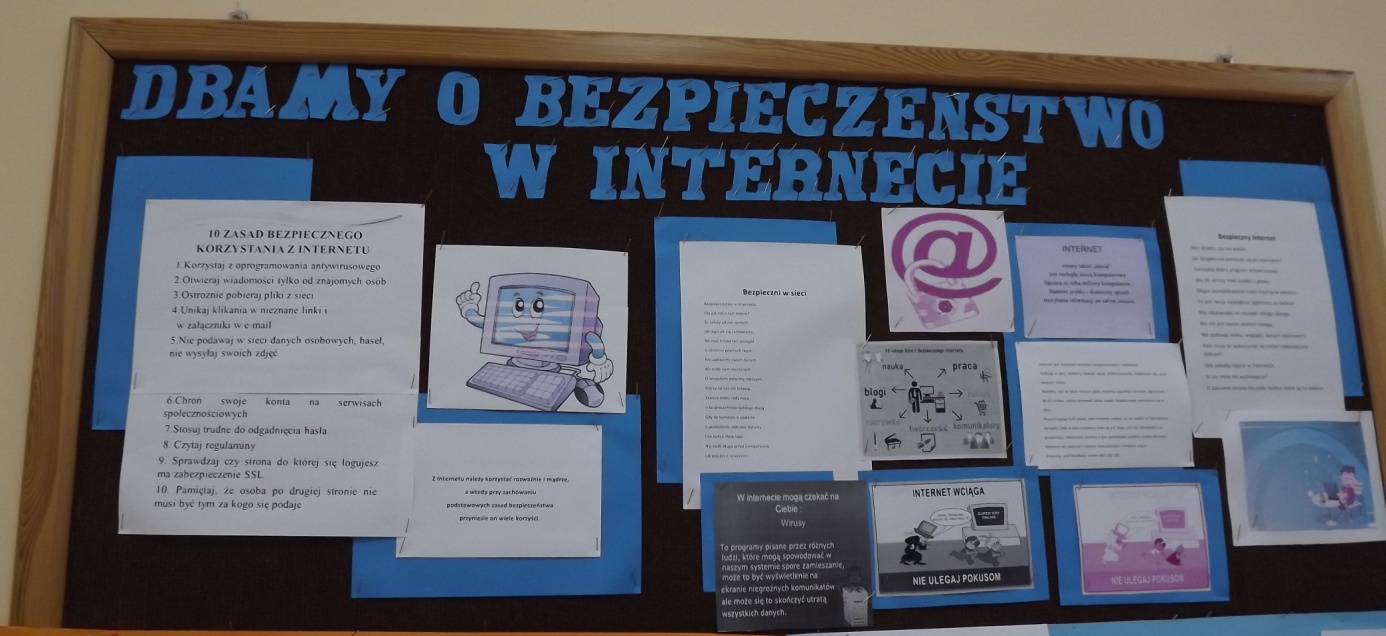 Gazetki w klasach i na korytarzu
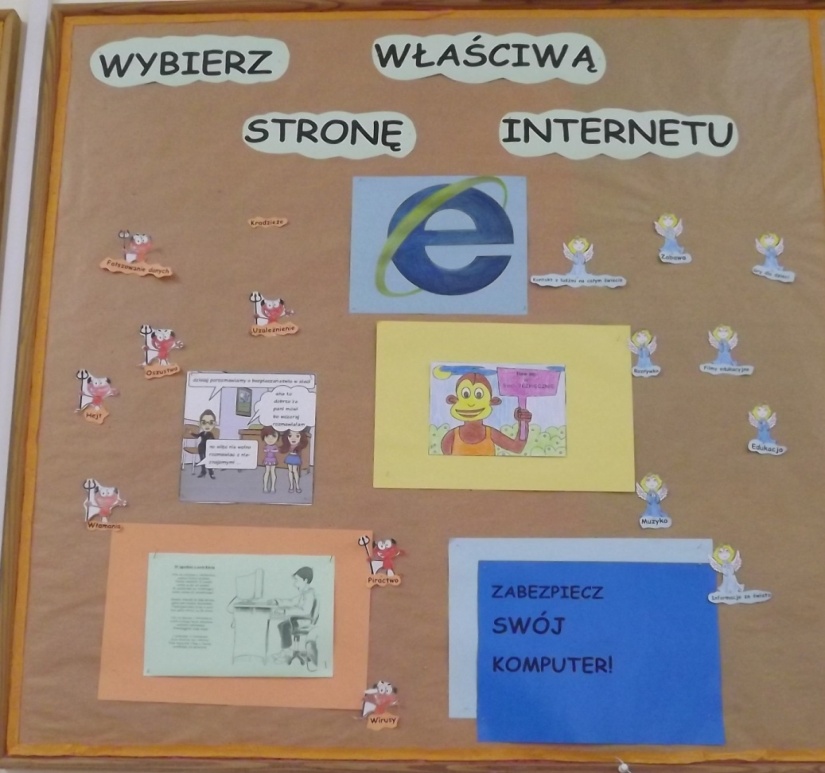 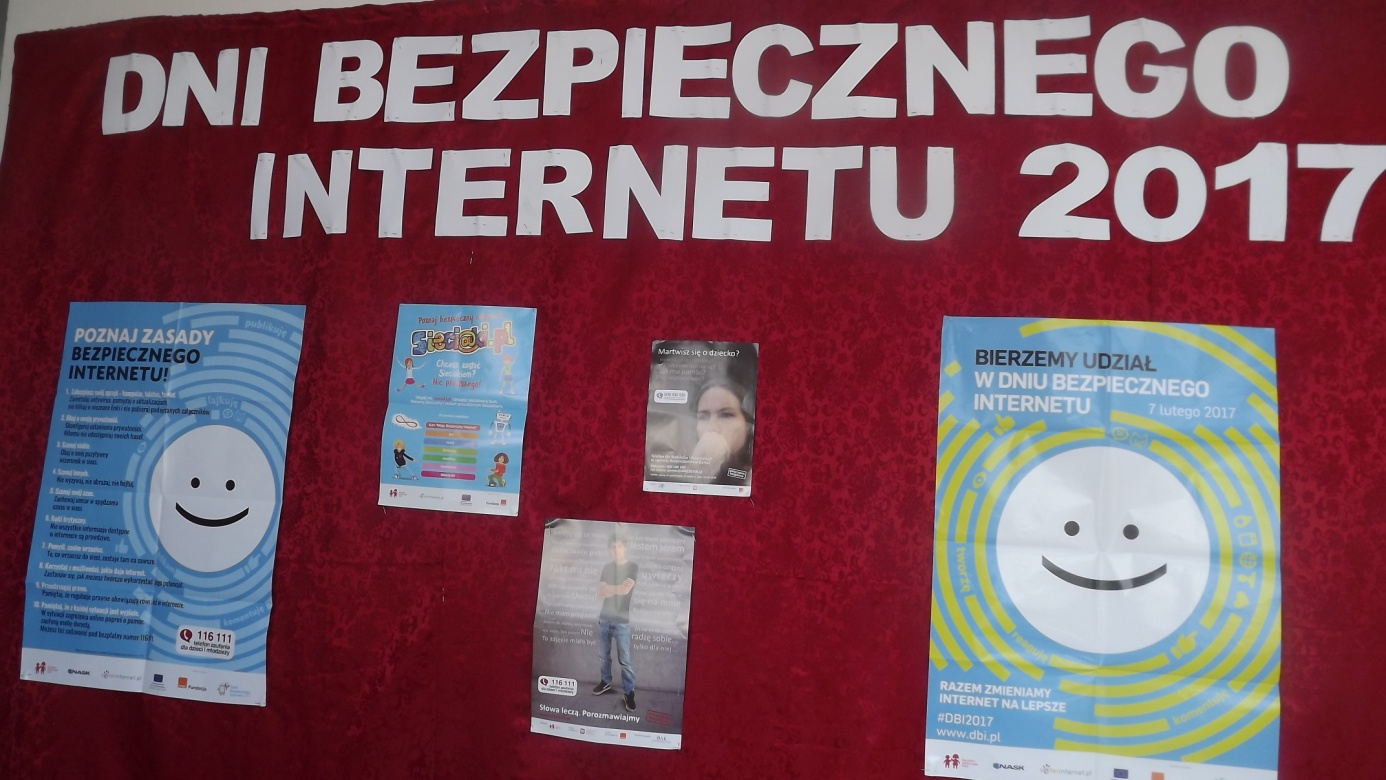 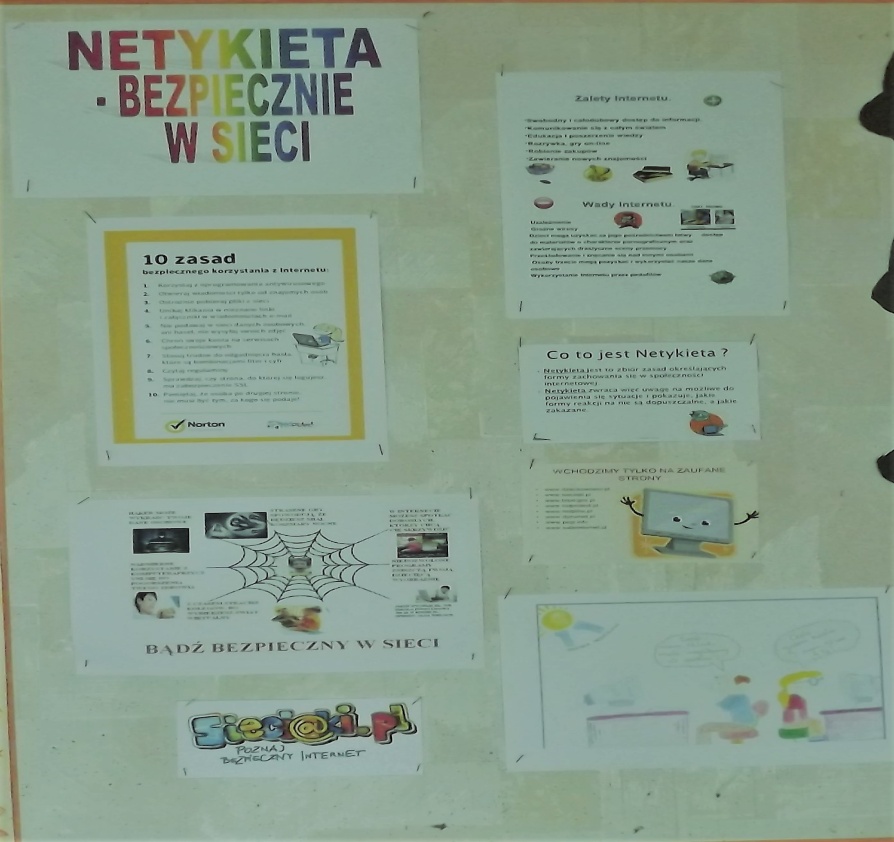 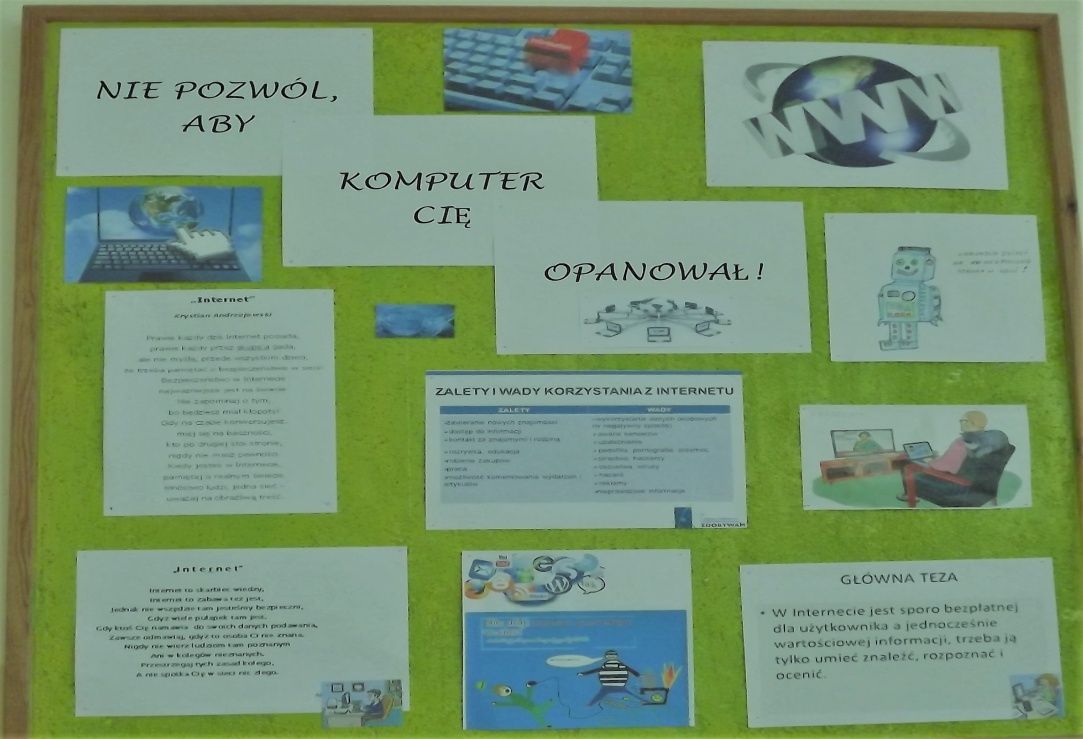 Na drzwiach każdej sali lekcyjnej uczniowie wywiesili rymowankę, hasło, rysunek promujący zasady bezpiecznego zachowania się w Internecie.:
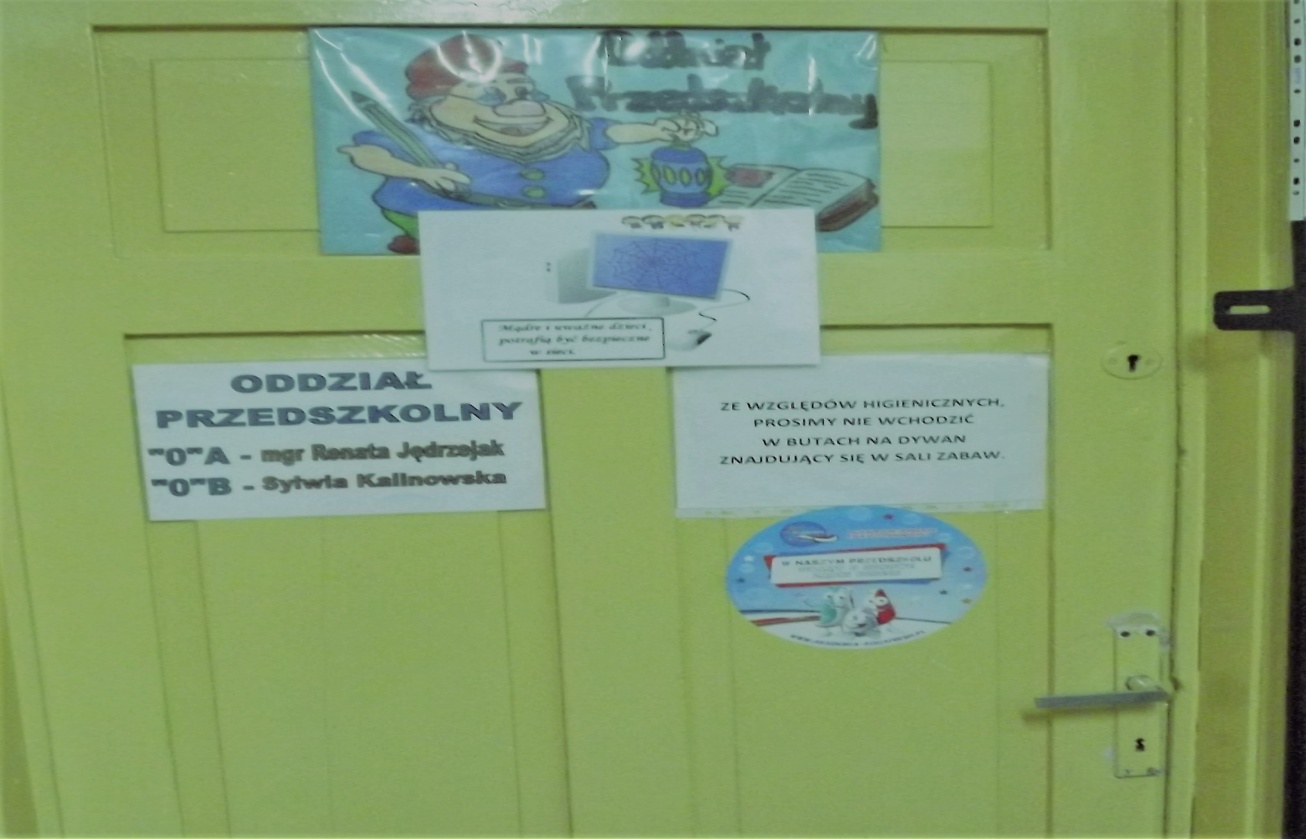 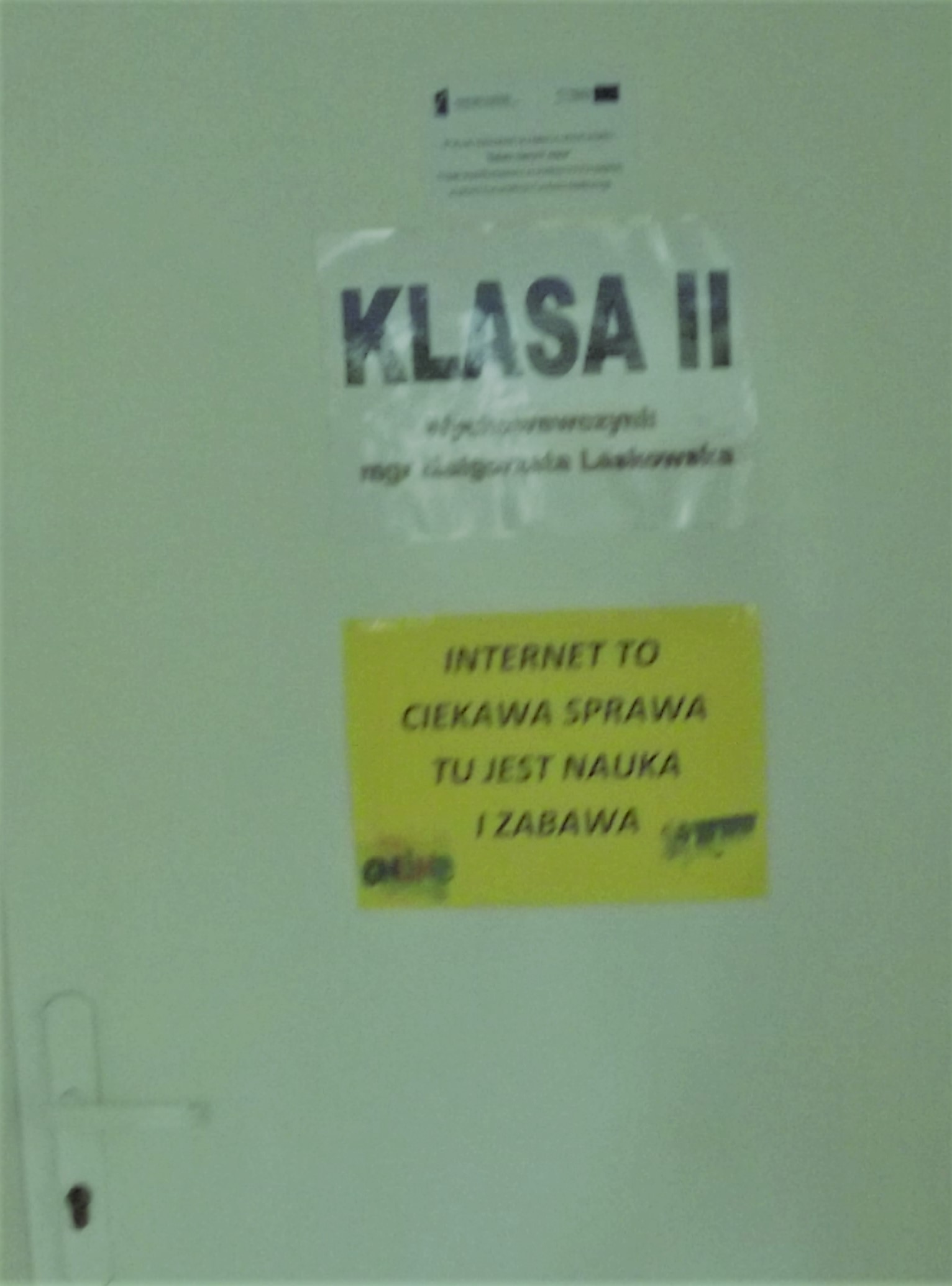 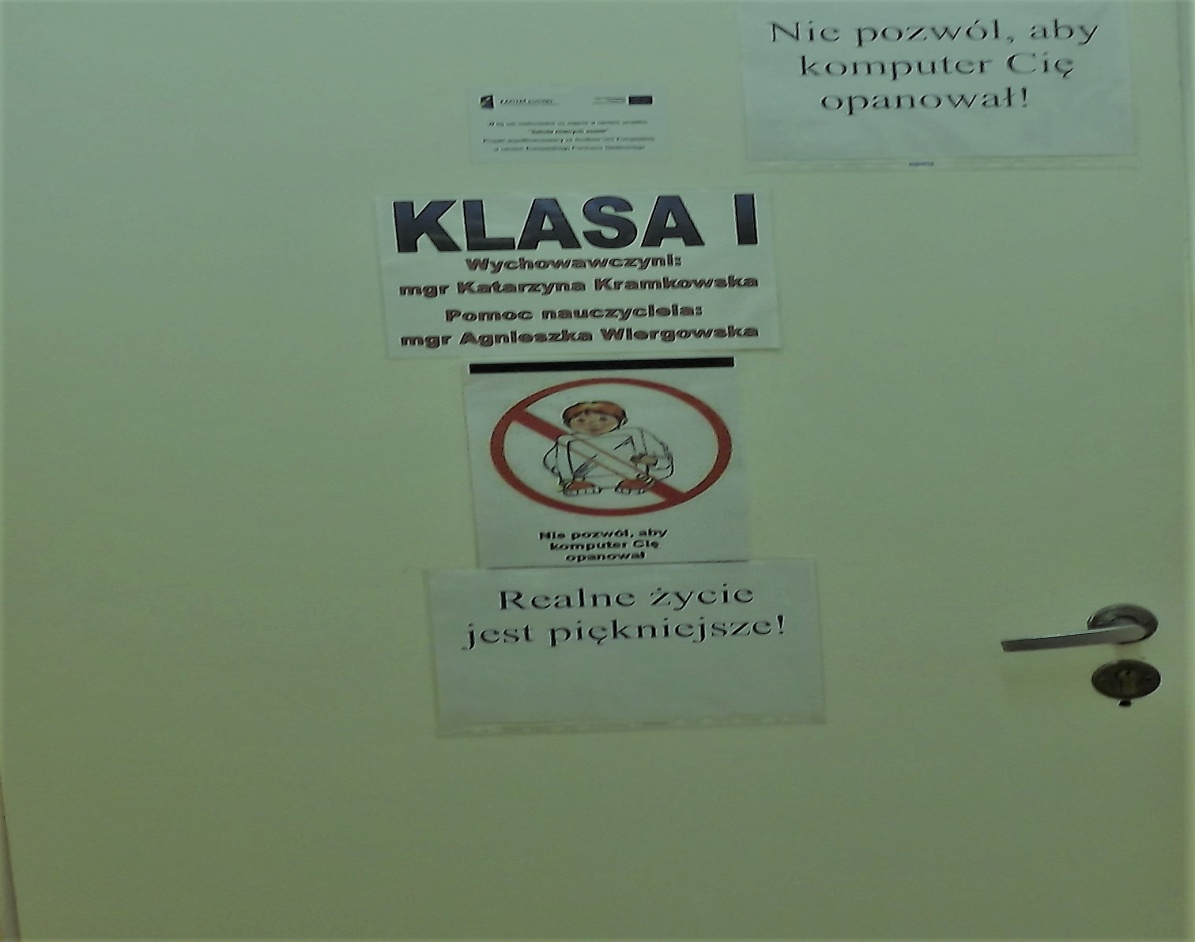 Hasło promujące zasady bezpiecznego Internetu na drzwiach każdej sali lekcyjnej.
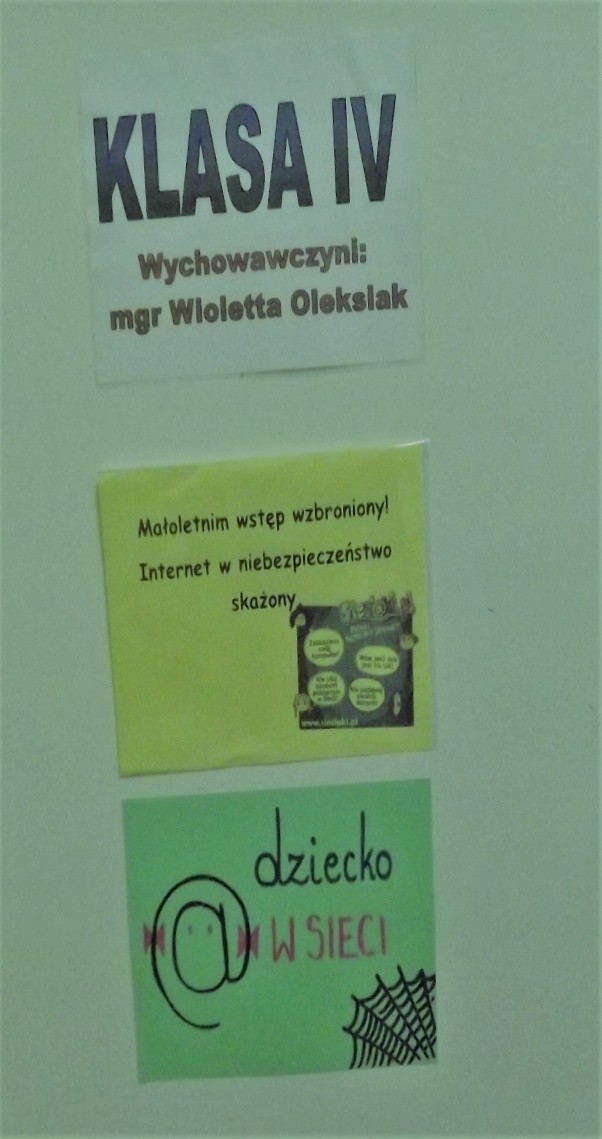 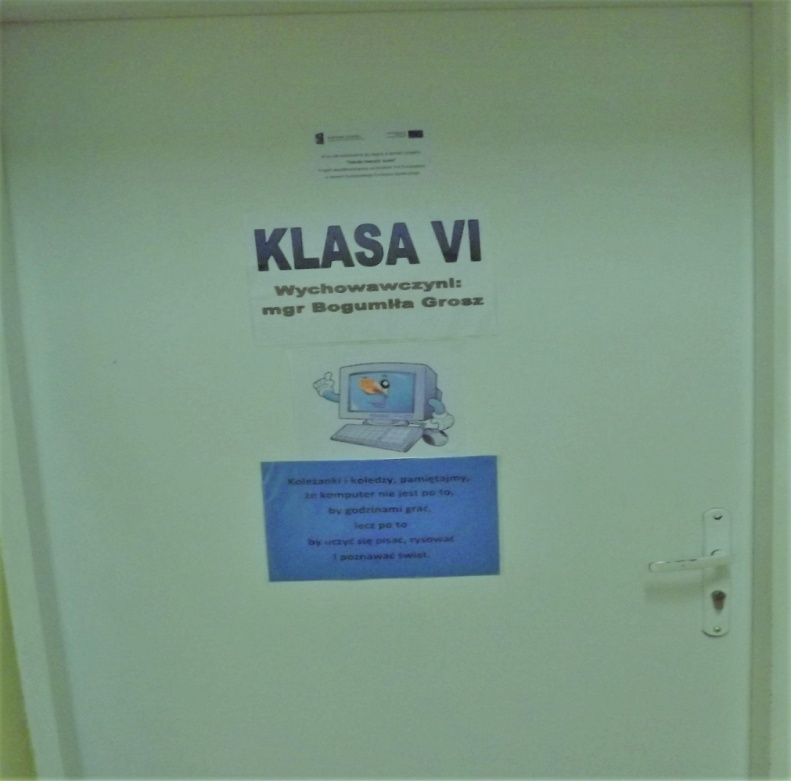 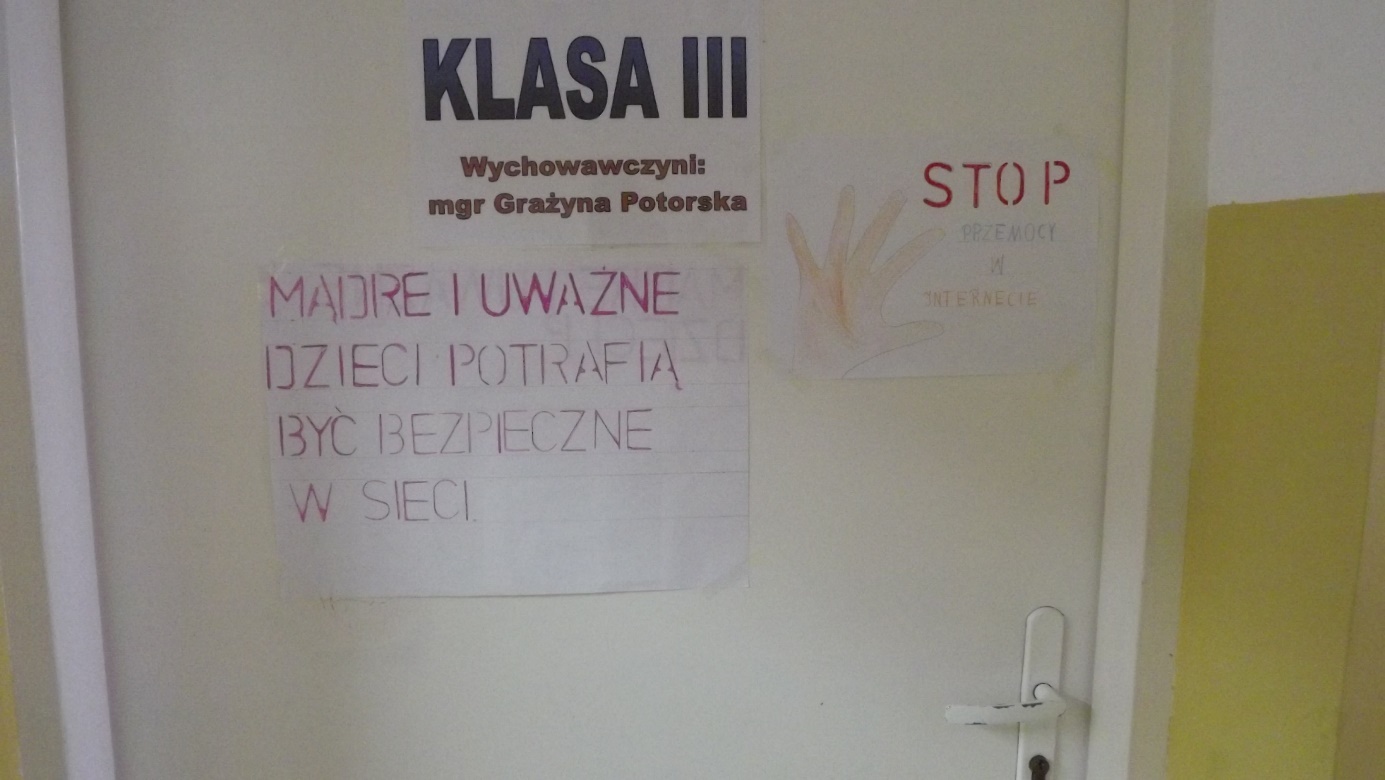 Warsztaty „Internet bez hejtu”
Uczniowie klas IV-VI, pracując w 3-osobowych grupach wypisują skojarzenia ze słowem cyberprzemoc.
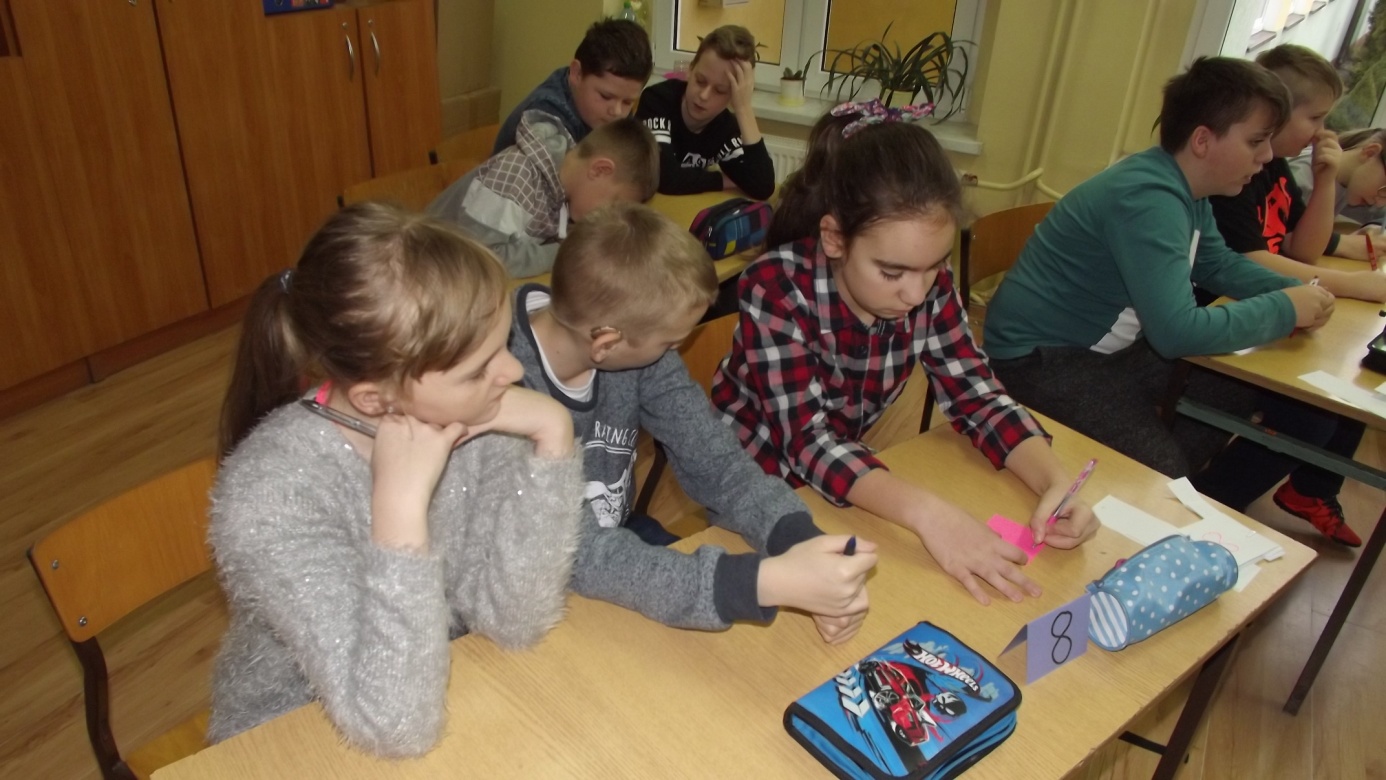 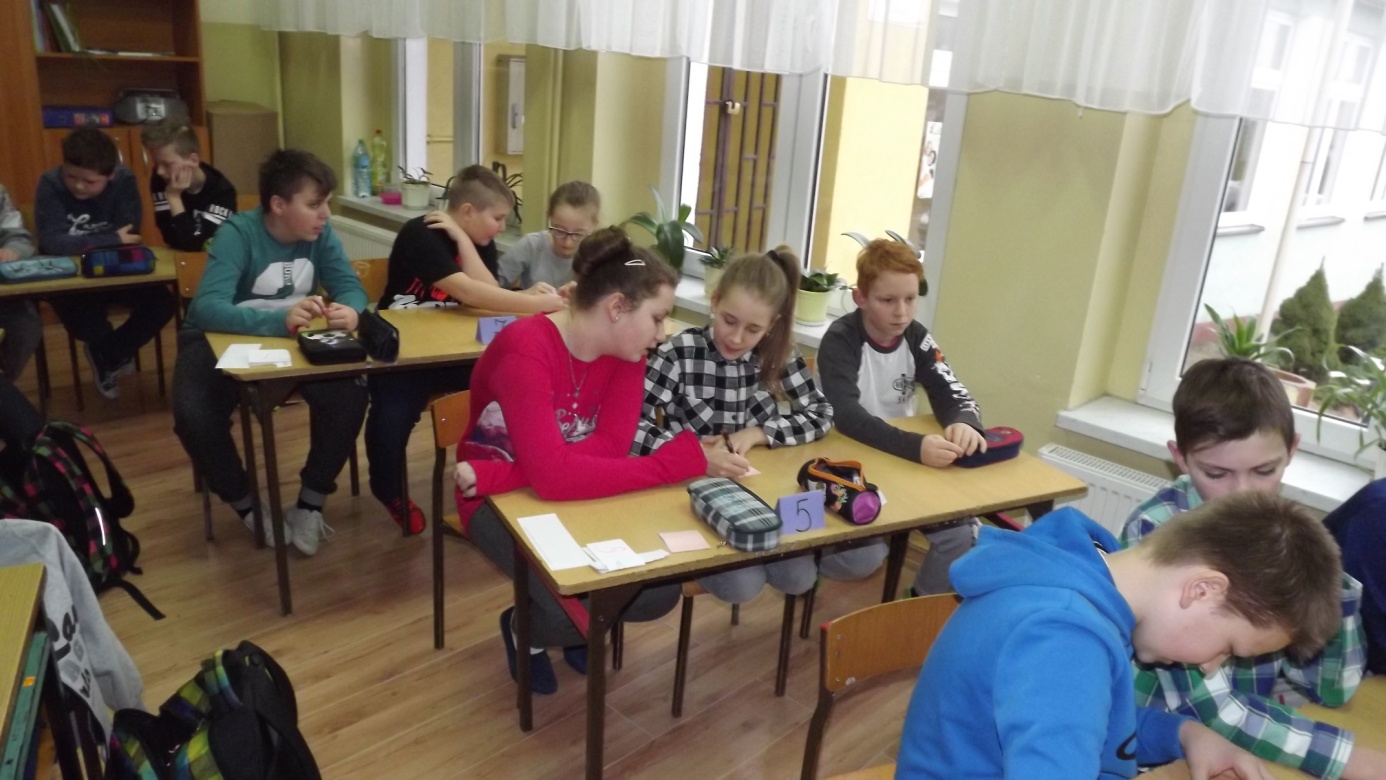 Uczniowie poznają definicję hejtu.
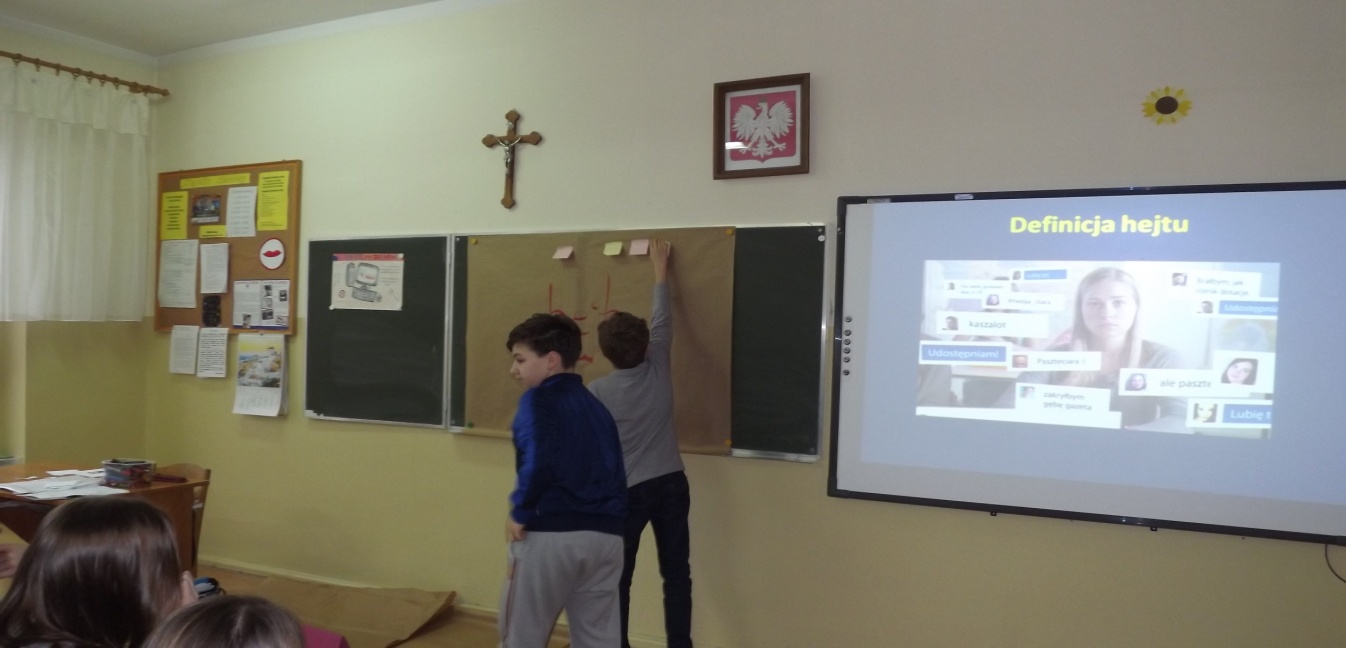 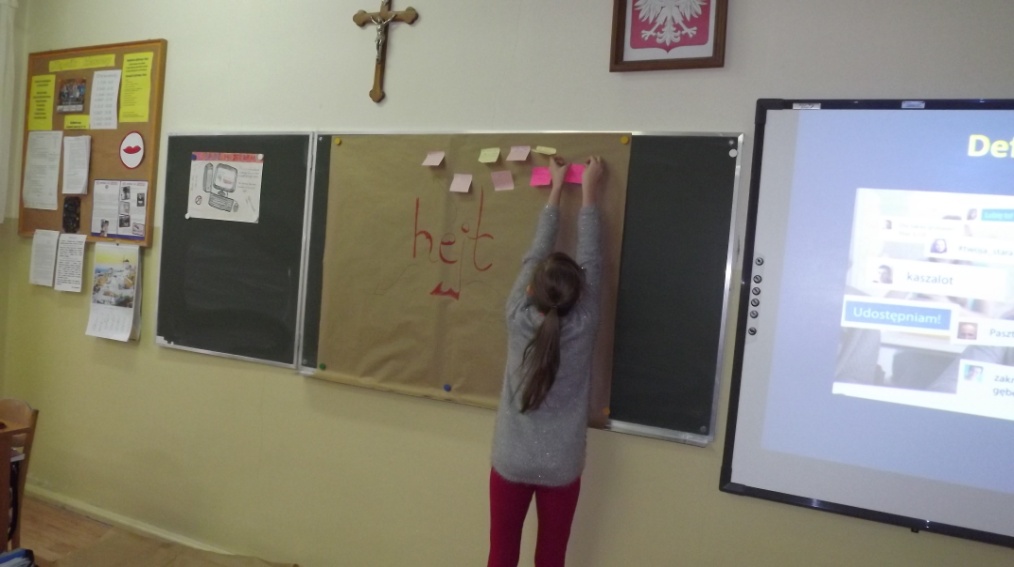 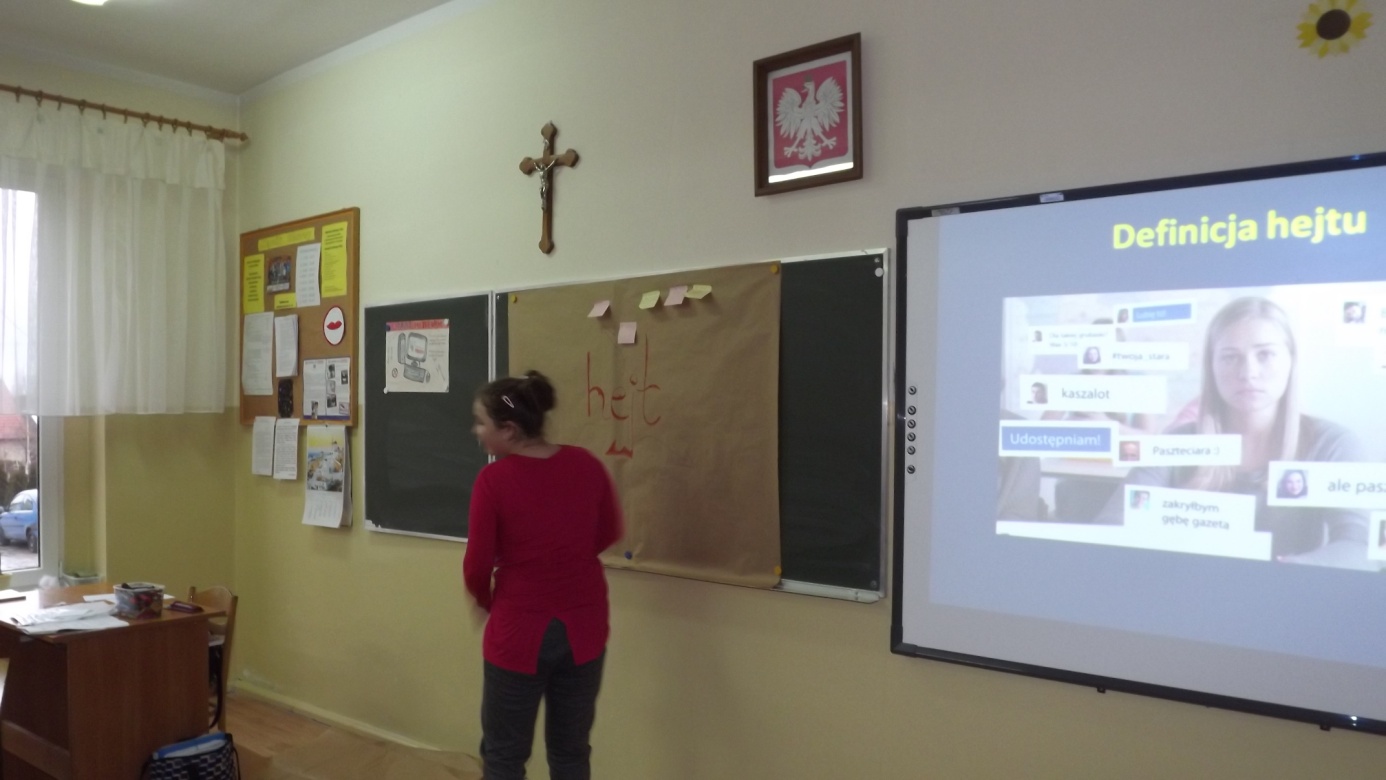 Uczniowie metodą „burzy mózgów” ustalają, gdzie można znaleźć hejt w Internecie.
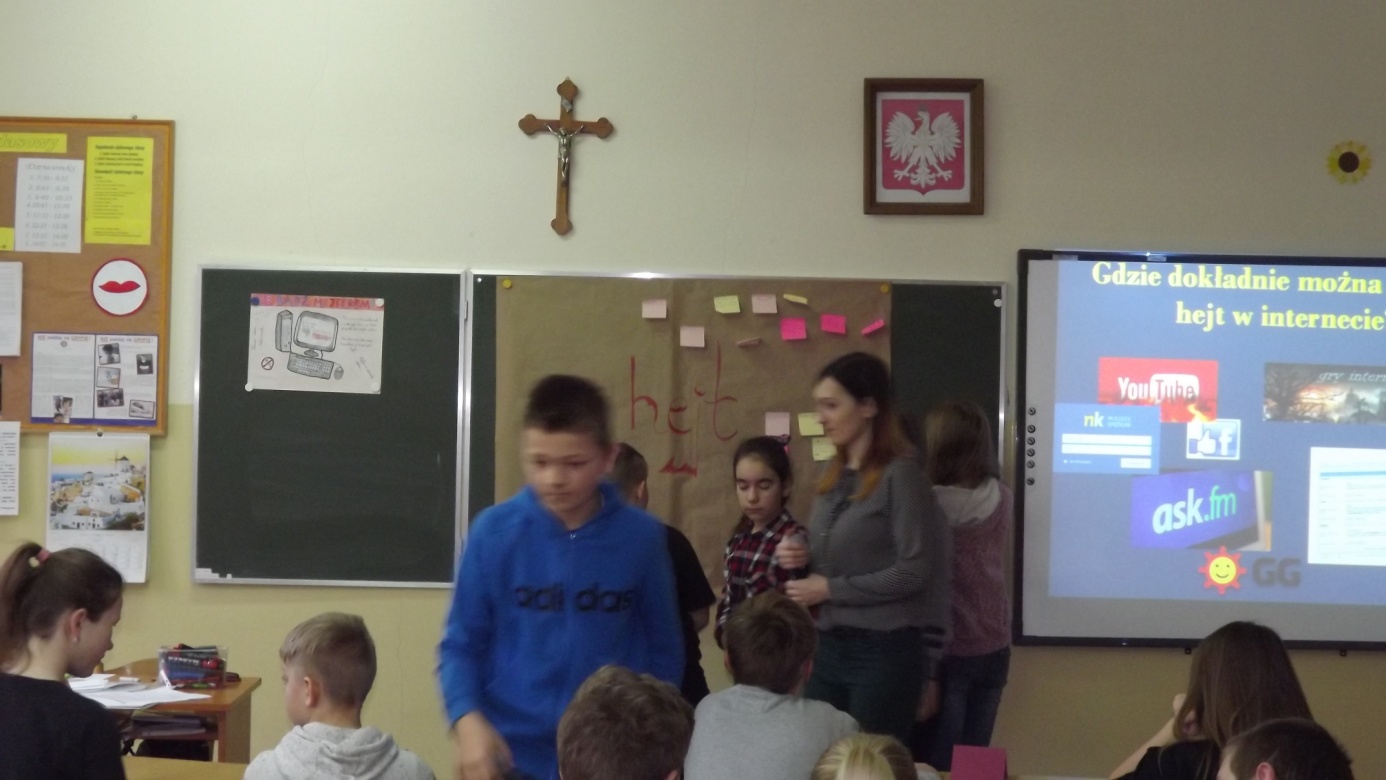 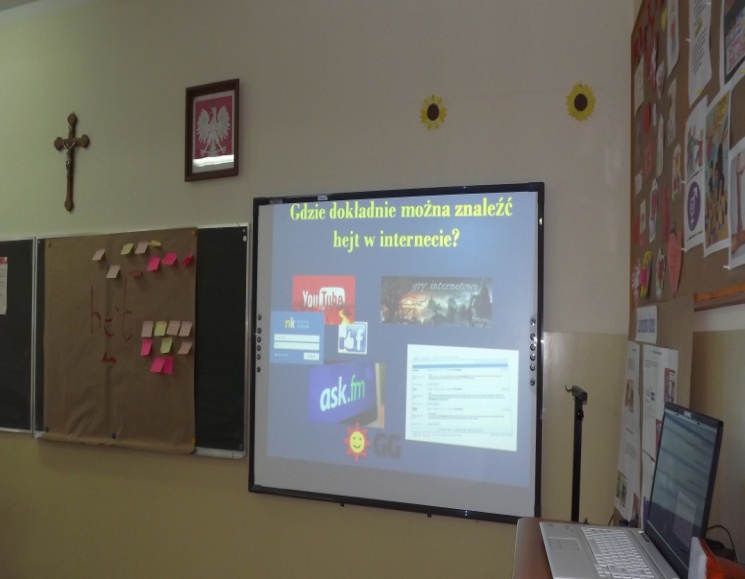 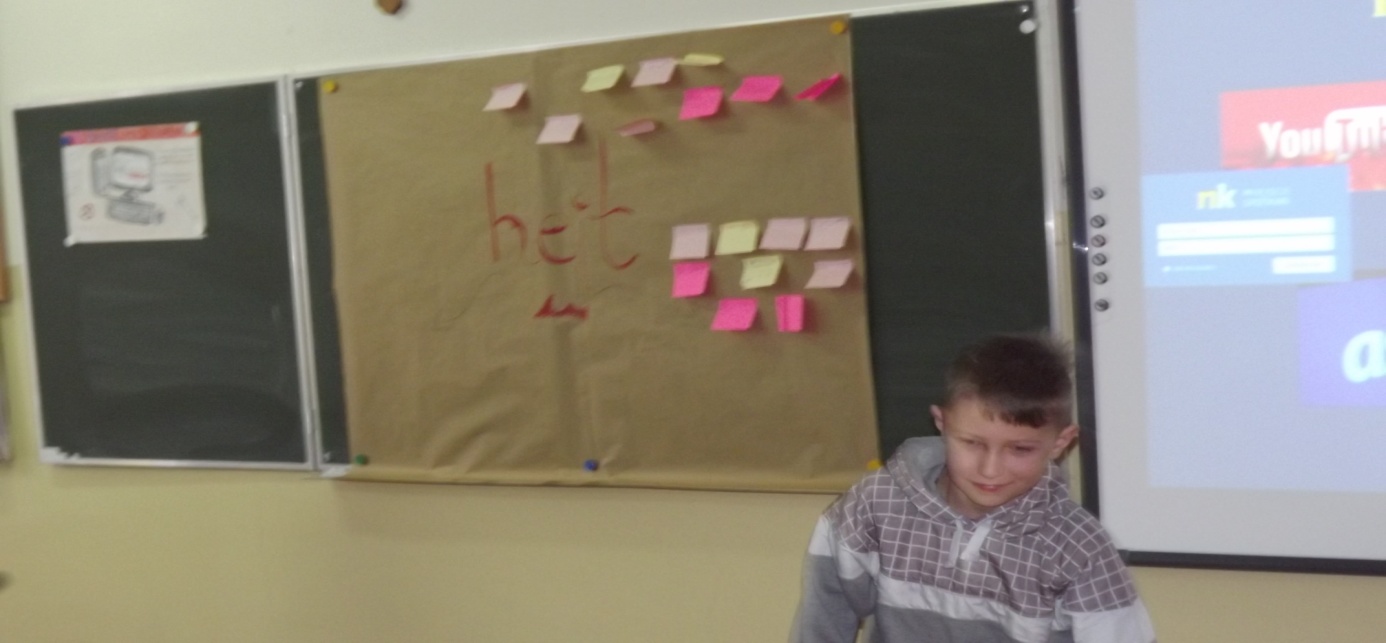 :
Uczniowie, metodą „burzy mózgów”, ustalają w jakiej postaci pojawia się hejt w Internecie.
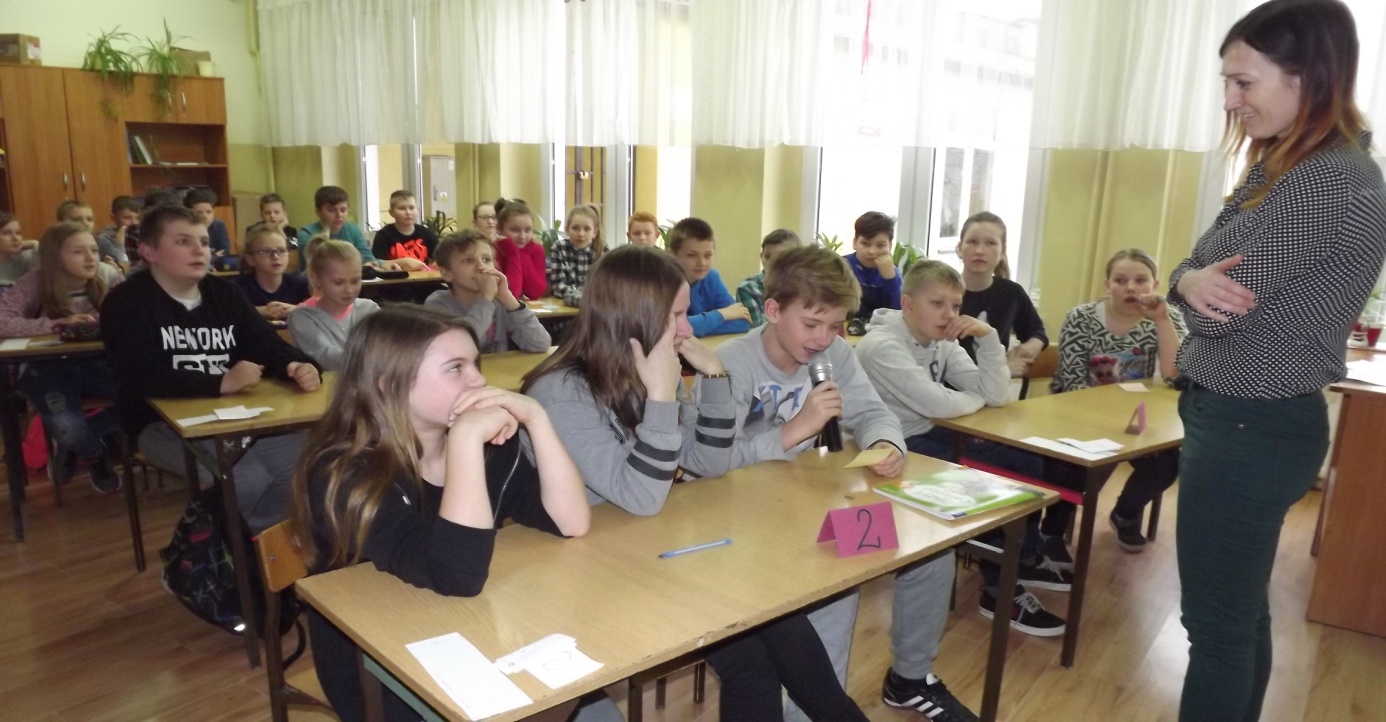 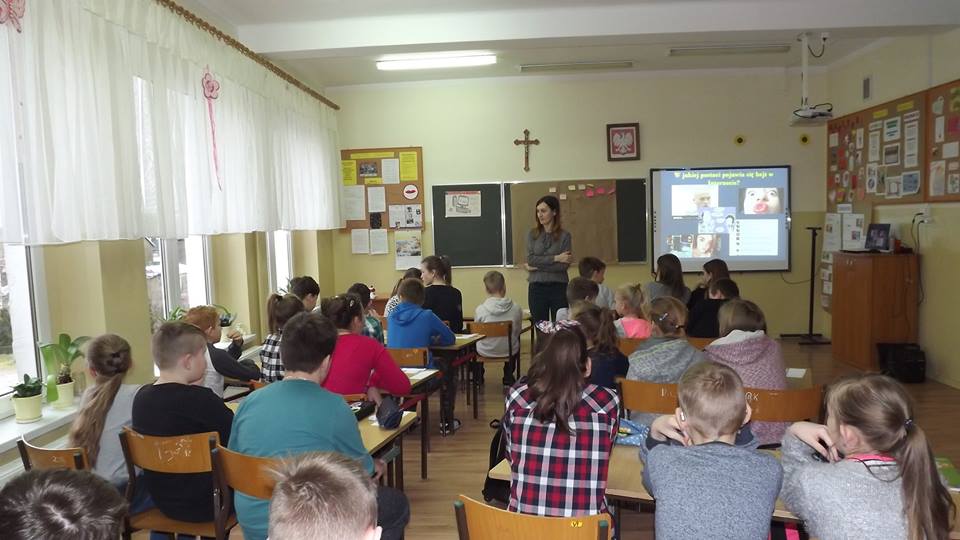 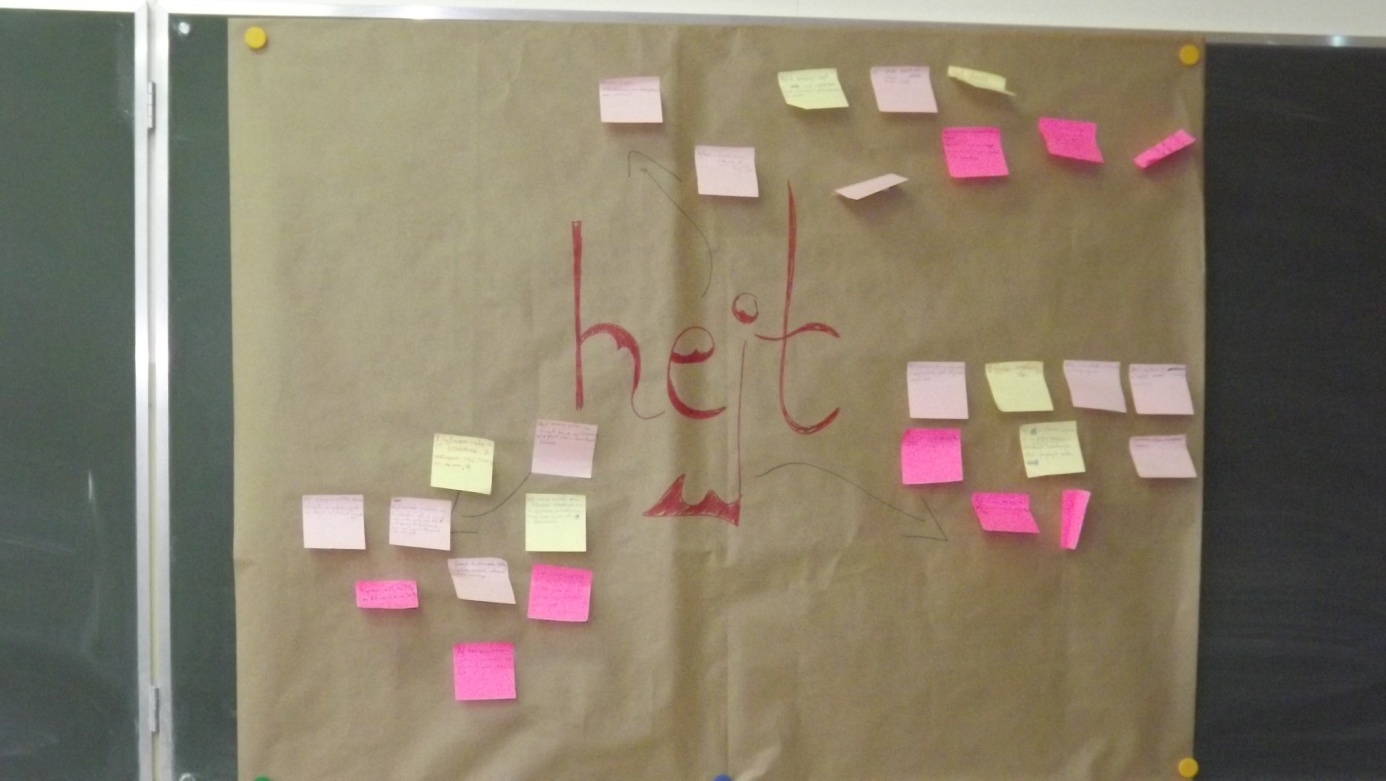 :
Uczniowie oglądają film „DODAJ ZNAJOMEGO”.
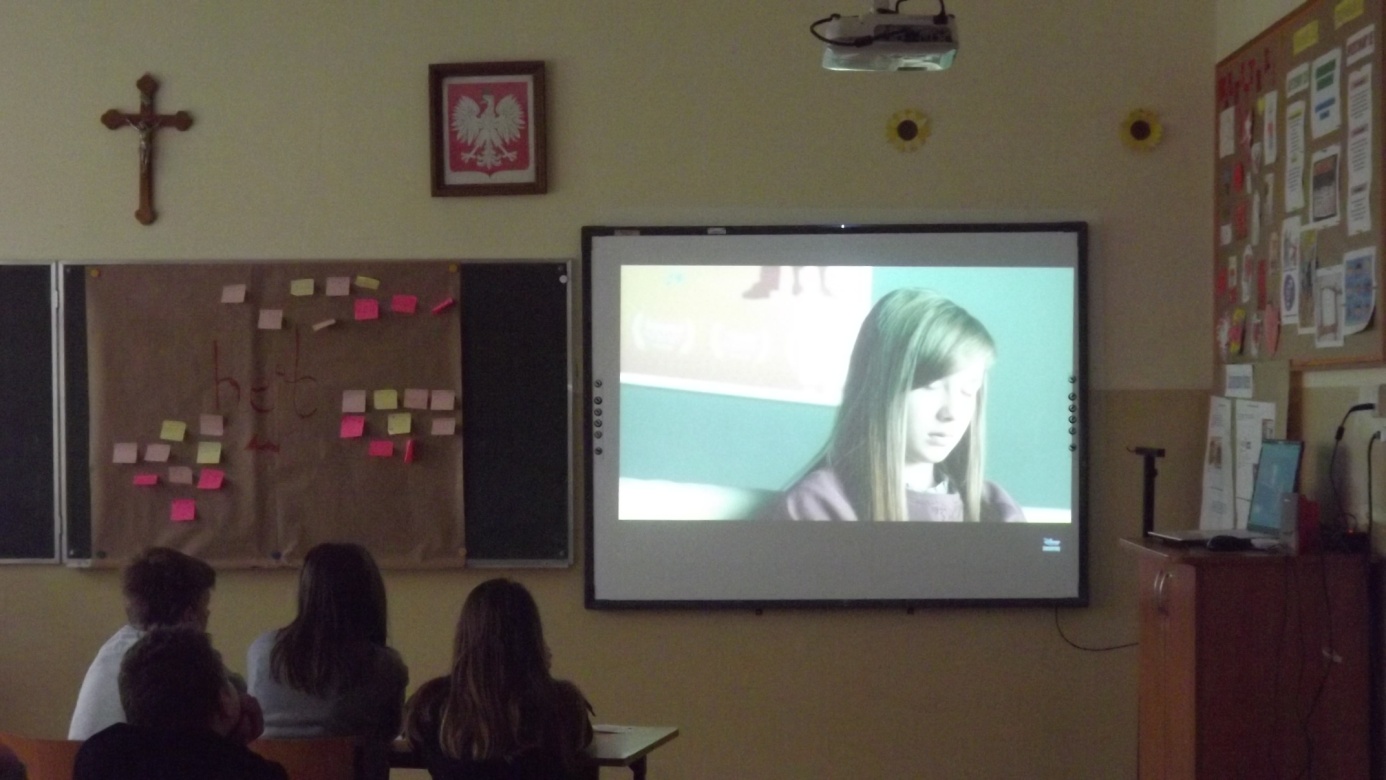 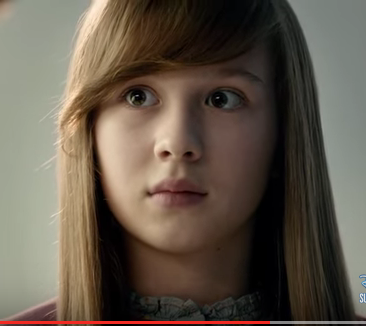 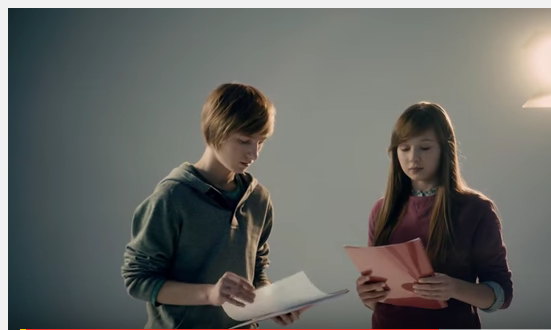 :
Po obejrzeniu  filmu „Dodaj znajomego” uczniowie, pracując w grupach odpowiadają na pytania o uczucia osób obrażanych w Internecie, dlaczego łatwiej obrazić kogoś w Internecie niż w bezpośrednim kontakcie oraz co można zrobić, jeśli zetkniemy się z hejtem.
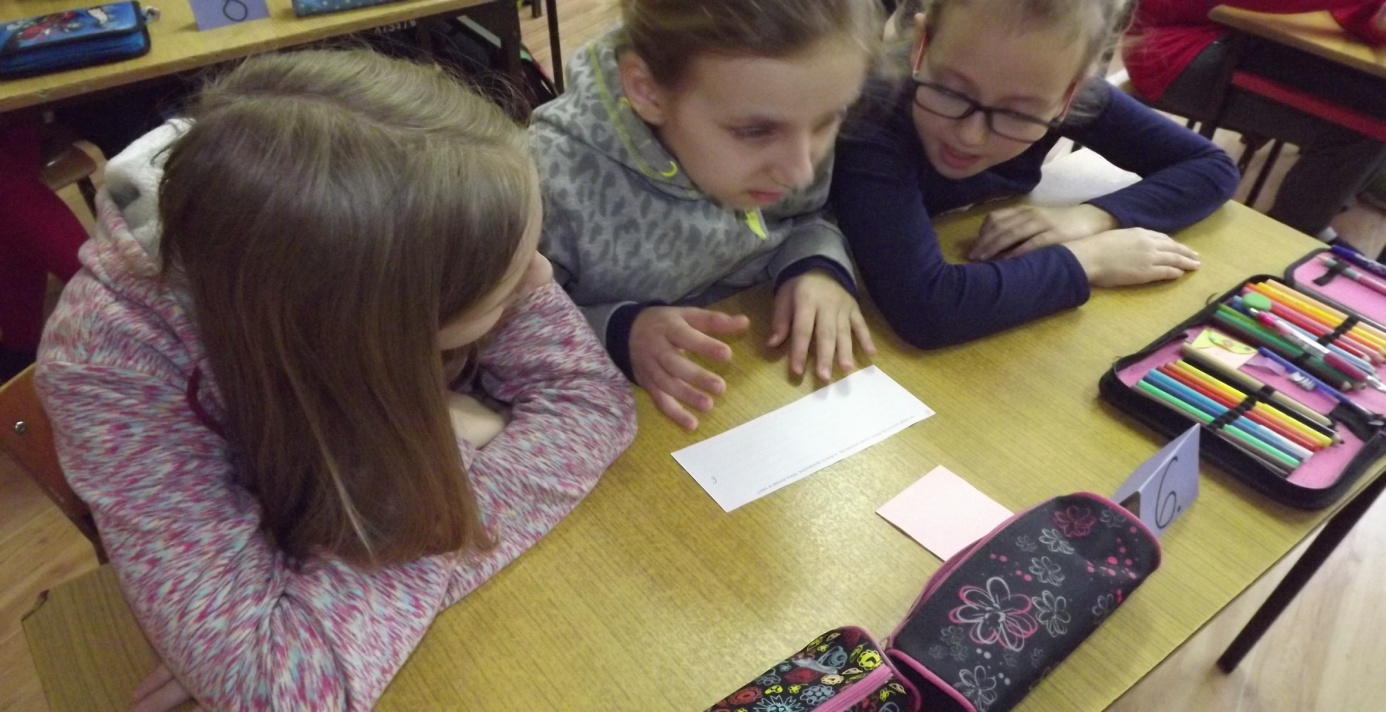 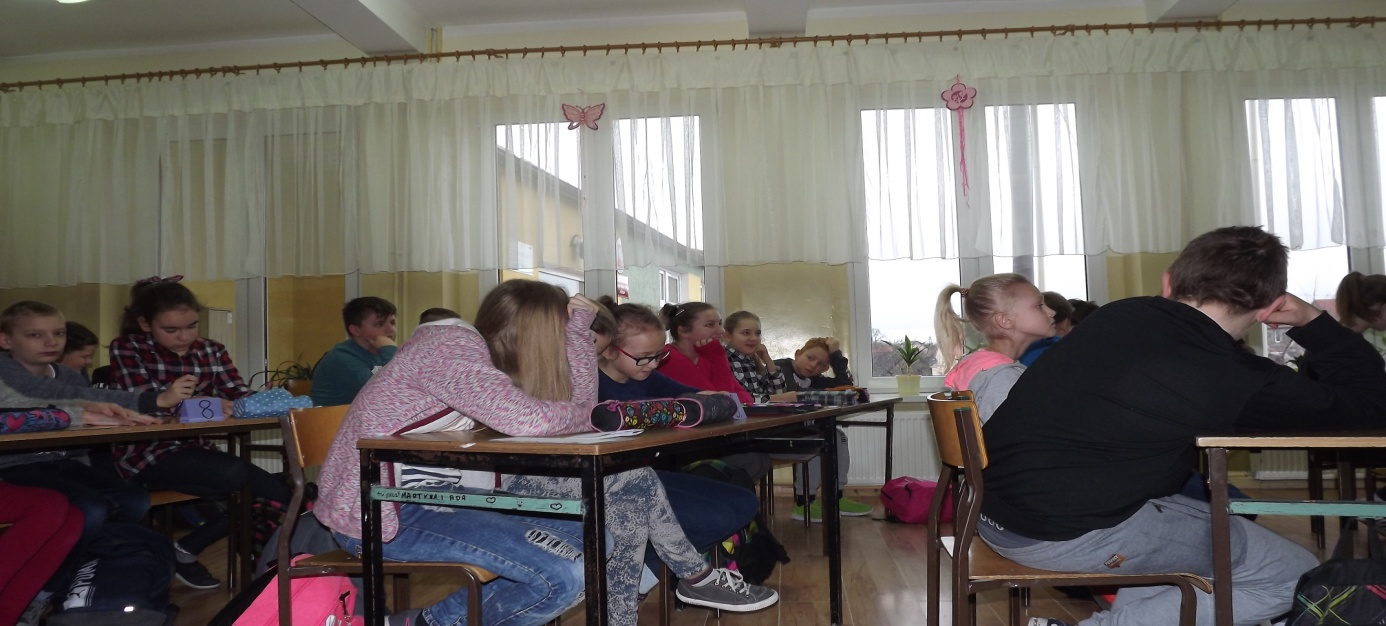 Uczniowie układają zasady antyhejtowe.
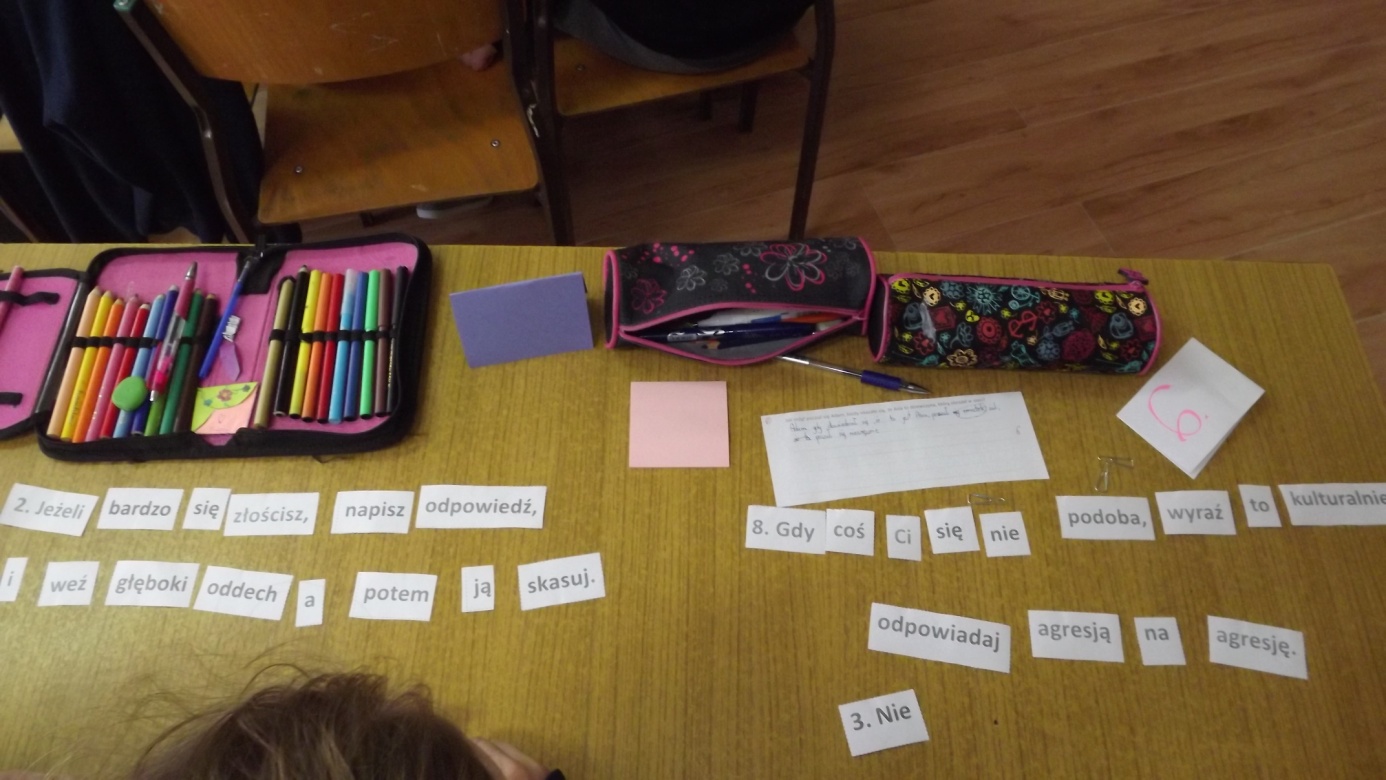 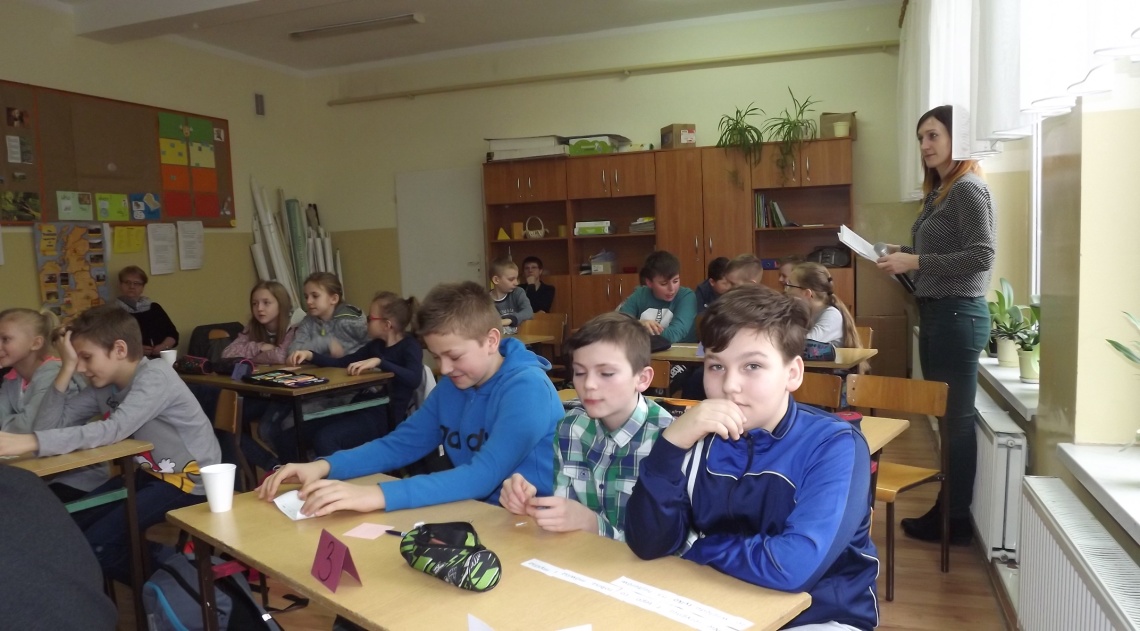 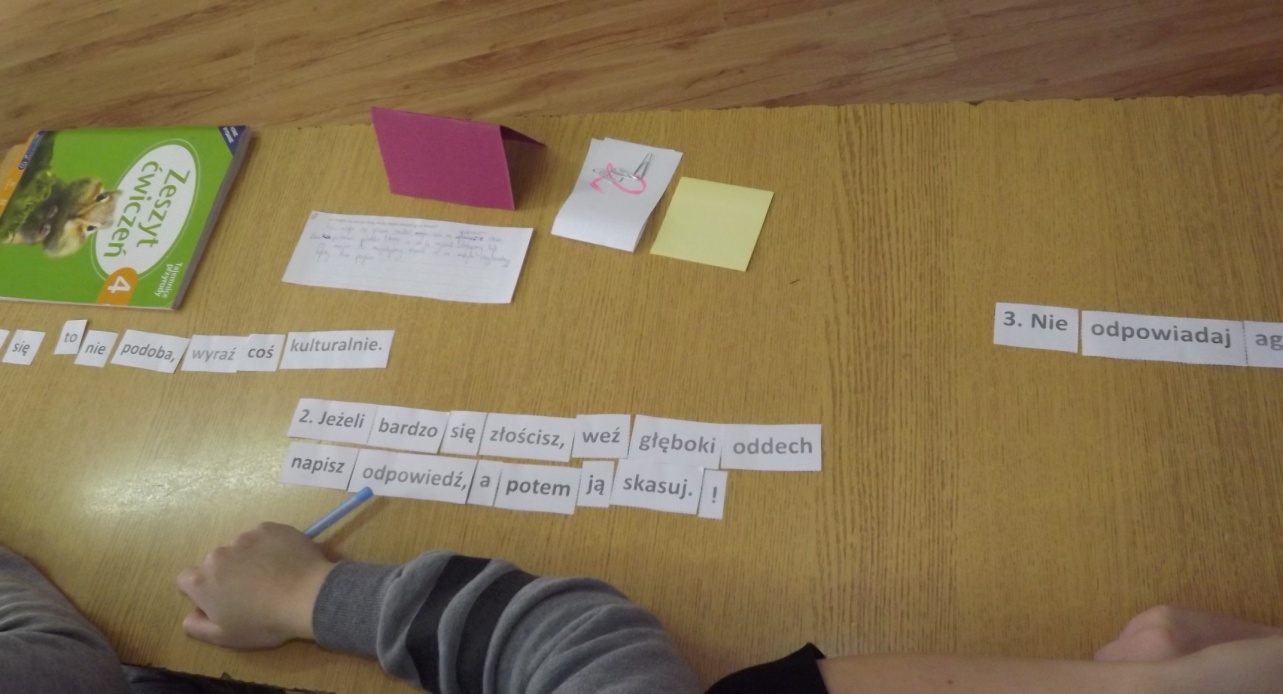 Uczniowie układają zasady antyhejtowe.
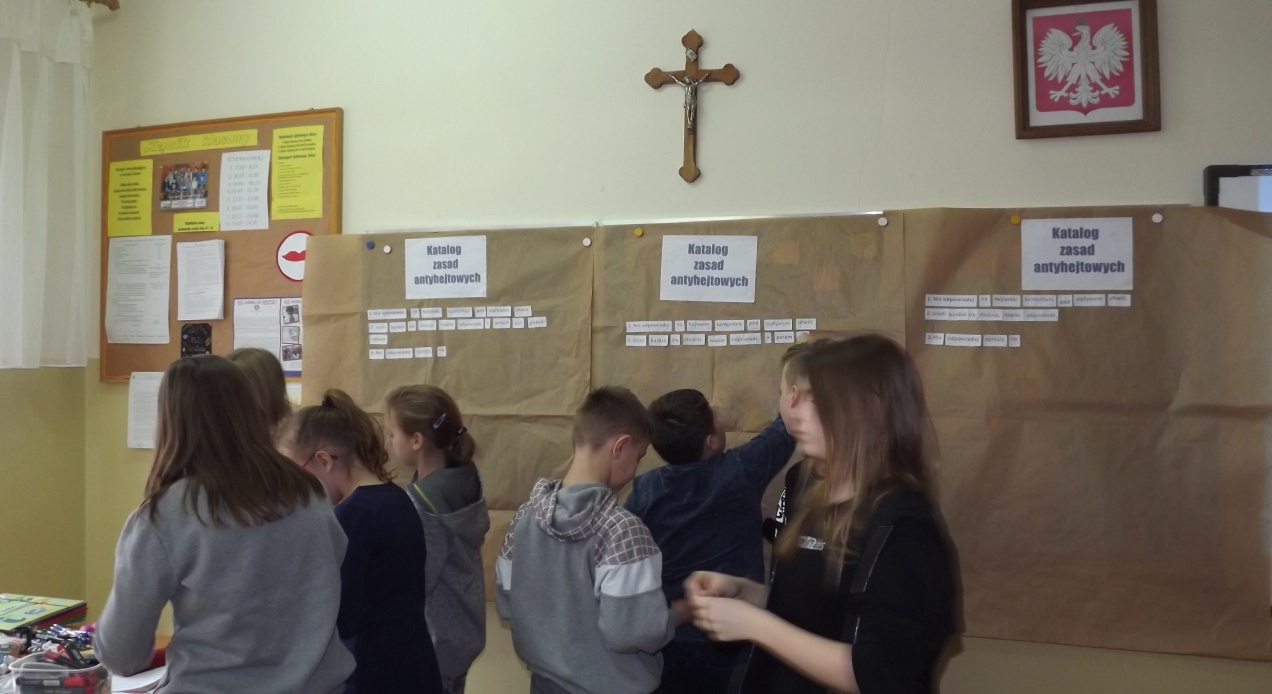 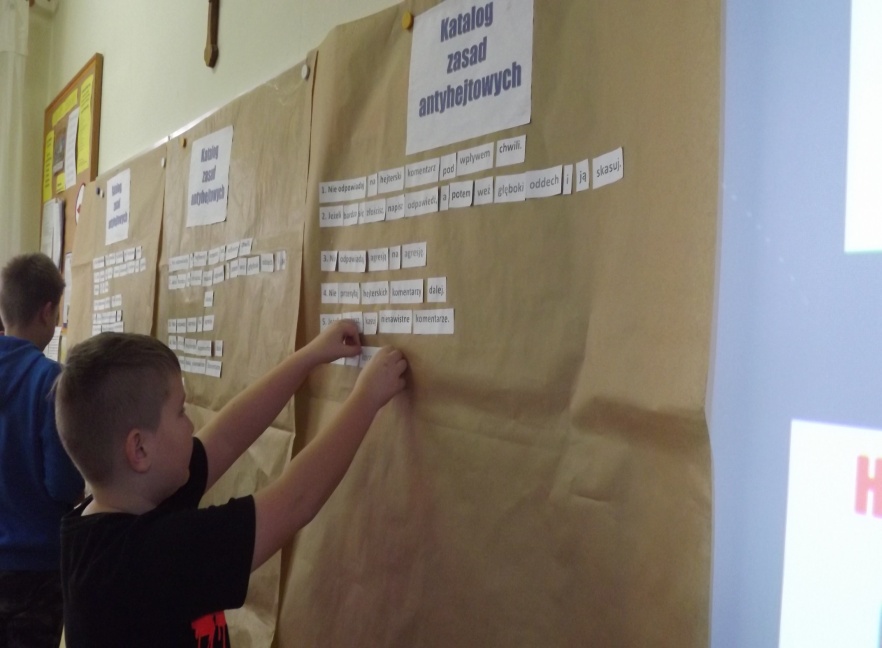 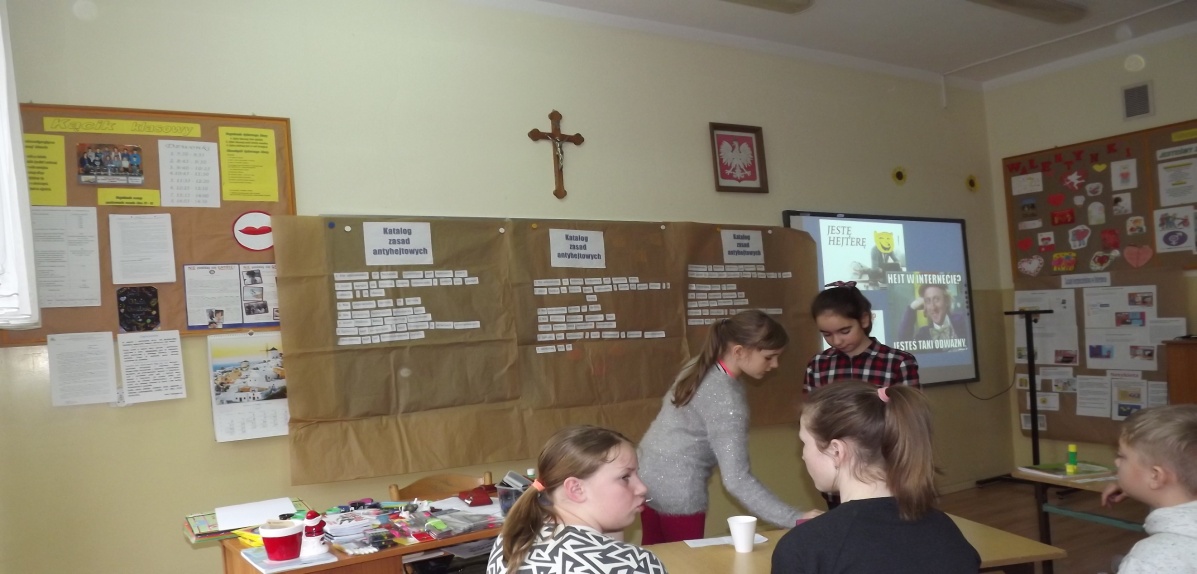 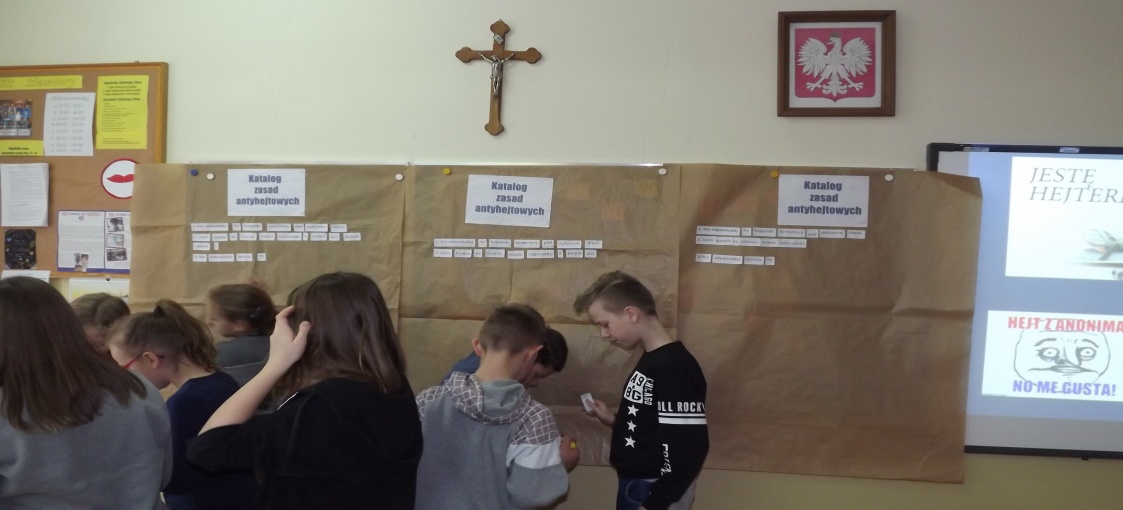 Quiz wiedzy o bezpiecznym Internecie
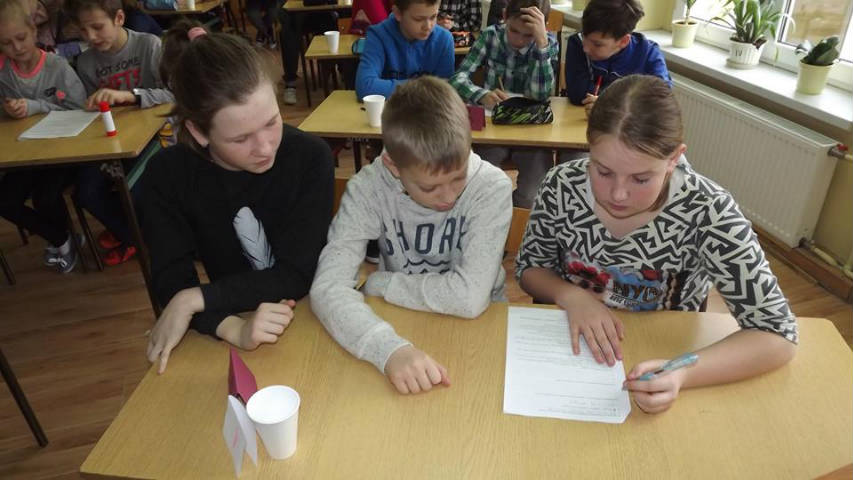 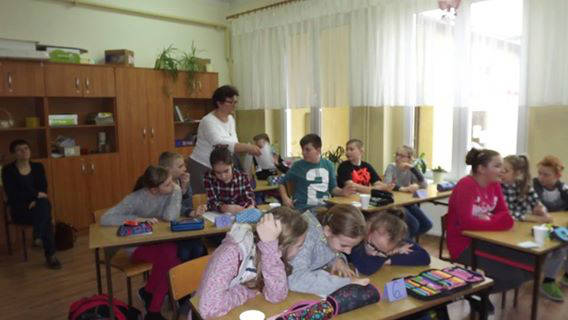 Quiz wiedzy o bezpiecznym Internecie
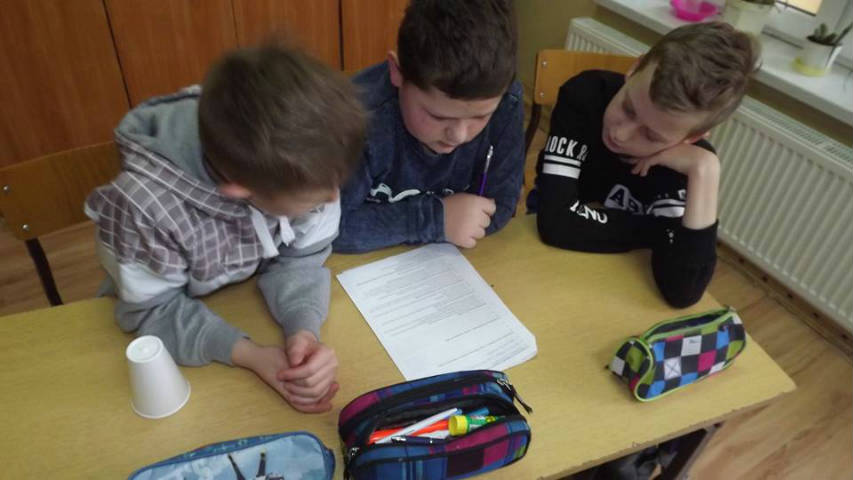 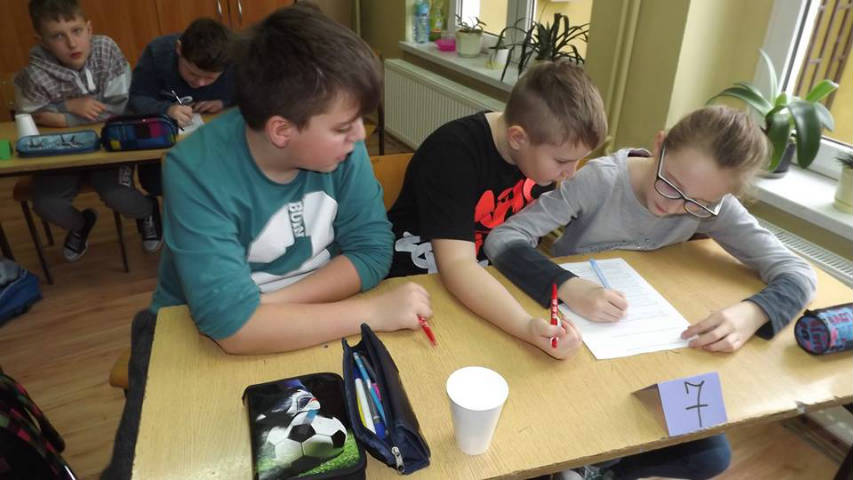 Quiz wiedzy o bezpiecznym Internecie
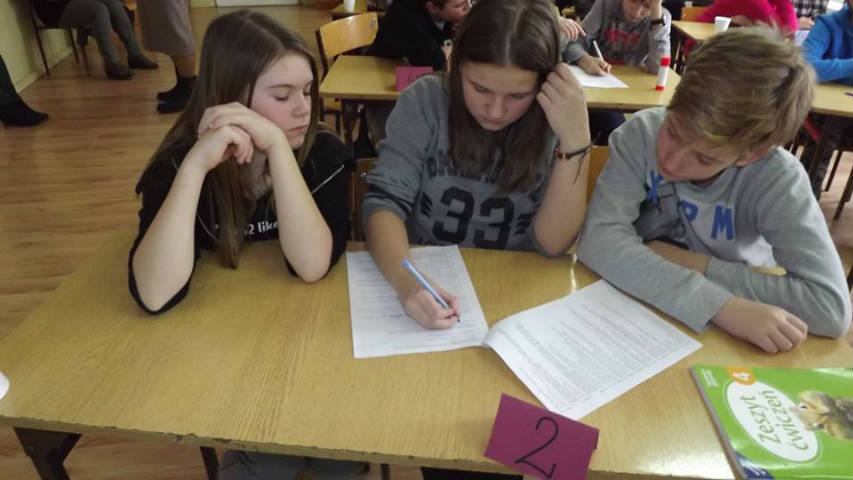 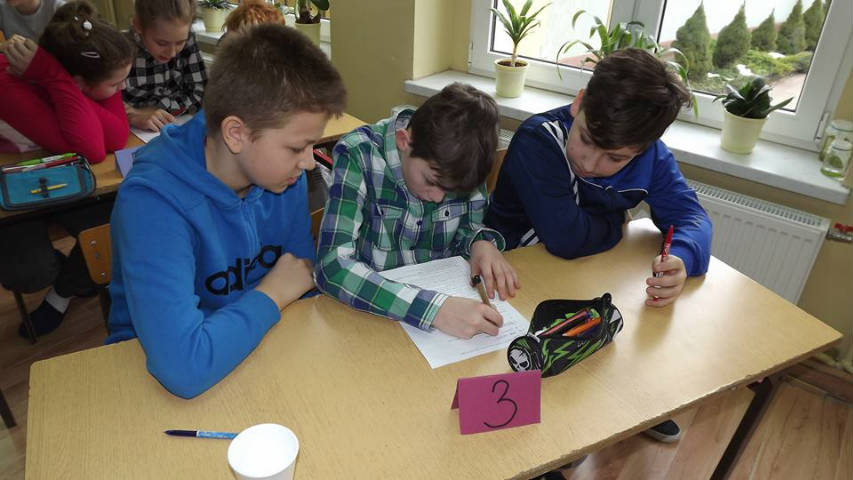 Quiz wiedzy o bezpiecznym Internecie
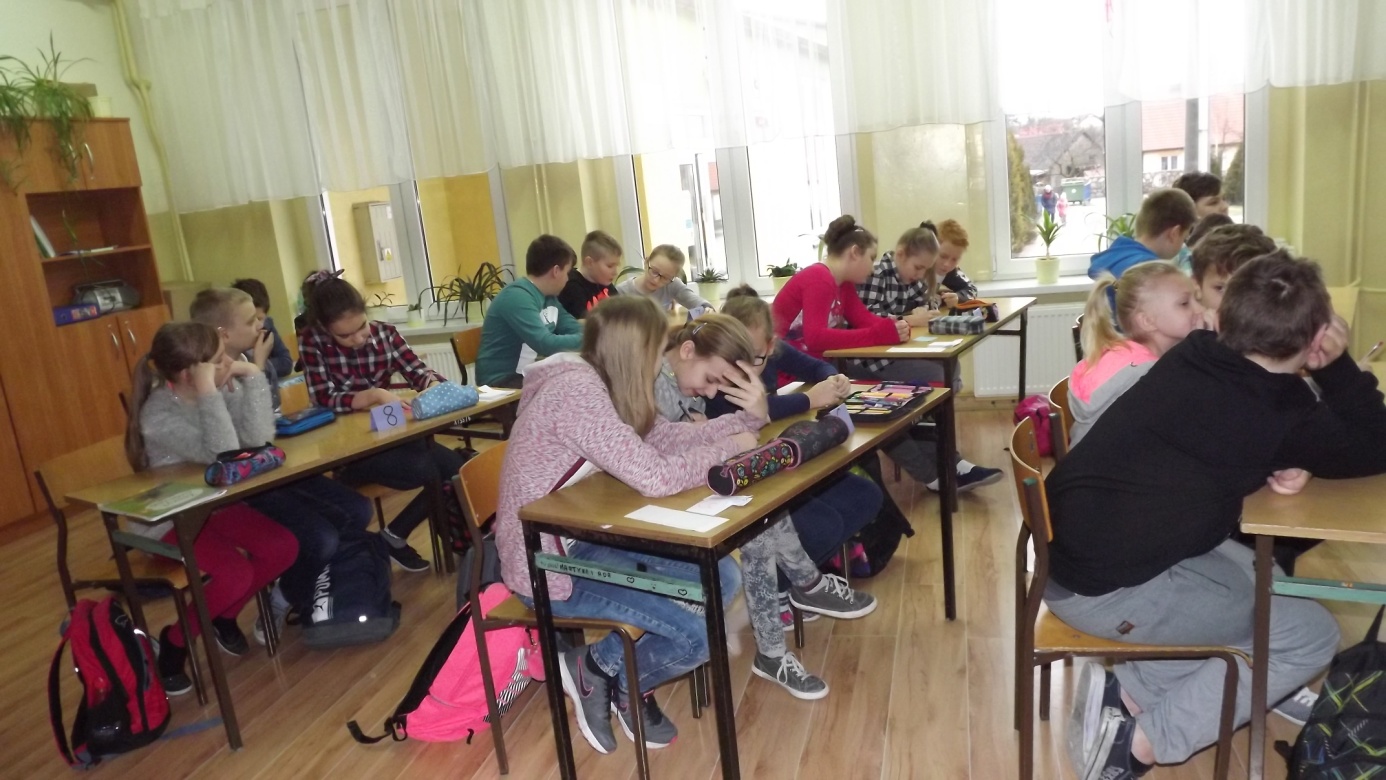 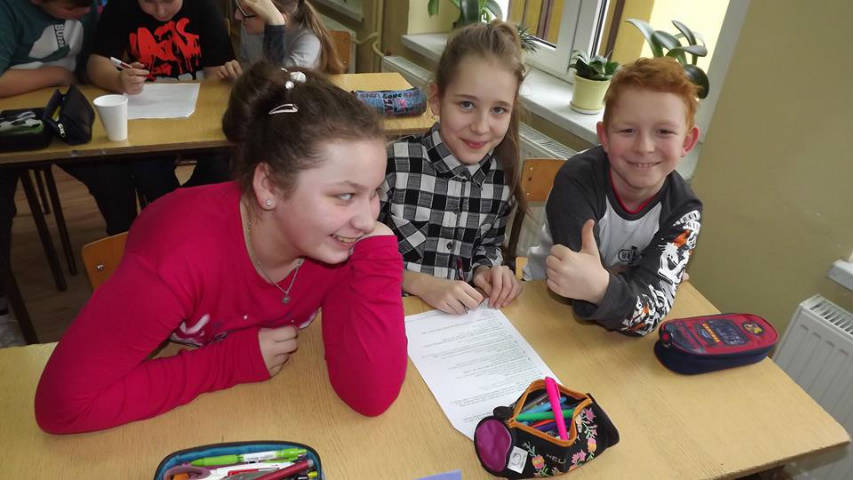 Zwycięzcy quizu wiedzy 
o bezpiecznym Internecie
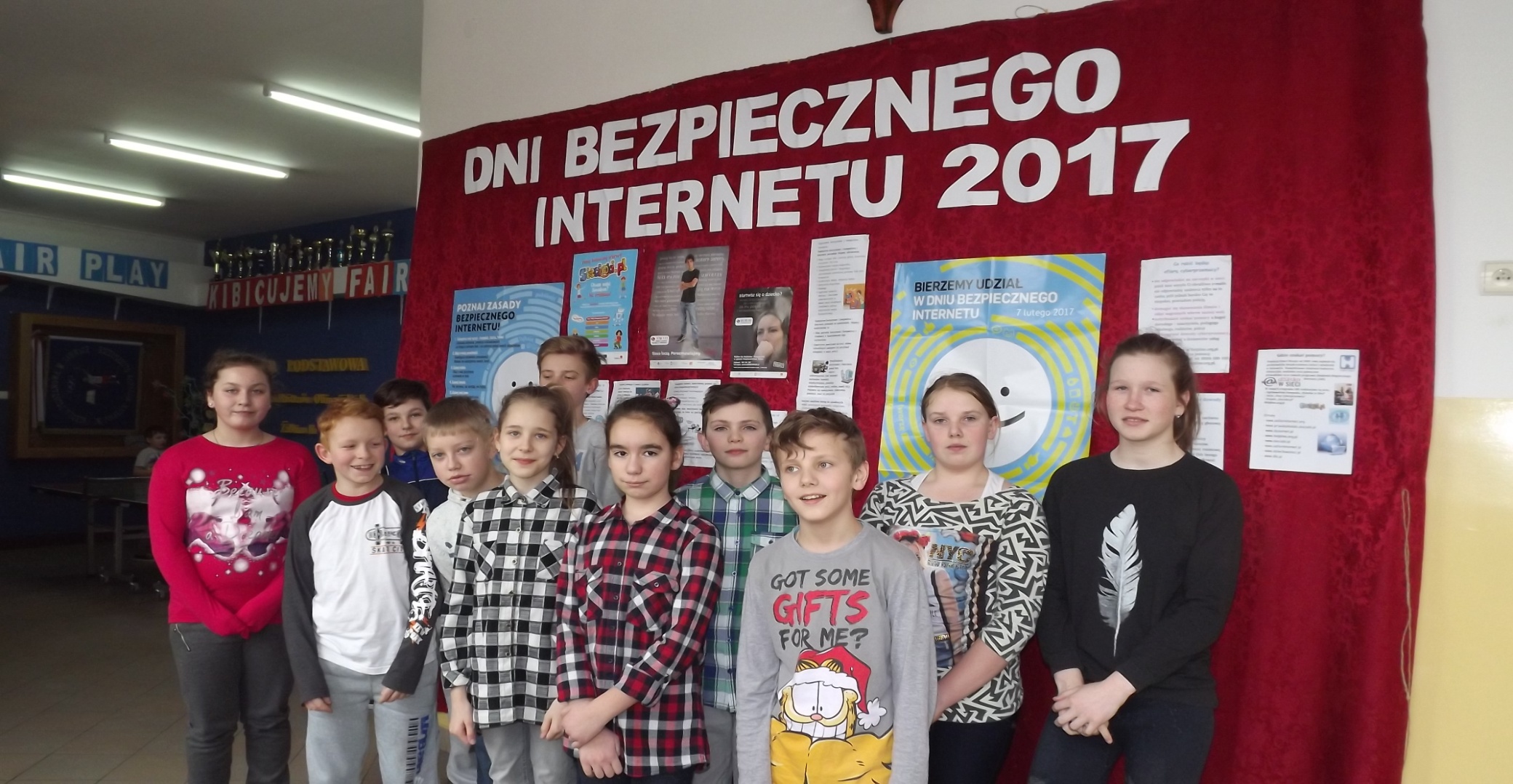 Plakaty przygotowane przez klasy 0-VI
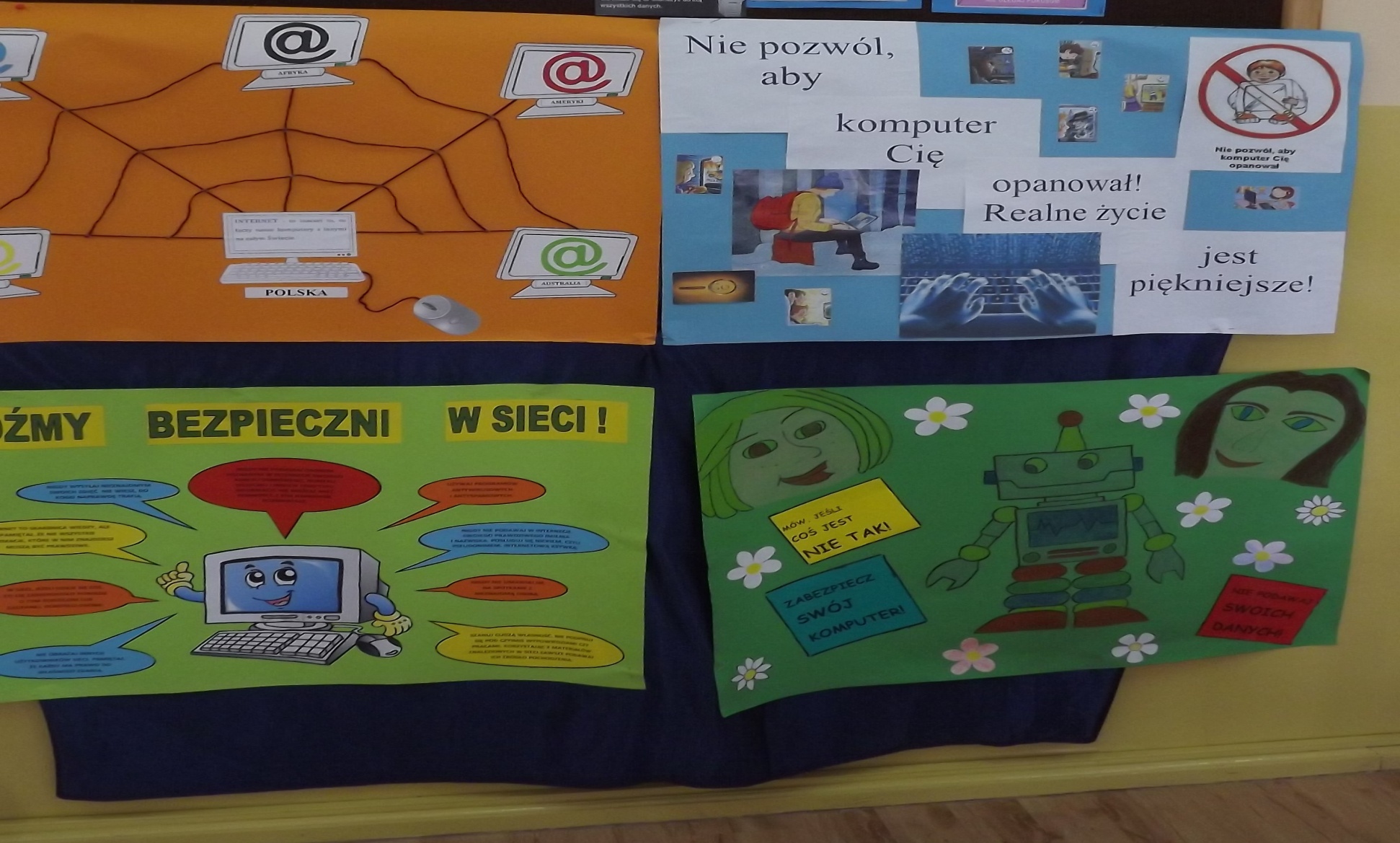 Klasa I
Oddziały przedszkolne
Klasa  II
Klasa  IV
Plakaty przygotowane przez klasy 0-VI
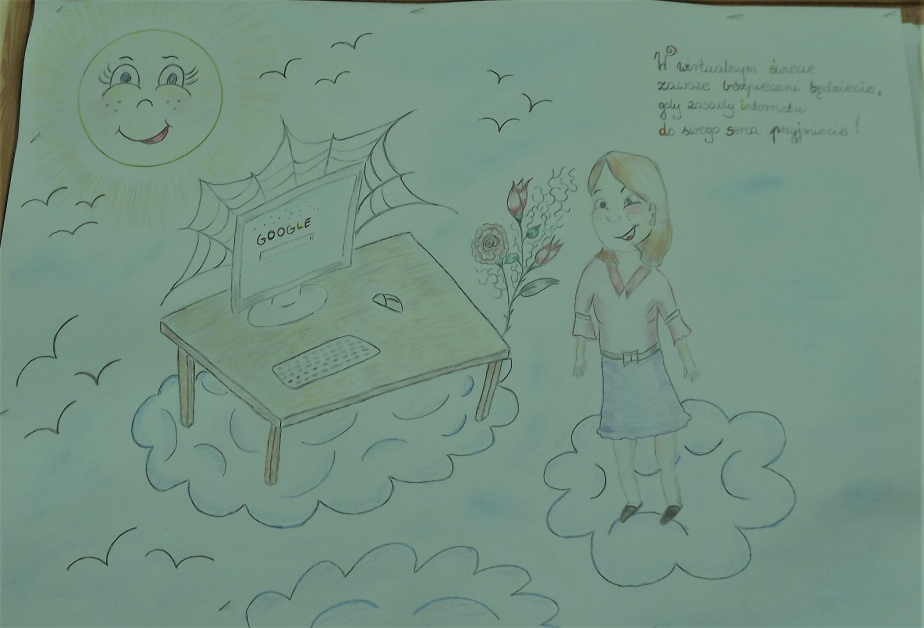 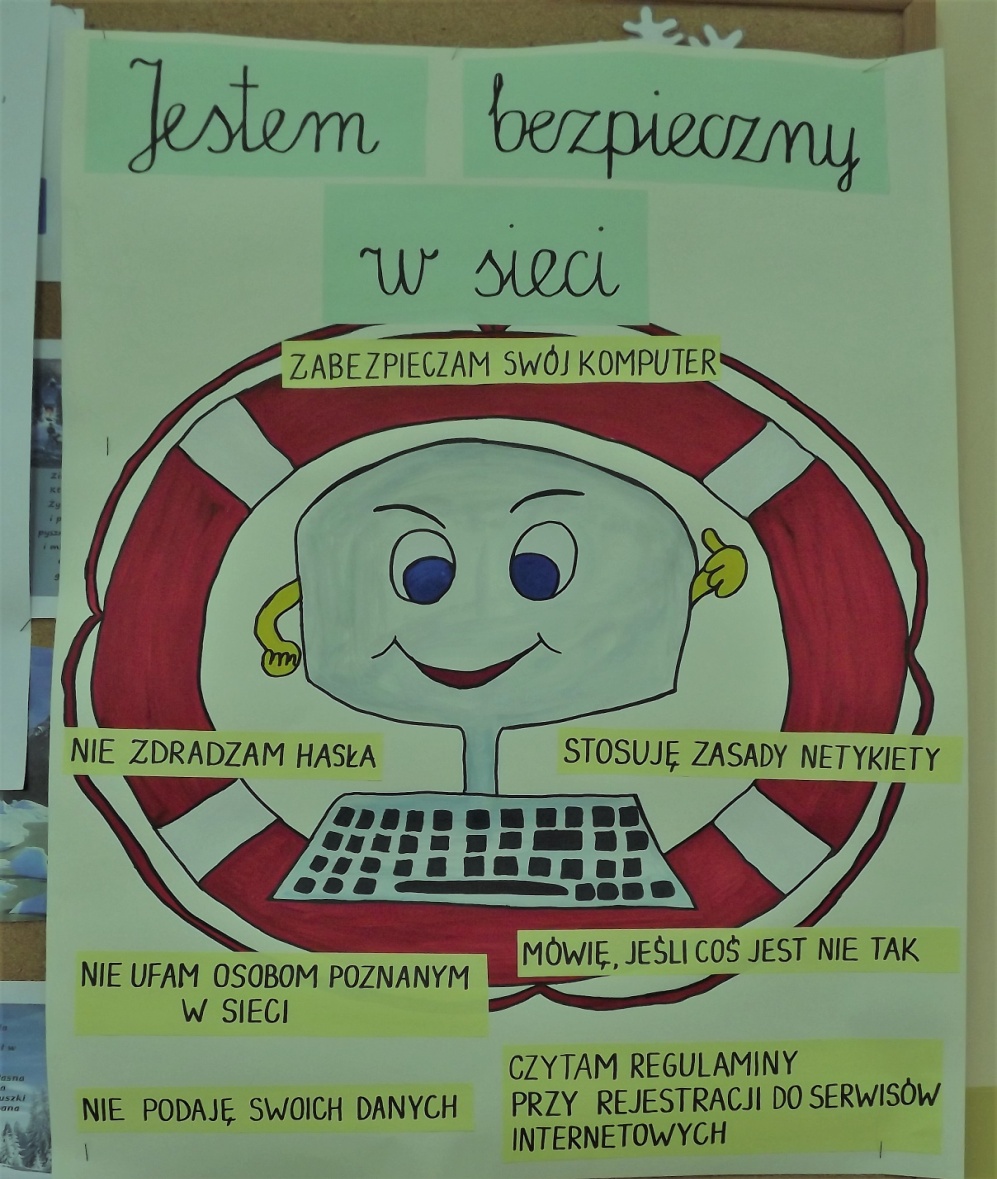 Klasa  VI
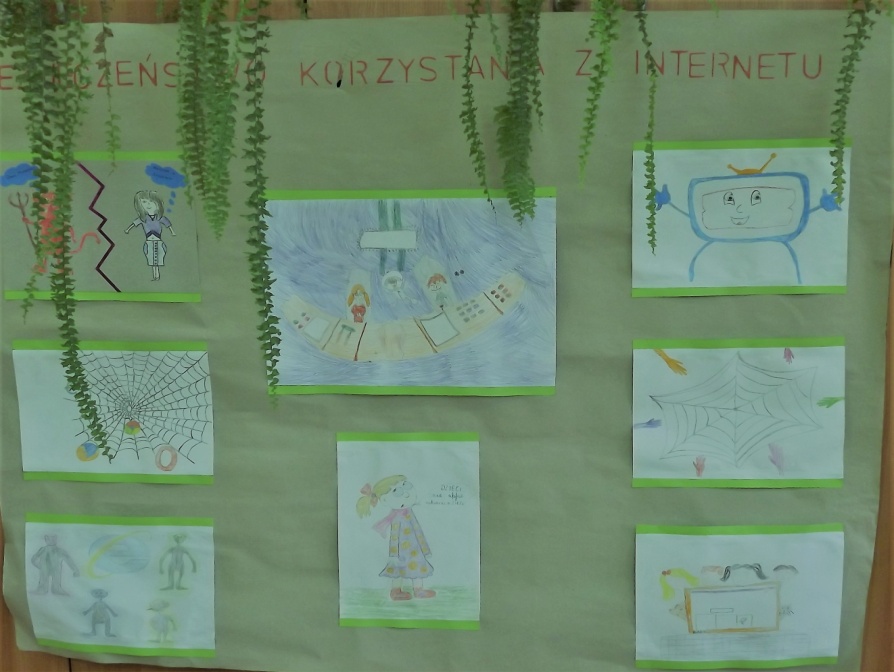 Klasa  III
Klasa  V
Klasa III
Klasa  III
Konkurs plastyczny
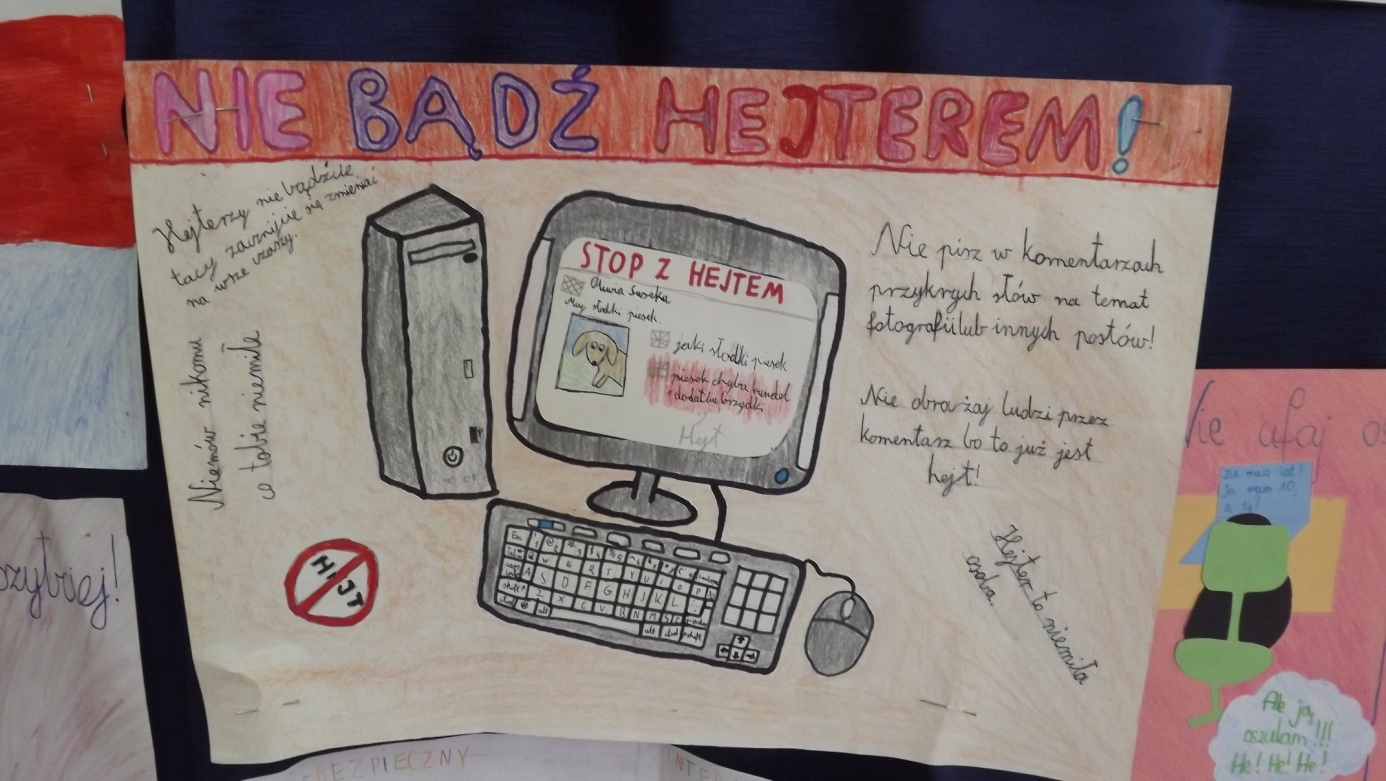 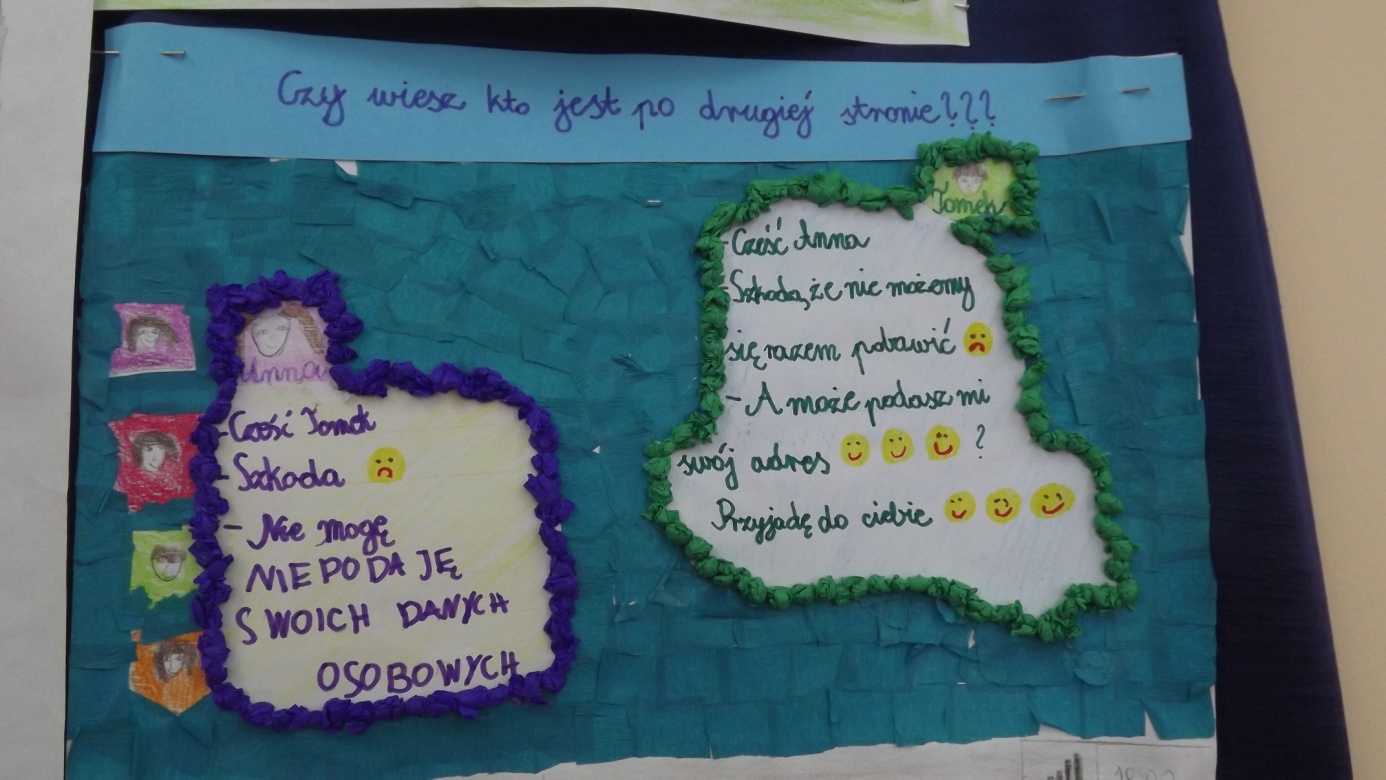 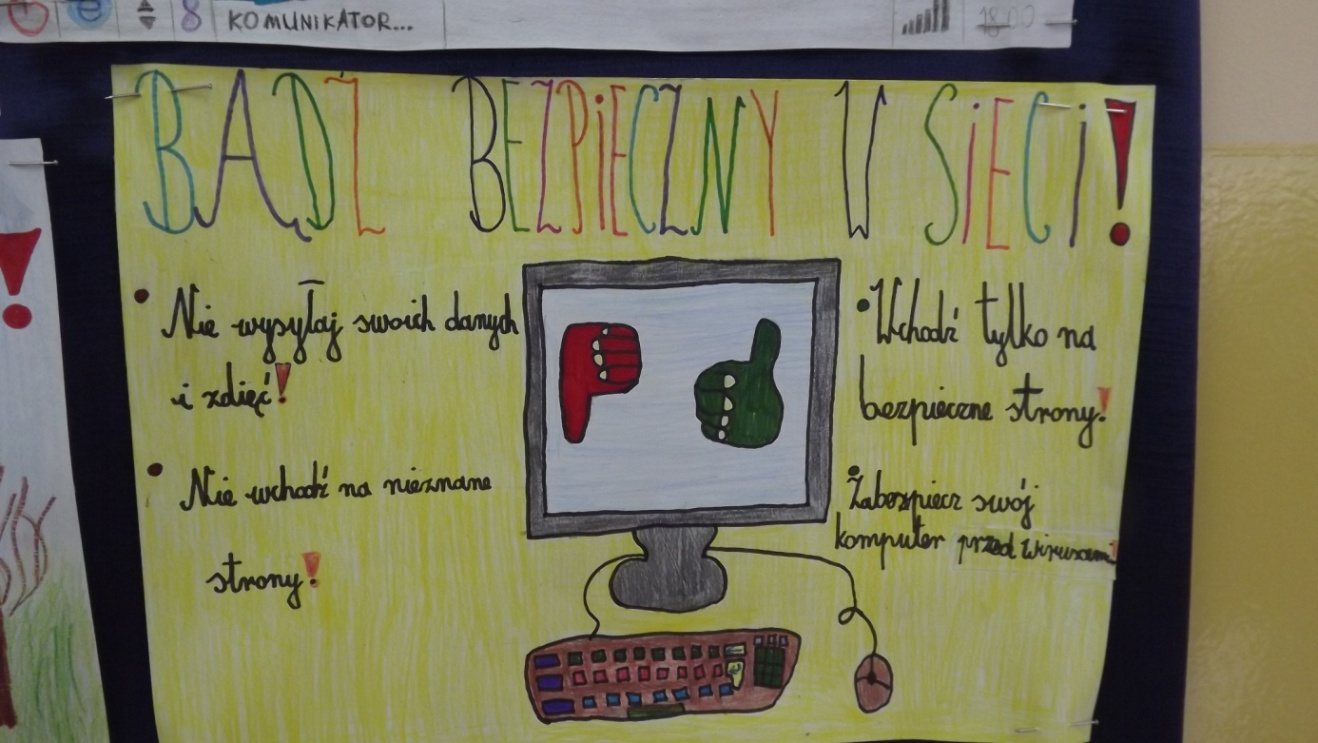 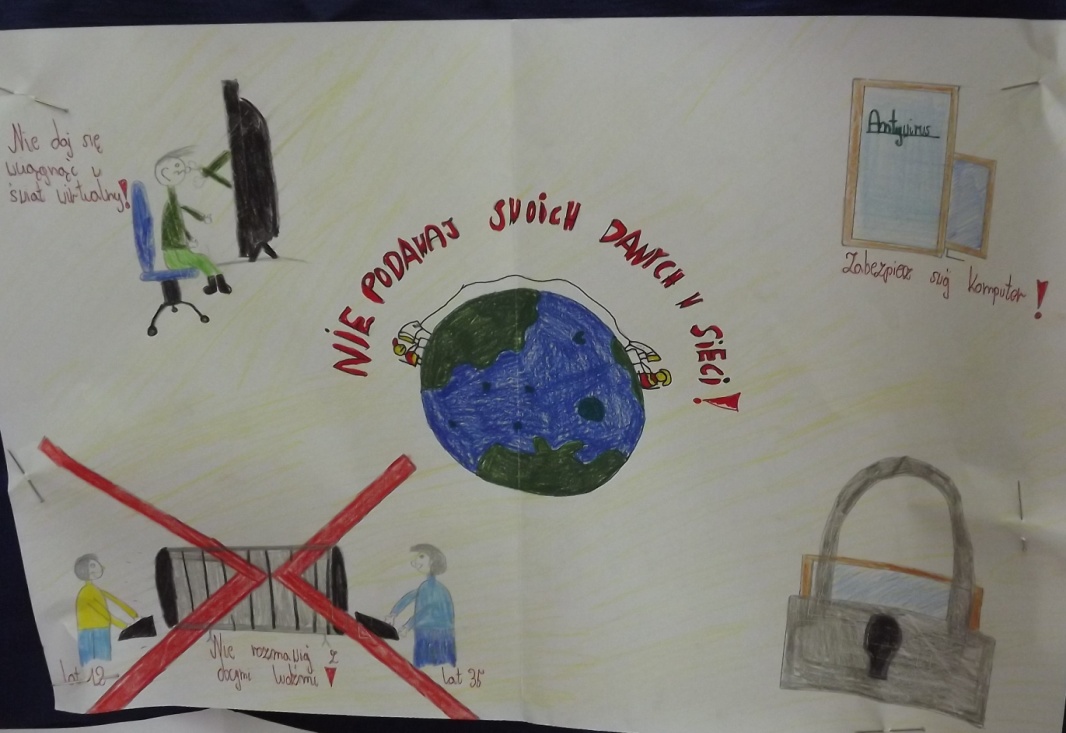 Konkurs plastyczny
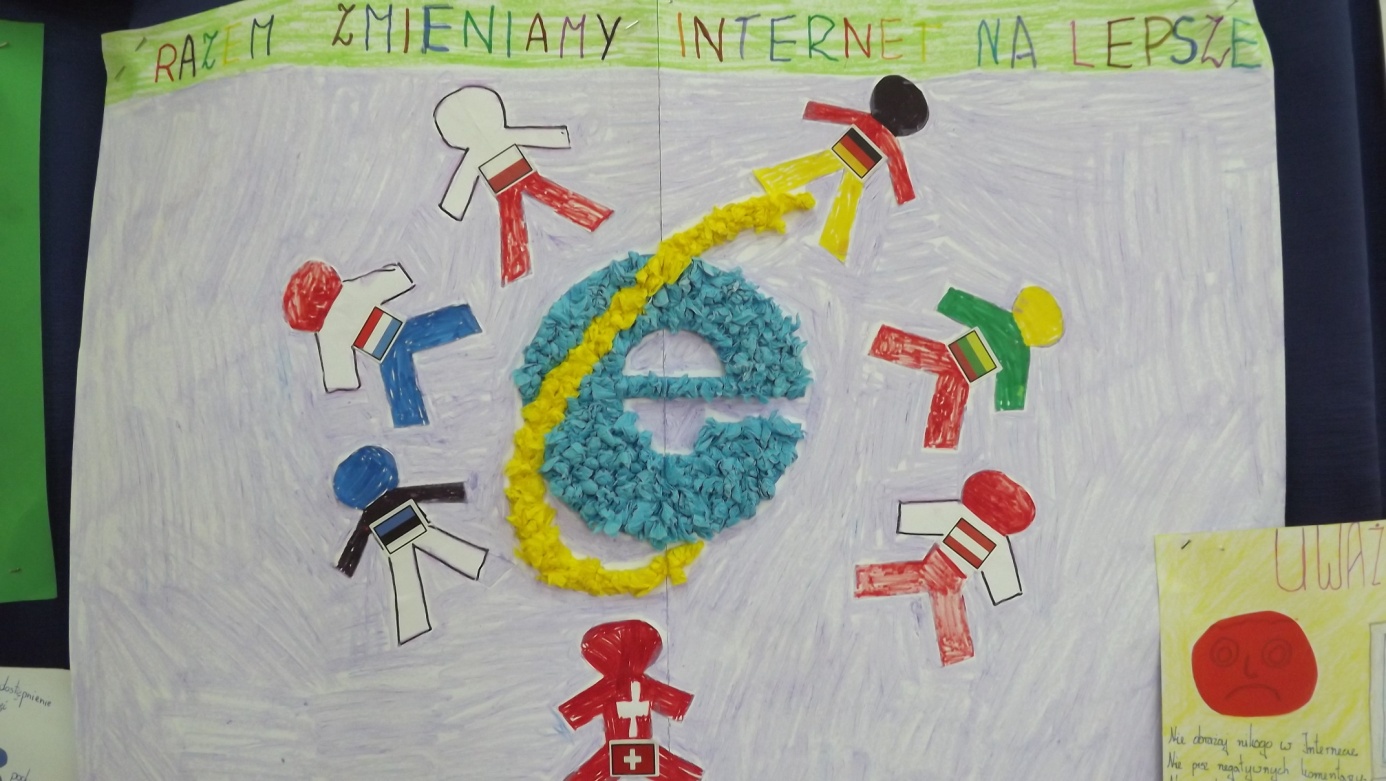 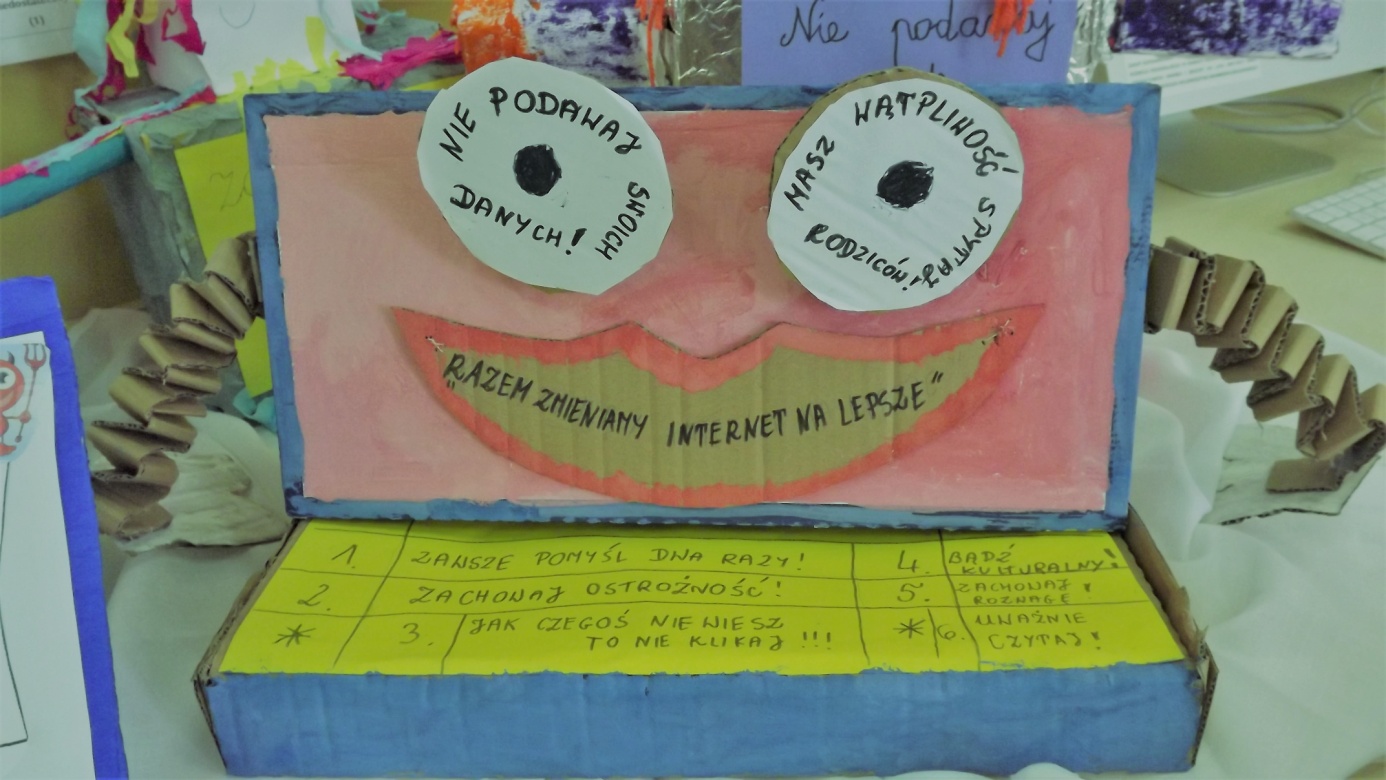 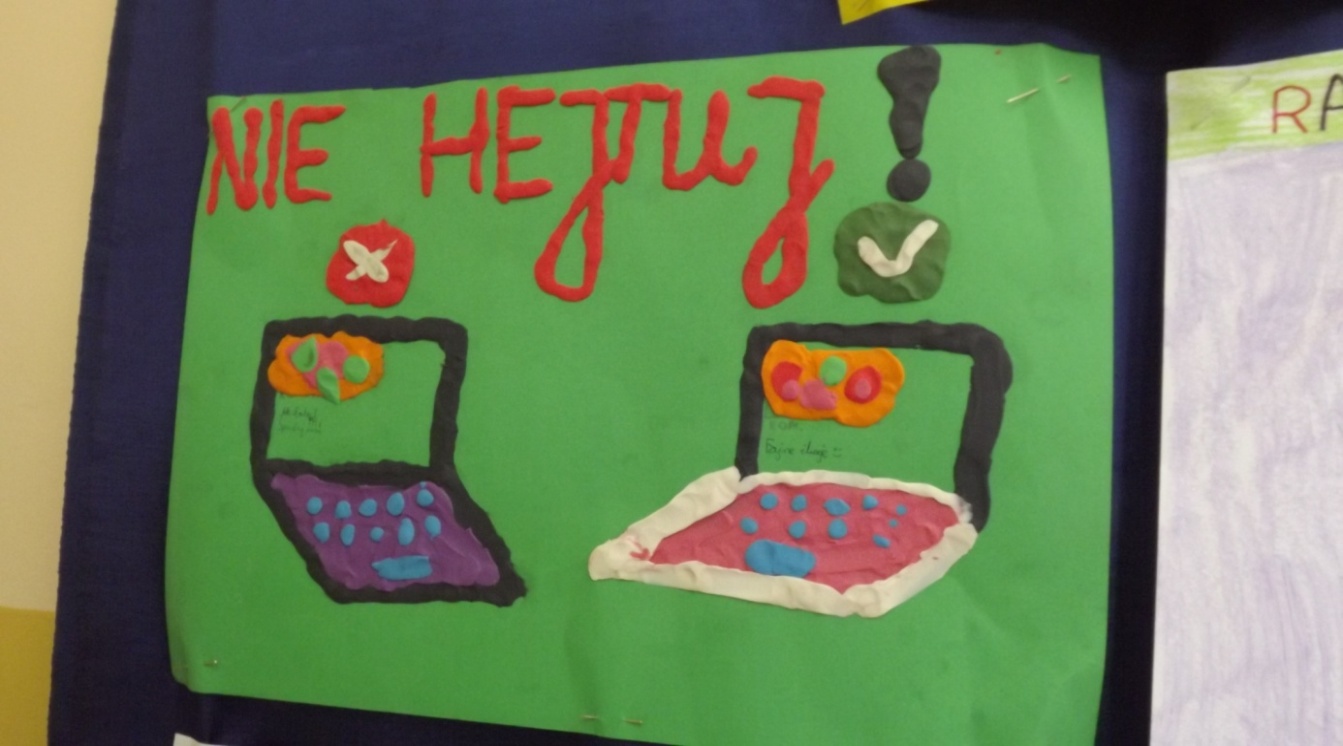 Konkurs plastyczny
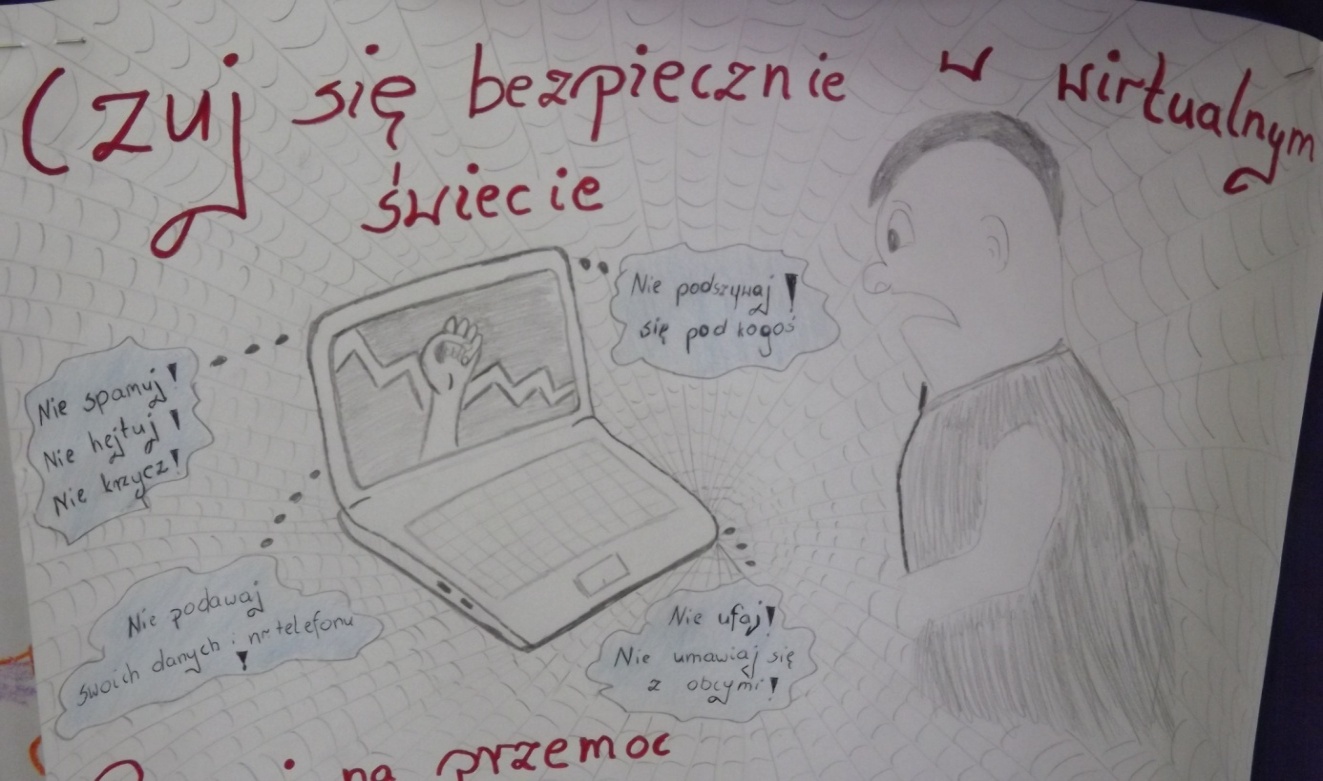 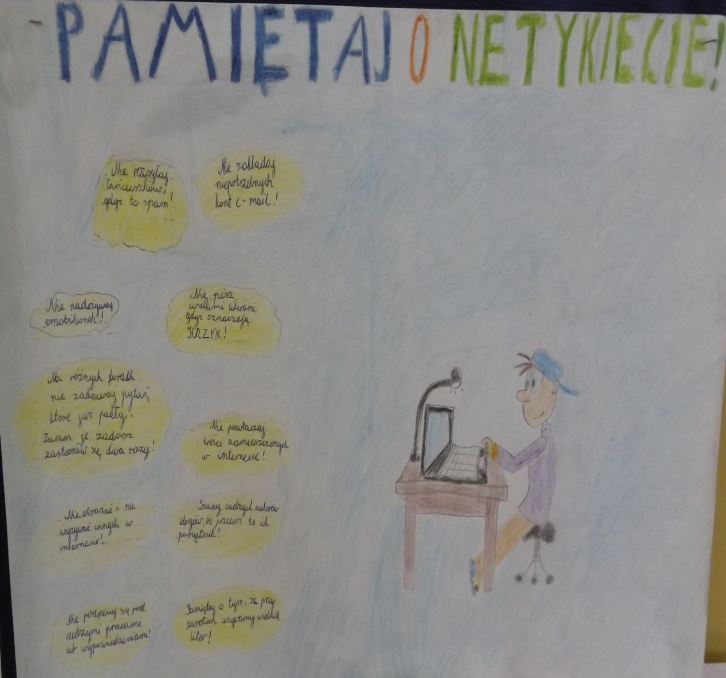 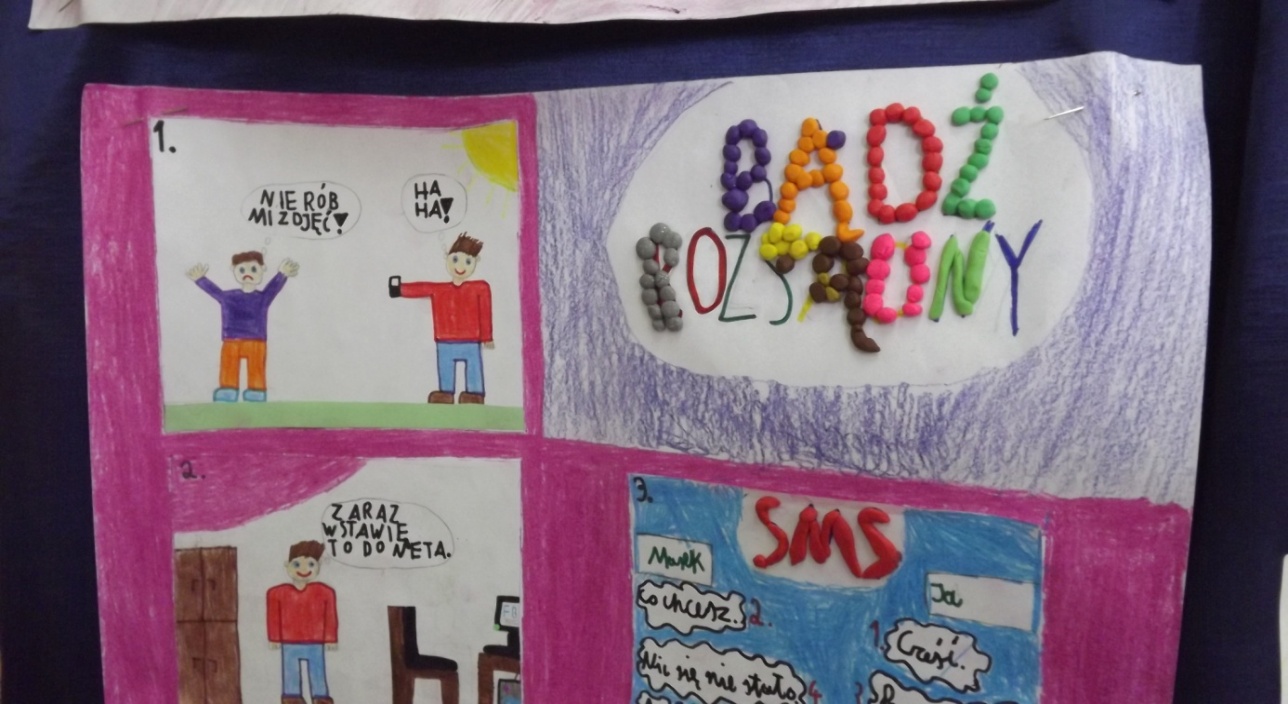 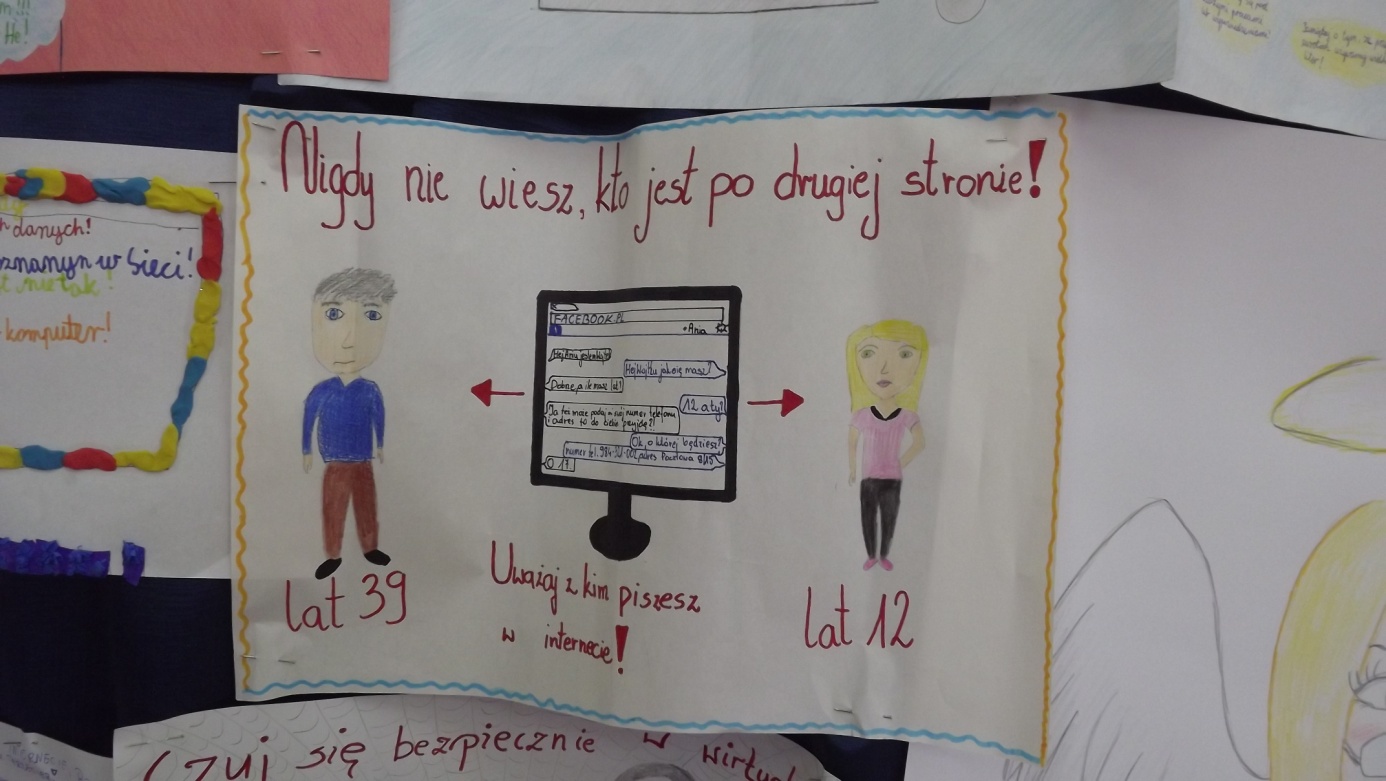 Konkurs plastyczny
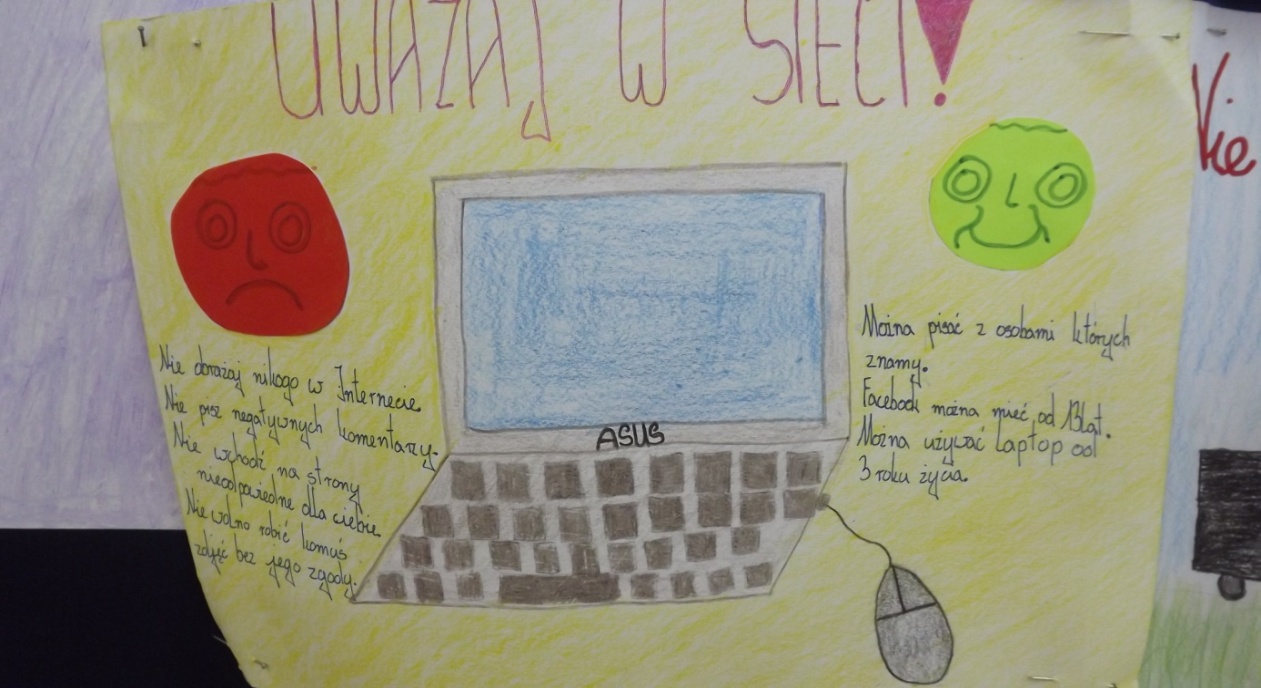 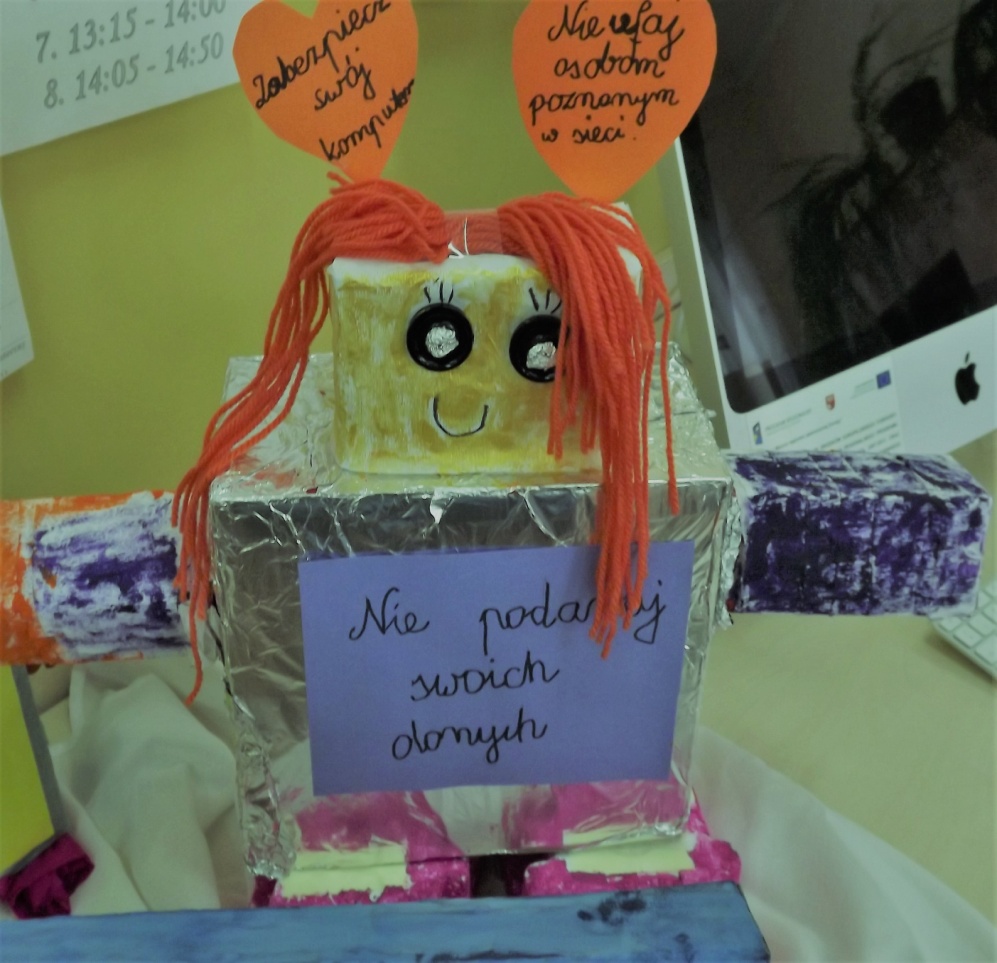 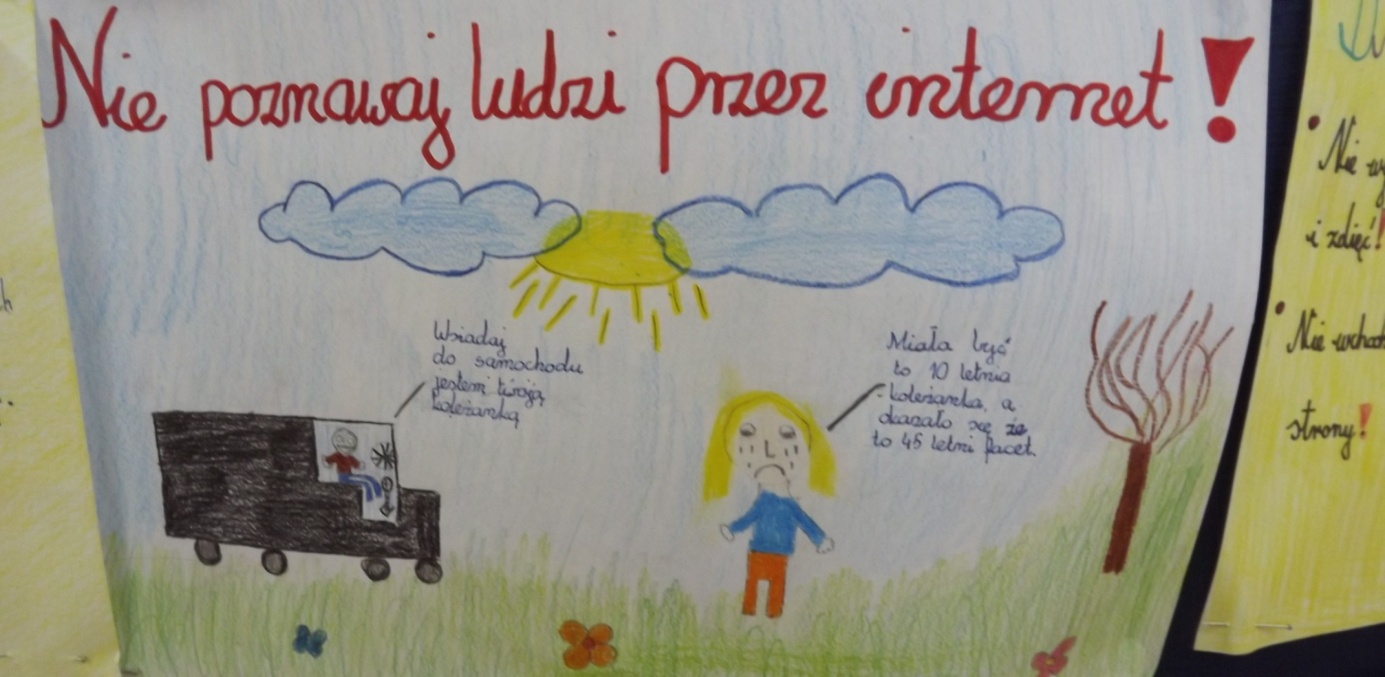 Konkurs plastyczny
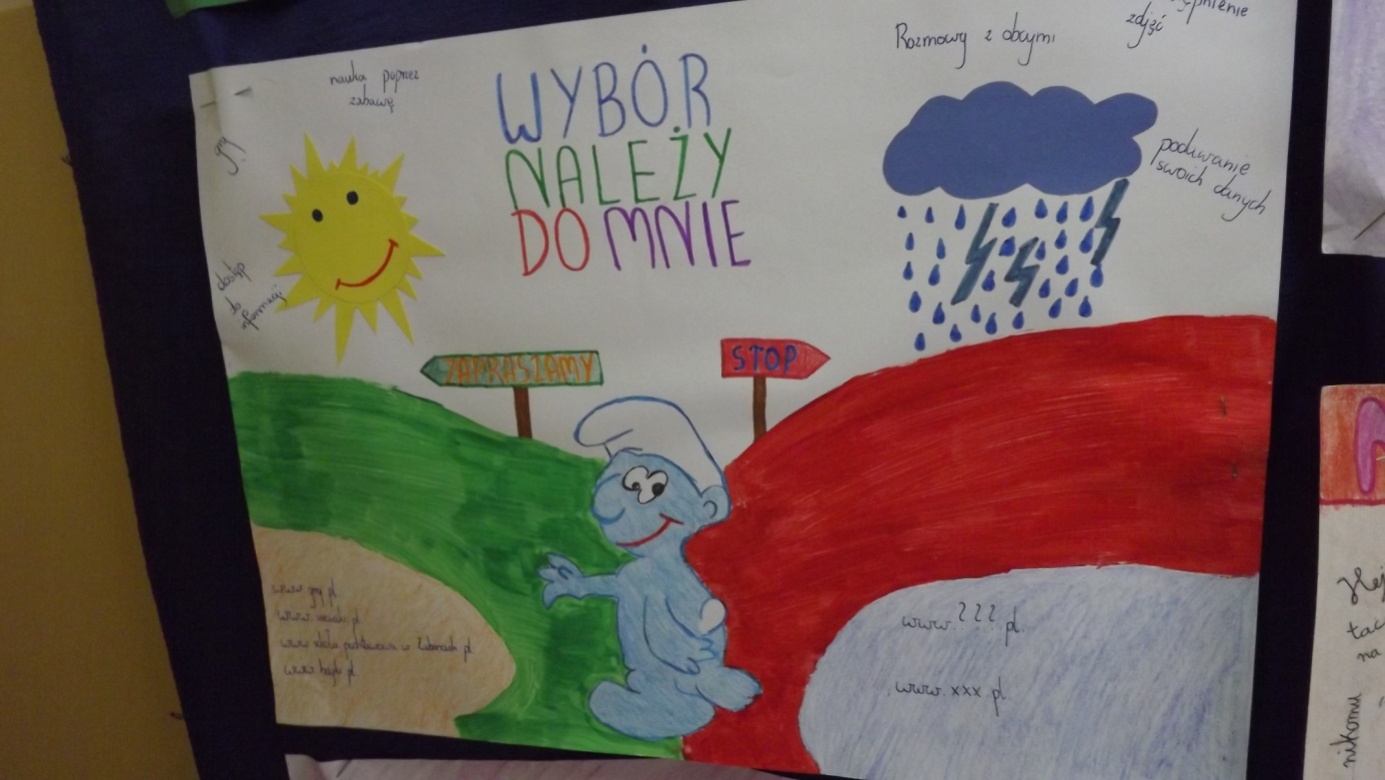 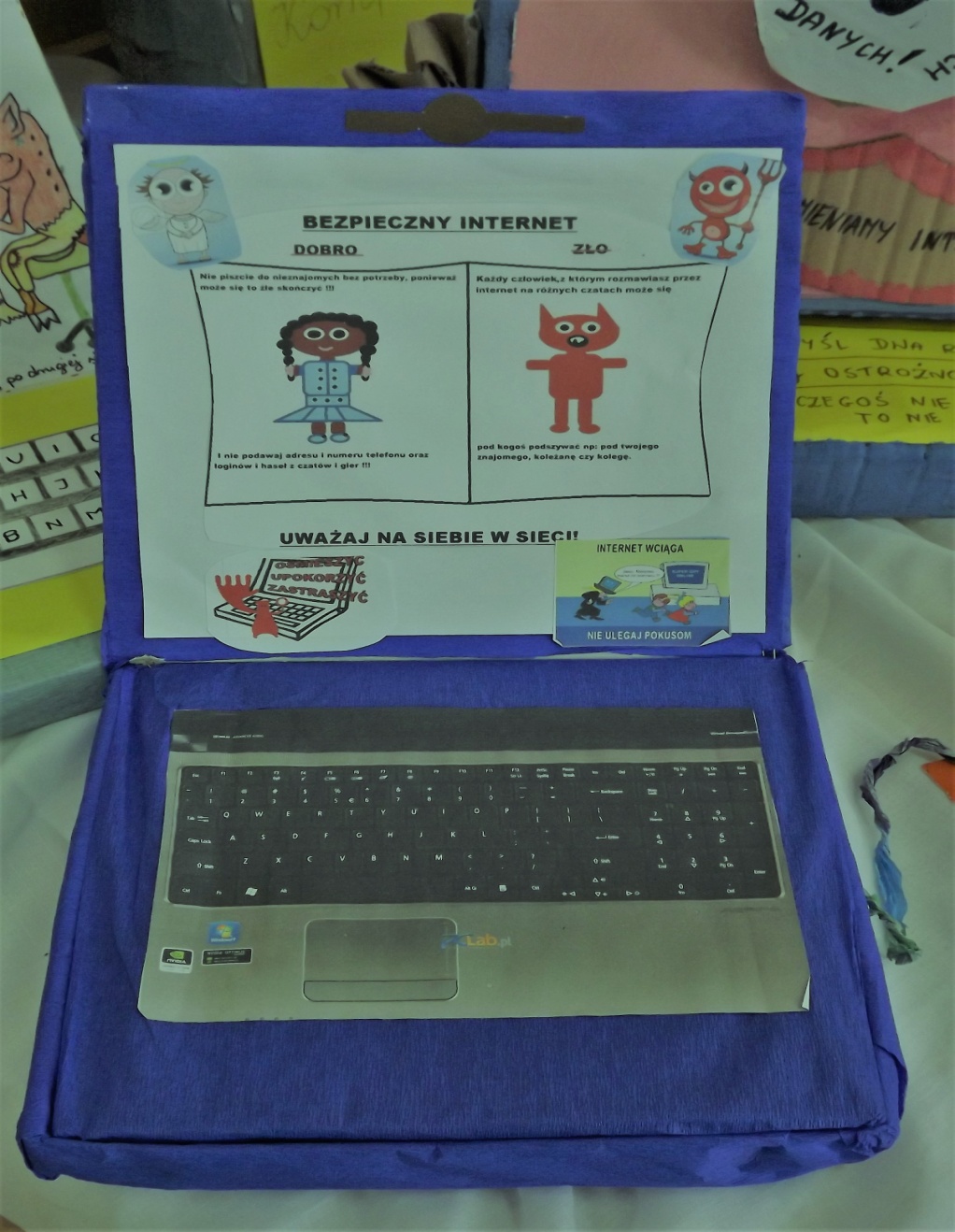 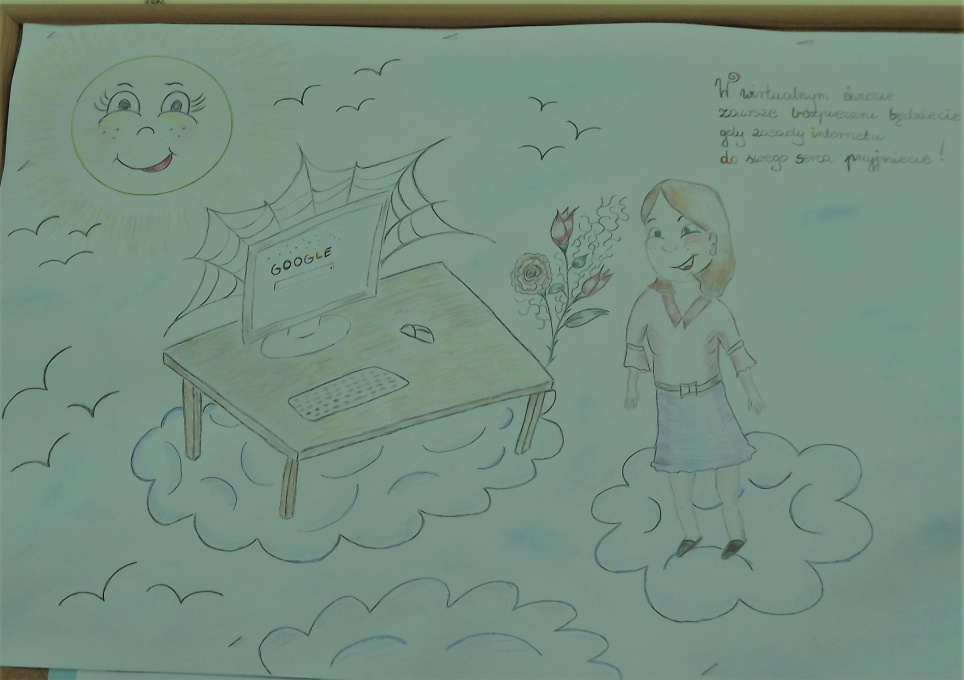 Konkurs plastyczny
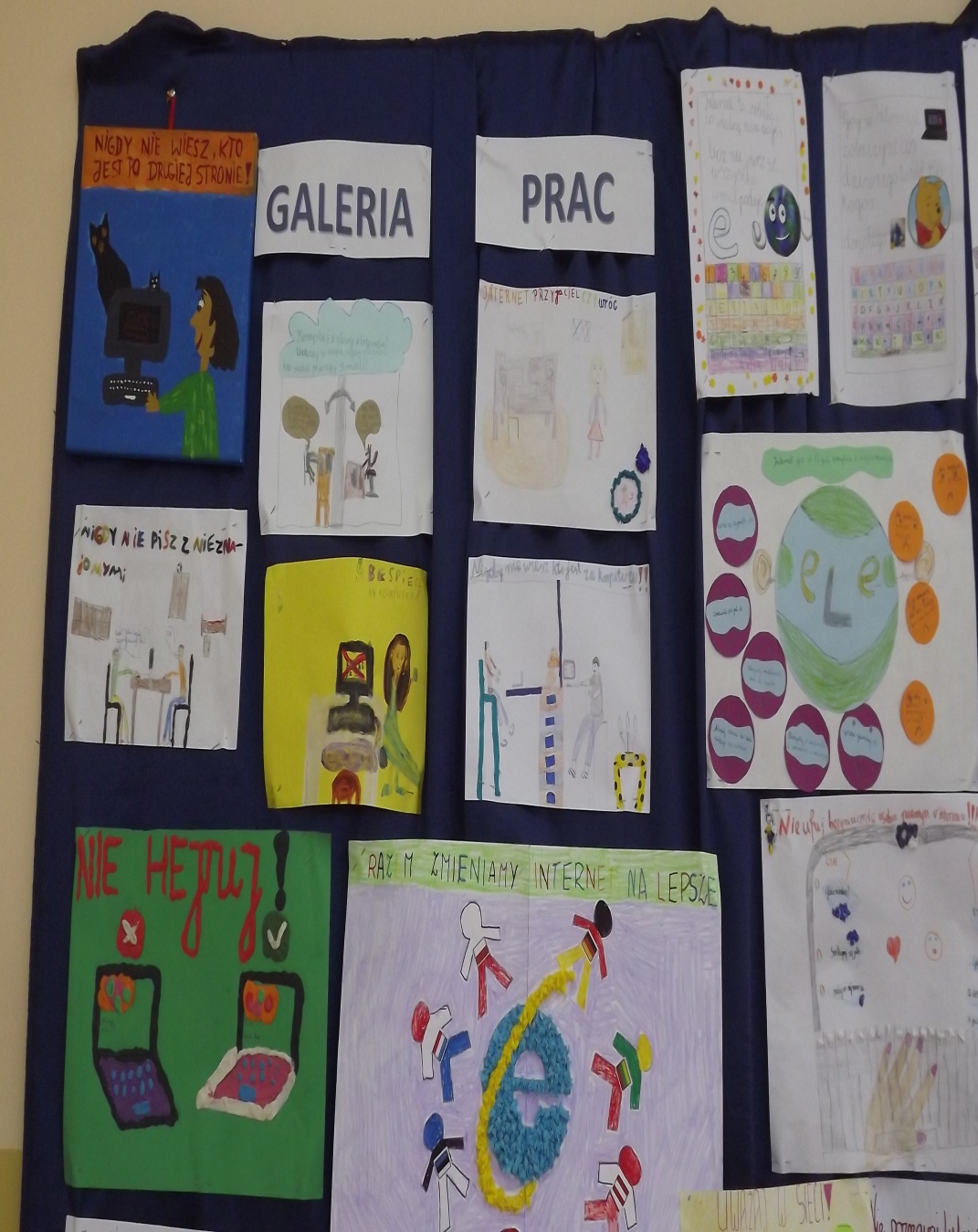 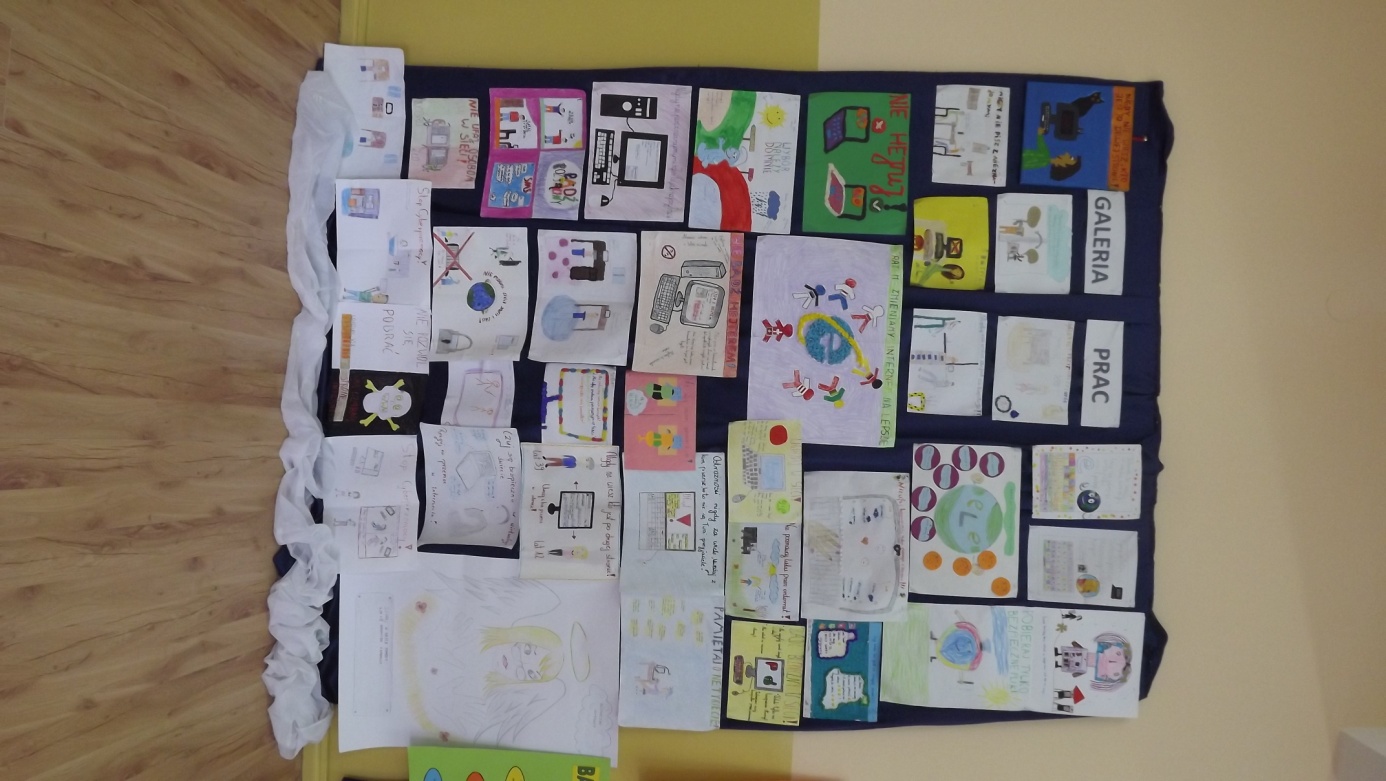 Konkurs plastyczny
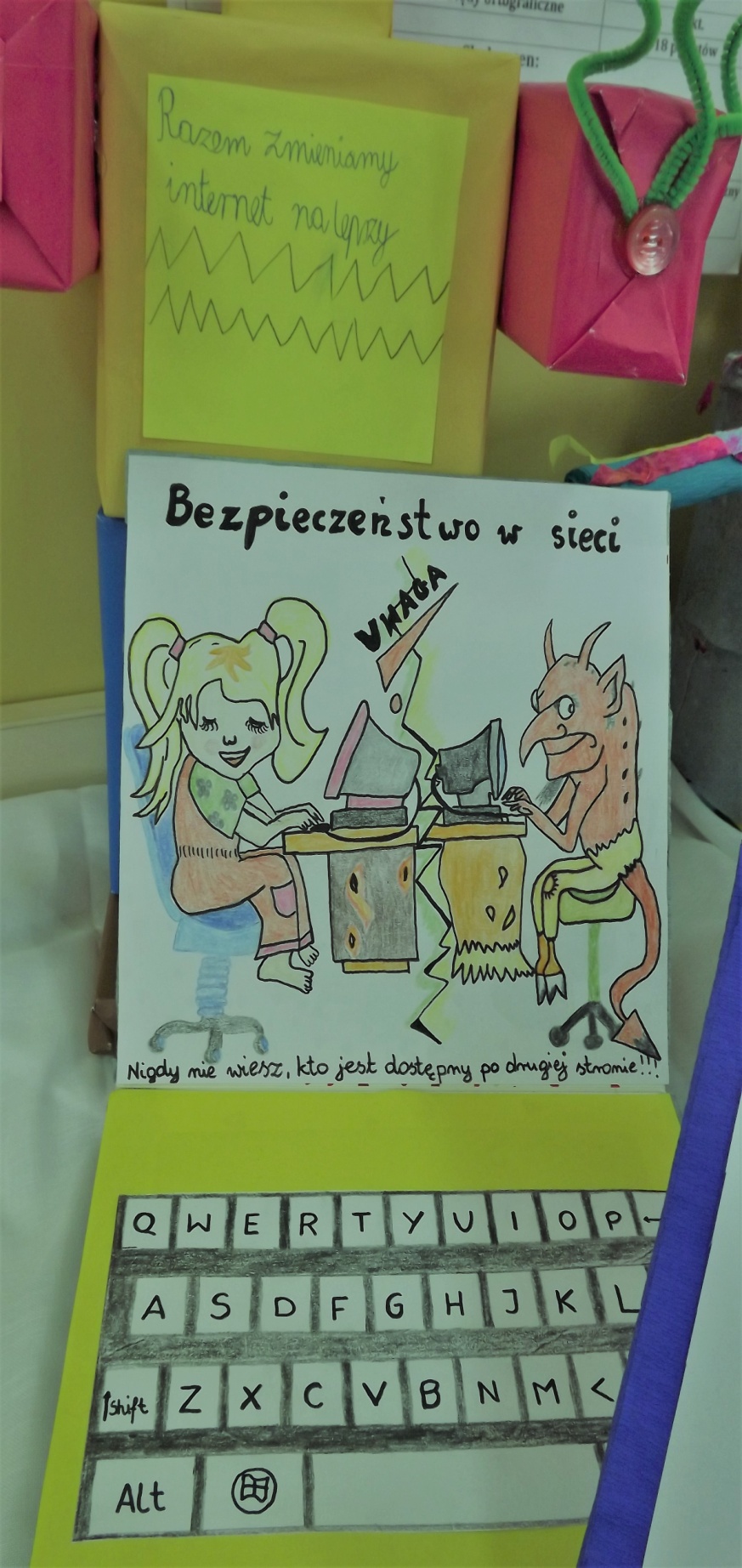 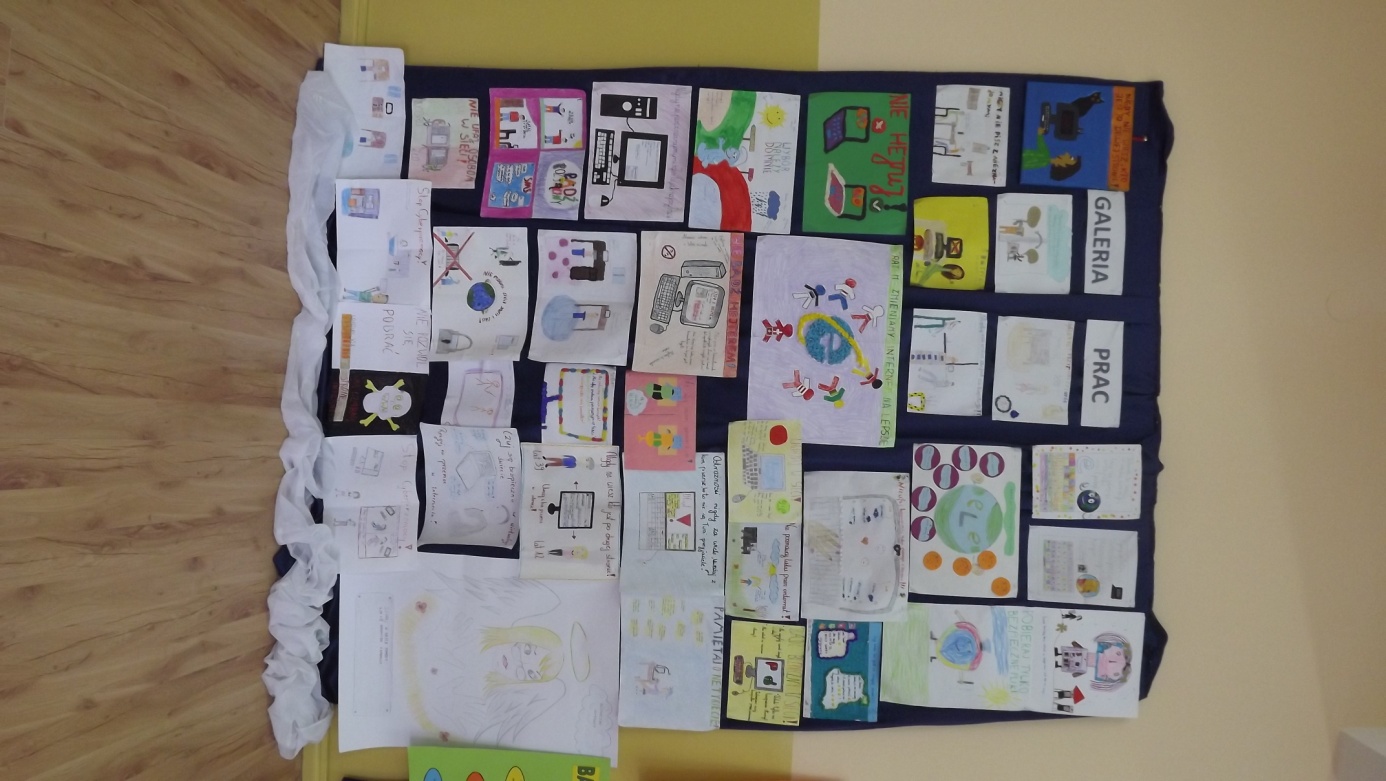 „Mówiąca ściana”
Uczniowie na „mówiącej ścianie”: „Wiesz, jak surfować po Internecie? Przekaż dalej! i „Korzyści jakie daje nam Internet”  zapisywali swoje uwagi, opinie, porady.
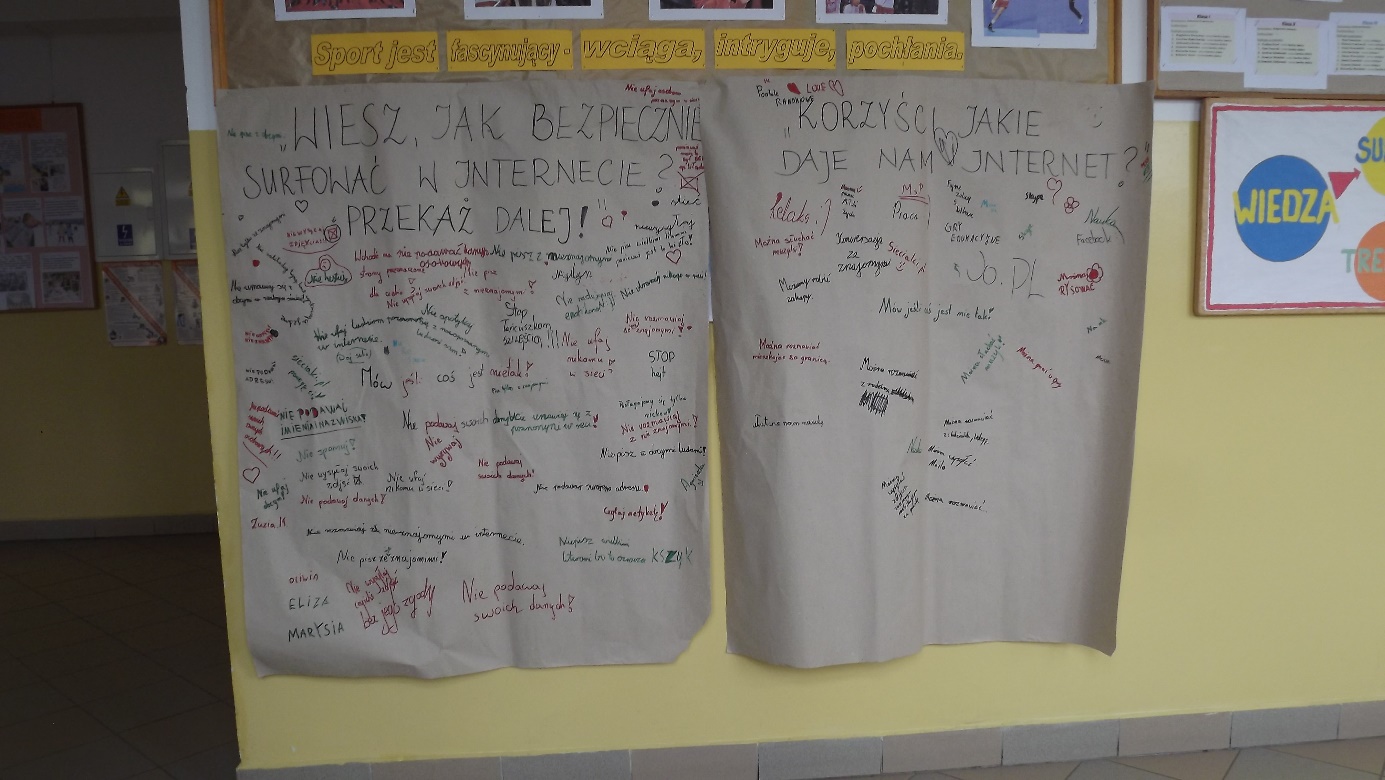 Apel „Razem zmieniamy 
Internet na lepsze”
W czasie apelu uczniowie opowiedzieli o historii Dnia Bezpiecznego Internetu oraz zaprezentowali przedstawienie teatralne.
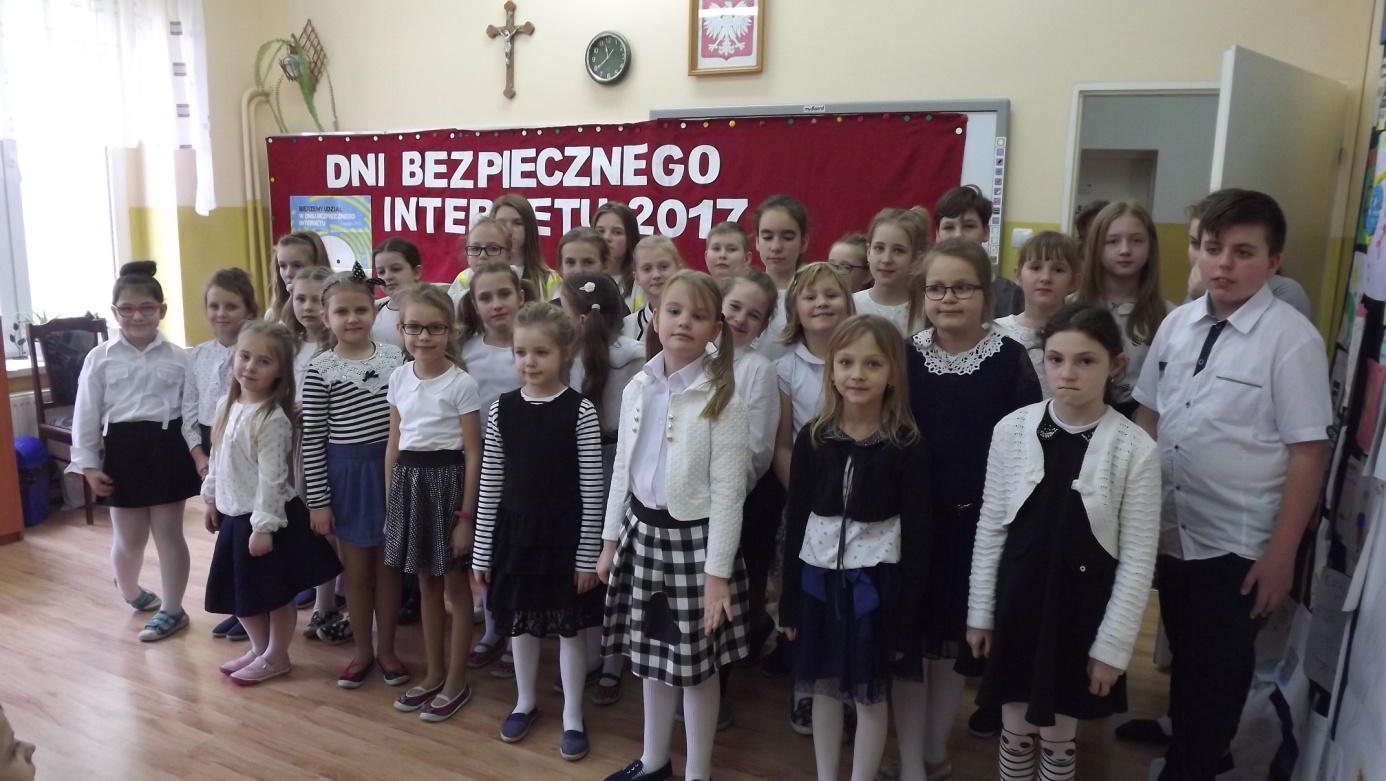 Formy cyberprzemocy
Apel „Razem zmieniamy 
Internet na lepsze”
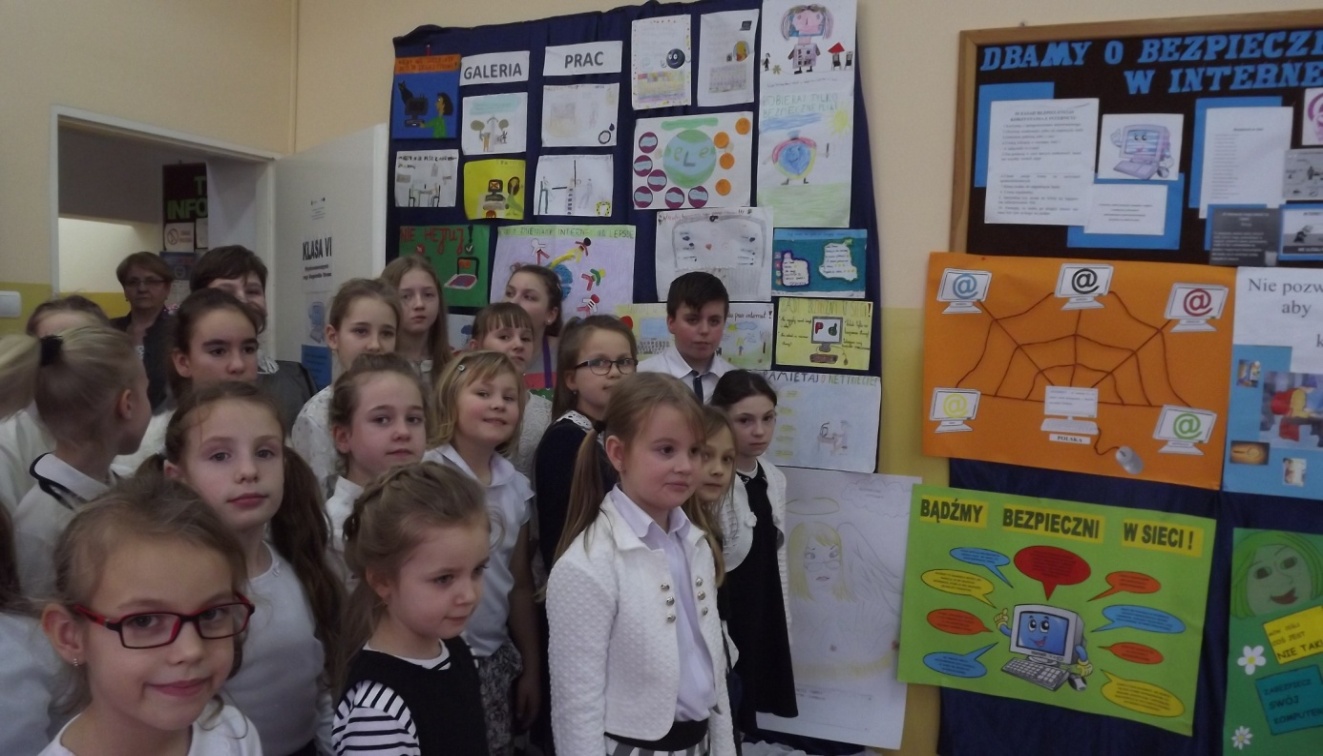 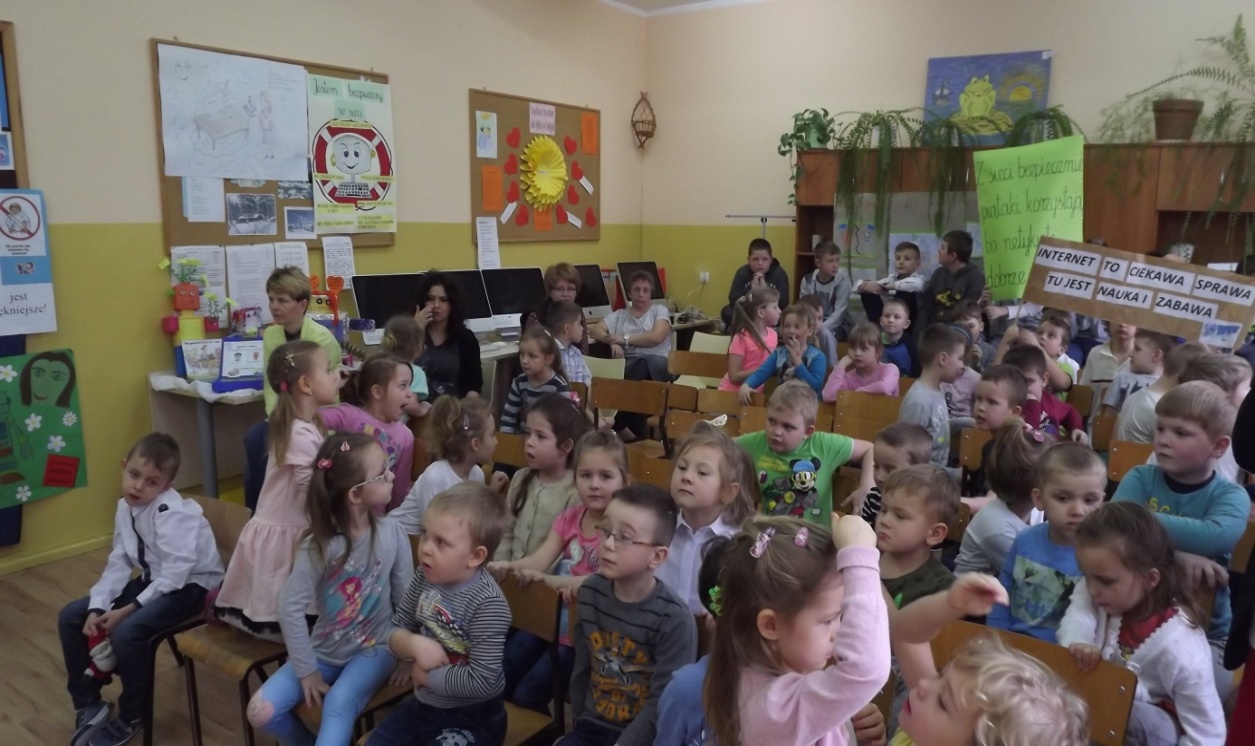 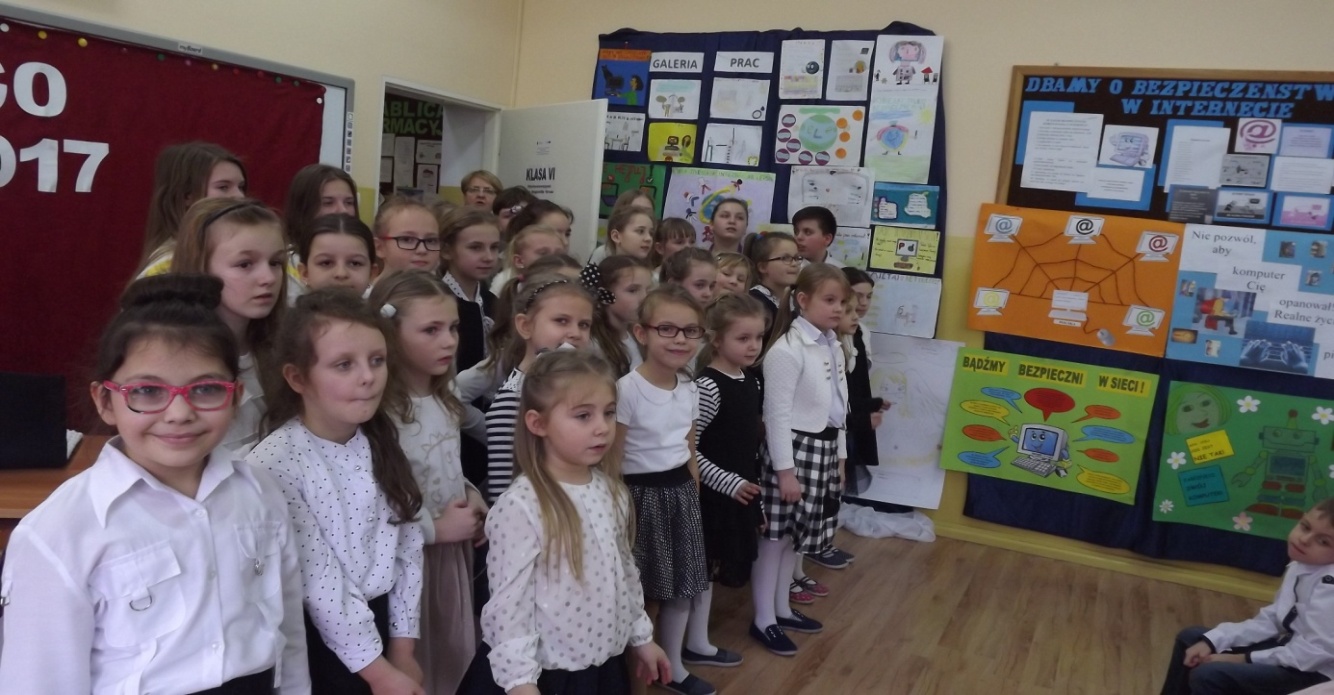 Dzieci z klas I-III opowiedziały o korzyściach jakie daje ludziom komputer , zaśpiewały piosenkę „Pan komputer”.
Formy cyberprzemocy
Apel „Razem zmieniamy 
Internet na lepsze”
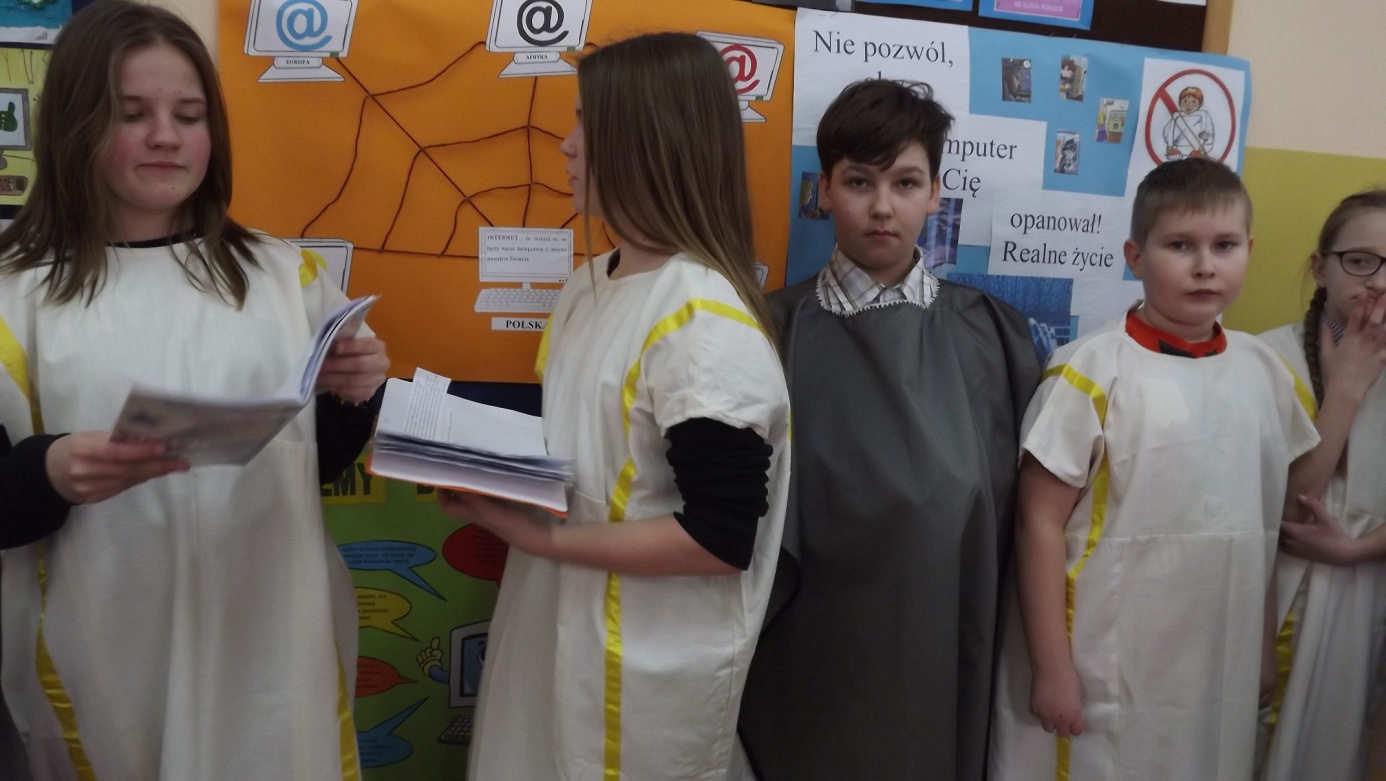 Bohaterowie tych scen to SPAM, WIRUS, UZALEŻNIENIE I OSZUST.
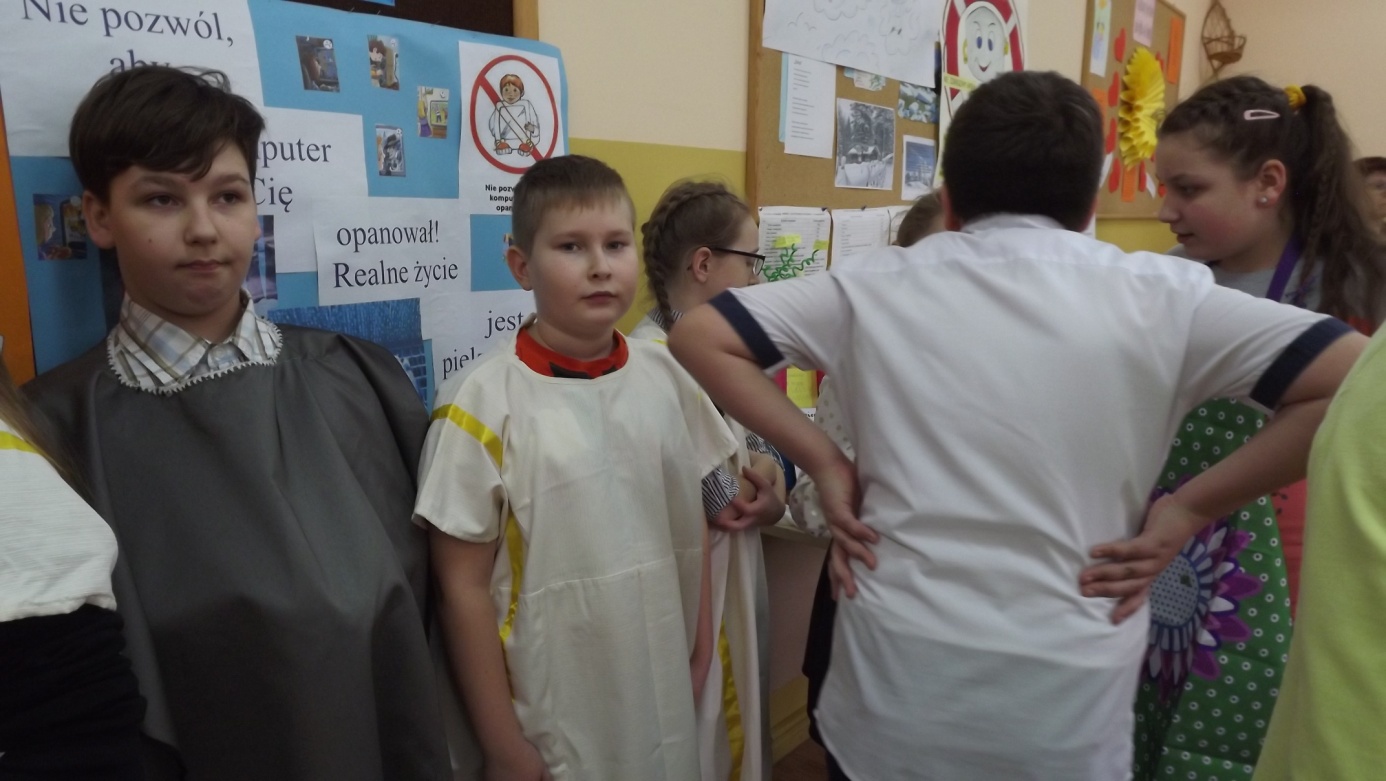 Formy cyberprzemocy
Apel „Razem zmieniamy 
Internet na lepsze”
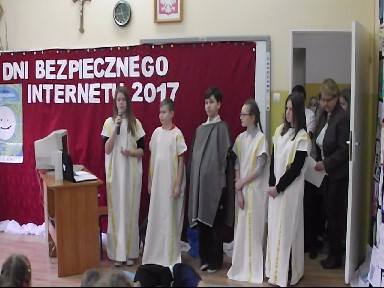 Bohaterka przedstawienia rezygnuje z zajęć sportowych, spotkań z koleżankami, nie pomaga rodzicom, natomiast cały wolny czas spędza przed komputerem.
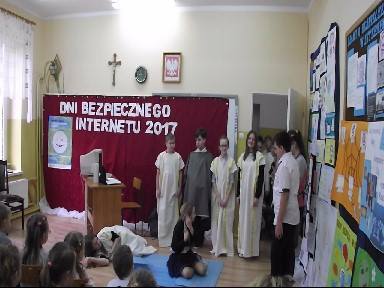 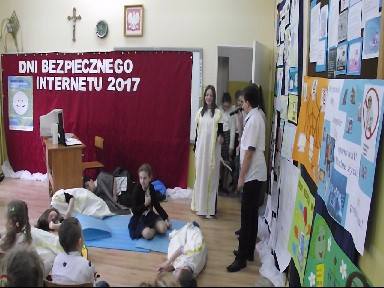 W nocy ma koszmarny sen. Śnią się jej WIRUSY, SPAM, OSZUST, UZALEŻNIENIE. Po rozmowie z rodzicami, postanawia poprawę i koszmary znikają.
Formy cyberprzemocy
Apel „Razem zmieniamy 
Internet na lepsze”
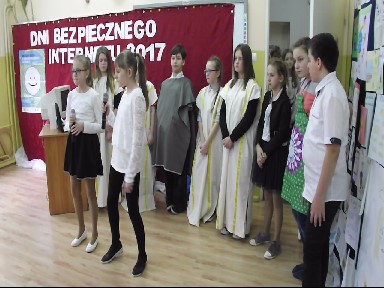 Dziewczęta z klasy IV śpiewają, że komputer może  pomagać poznawać świat.
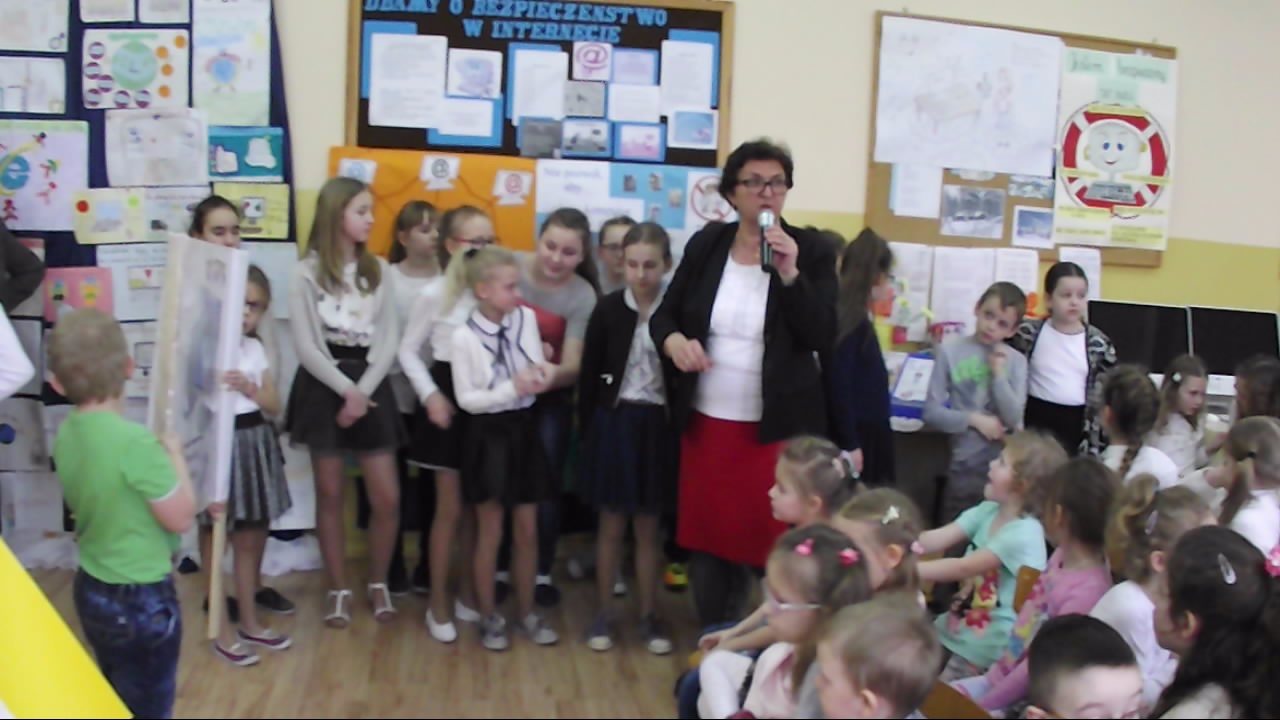 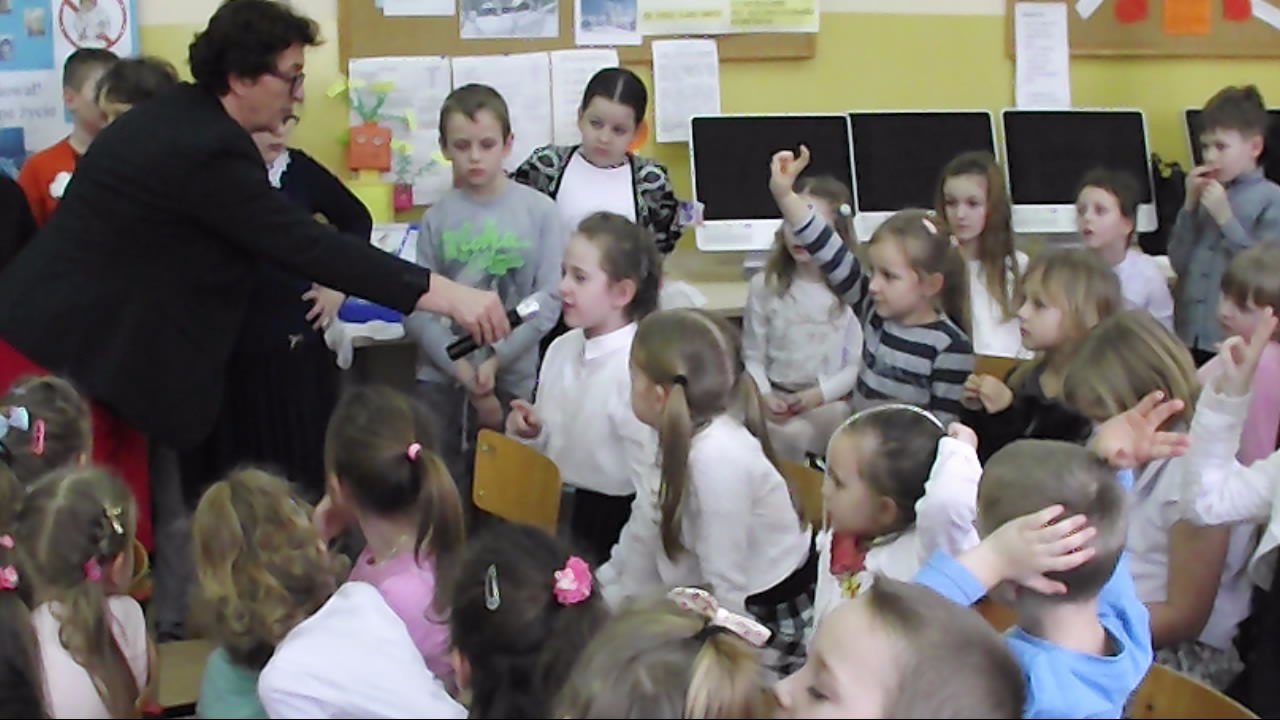 Na zakończenie apelu rozmowa, o tym czego uczniowie dowiedzieli oglądając inscenizację.
Transparenty z hasłami na temat bezpieczeństwa w Internecie
Na zakończenie apelu  każda klasa zaprezentowała transparent z hasłem promującym zasady bezpiecznego korzystania z komputera i Internetu.
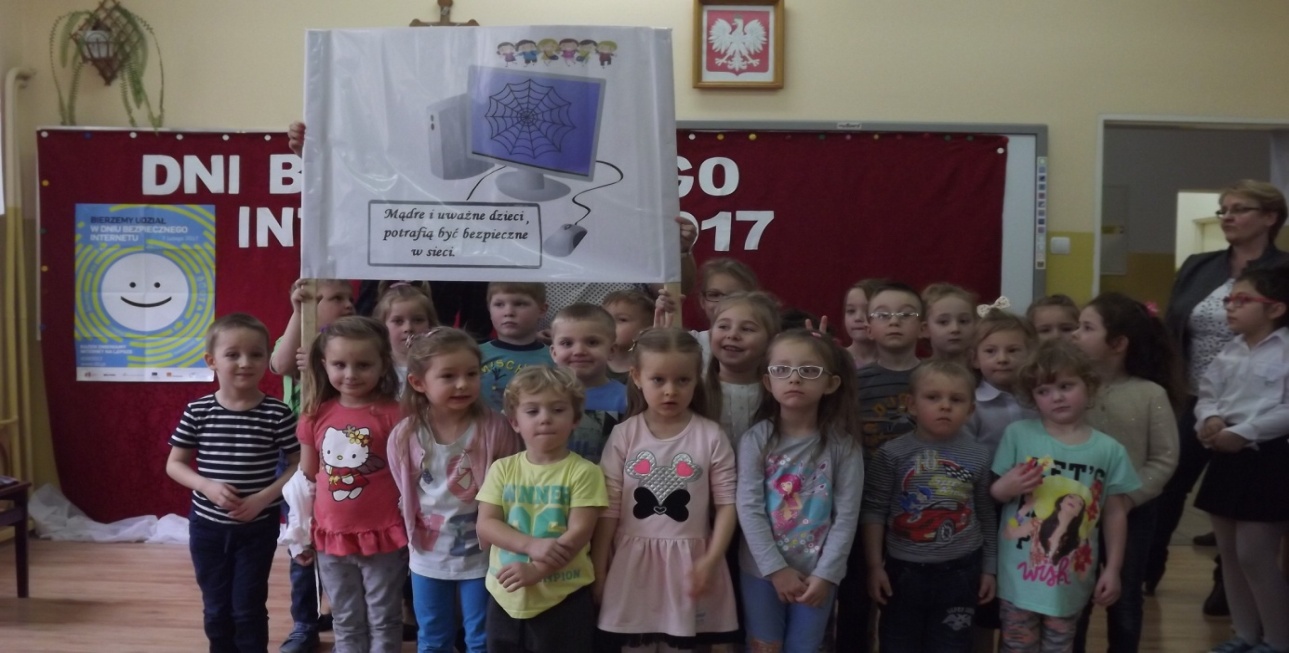 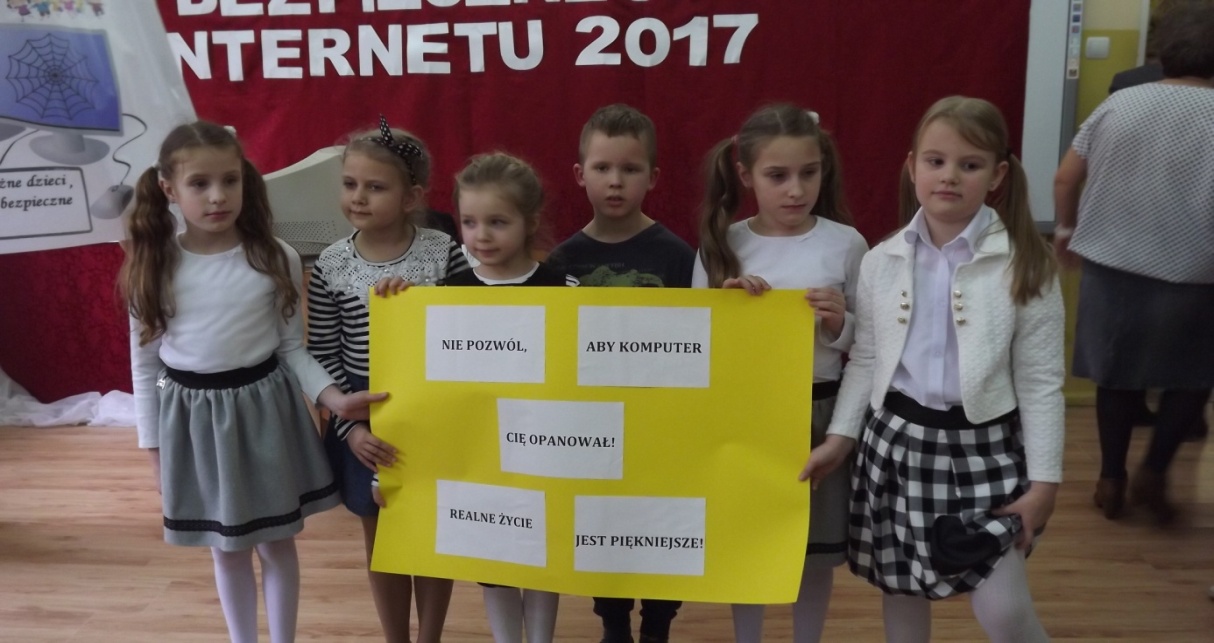 Transparenty z hasłami na temat bezpieczeństwa w Internecie
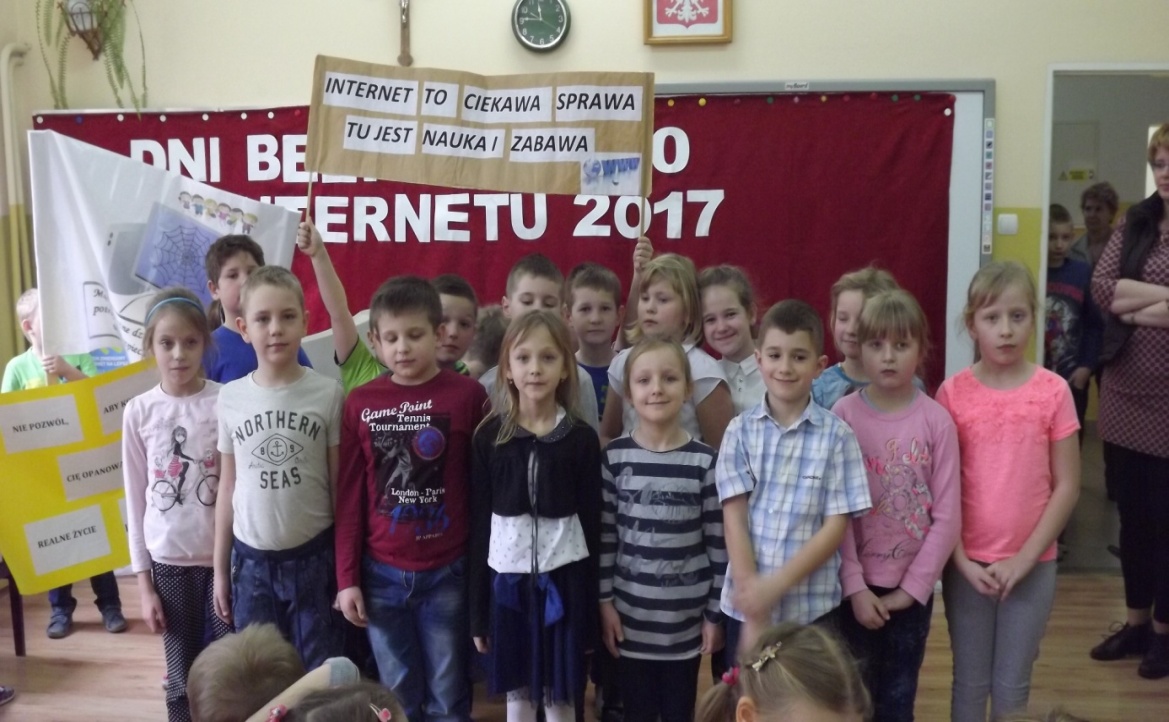 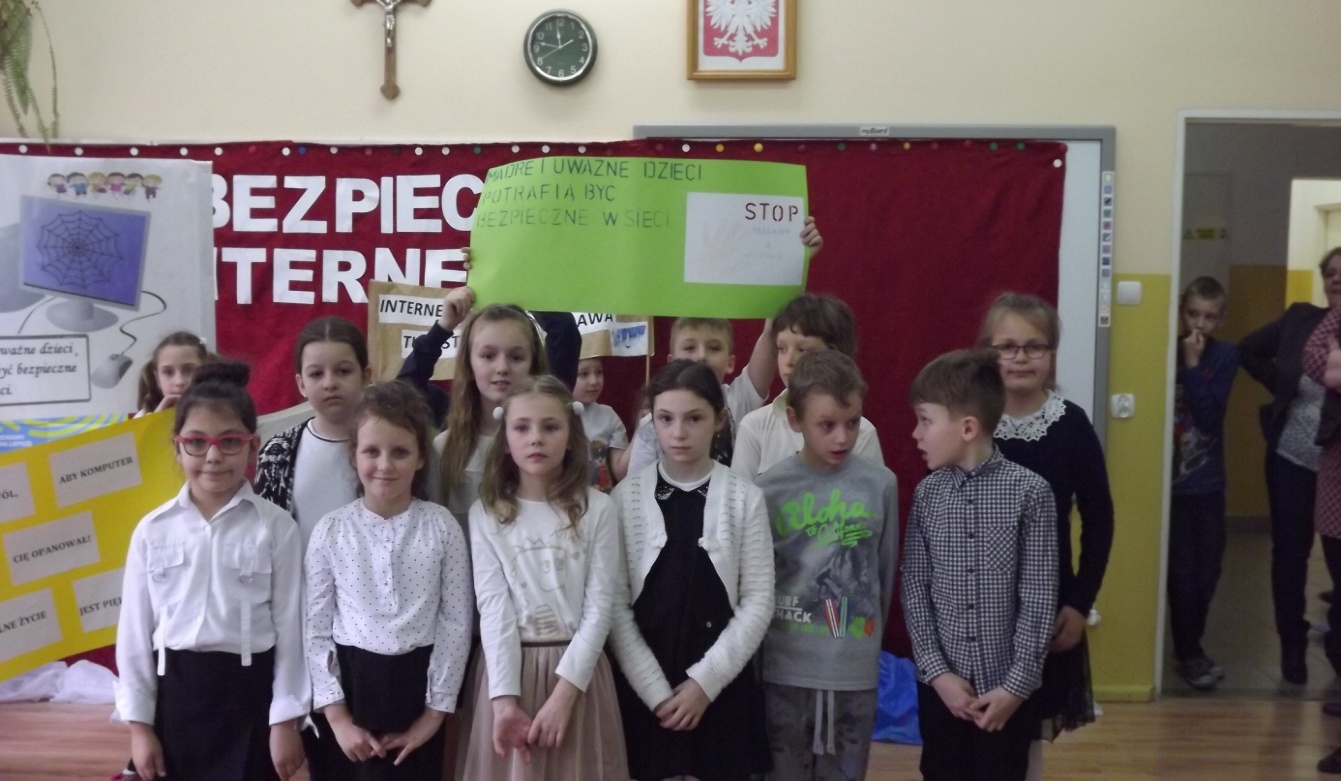 Transparenty z hasłami na temat bezpieczeństwa w Internecie
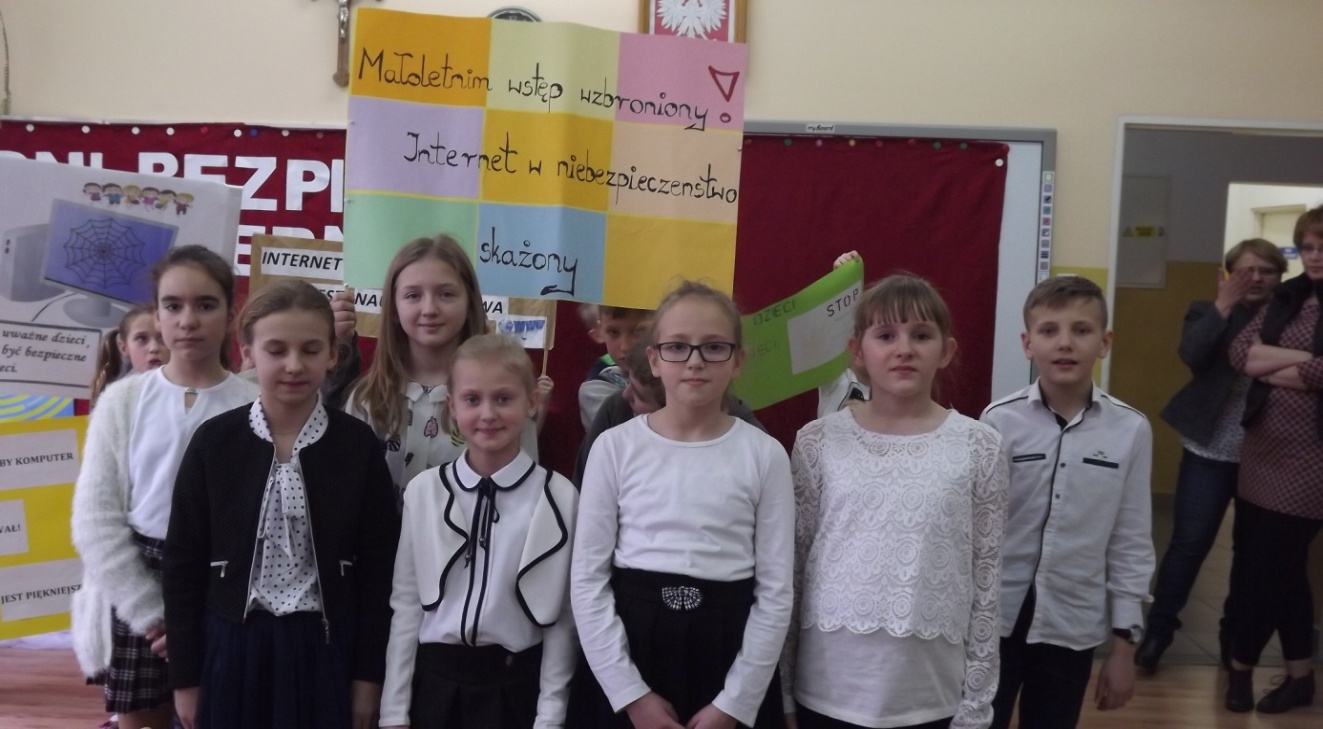 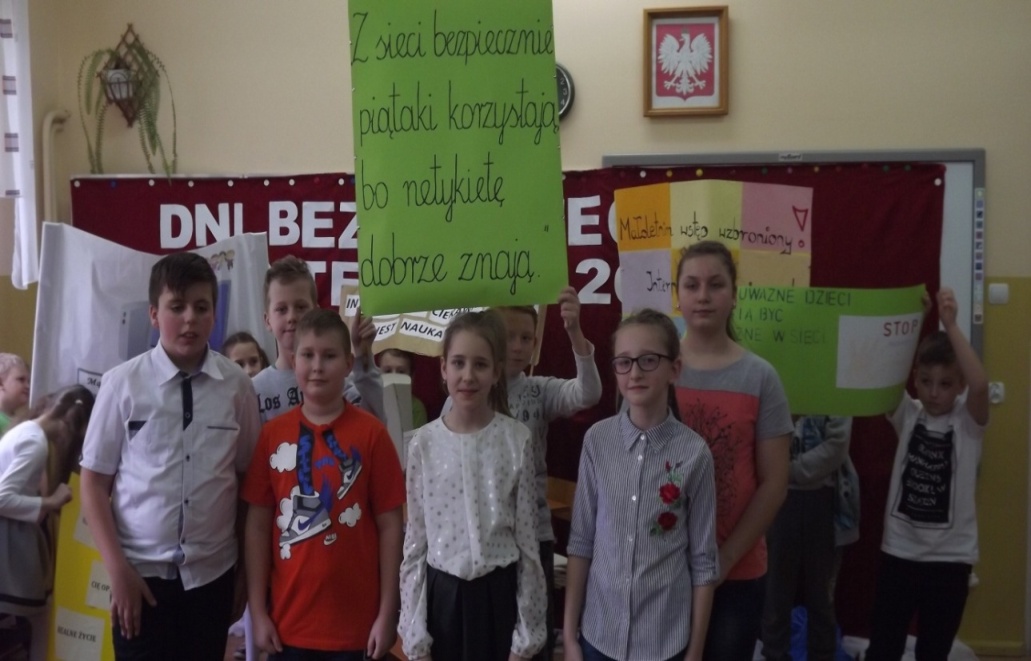 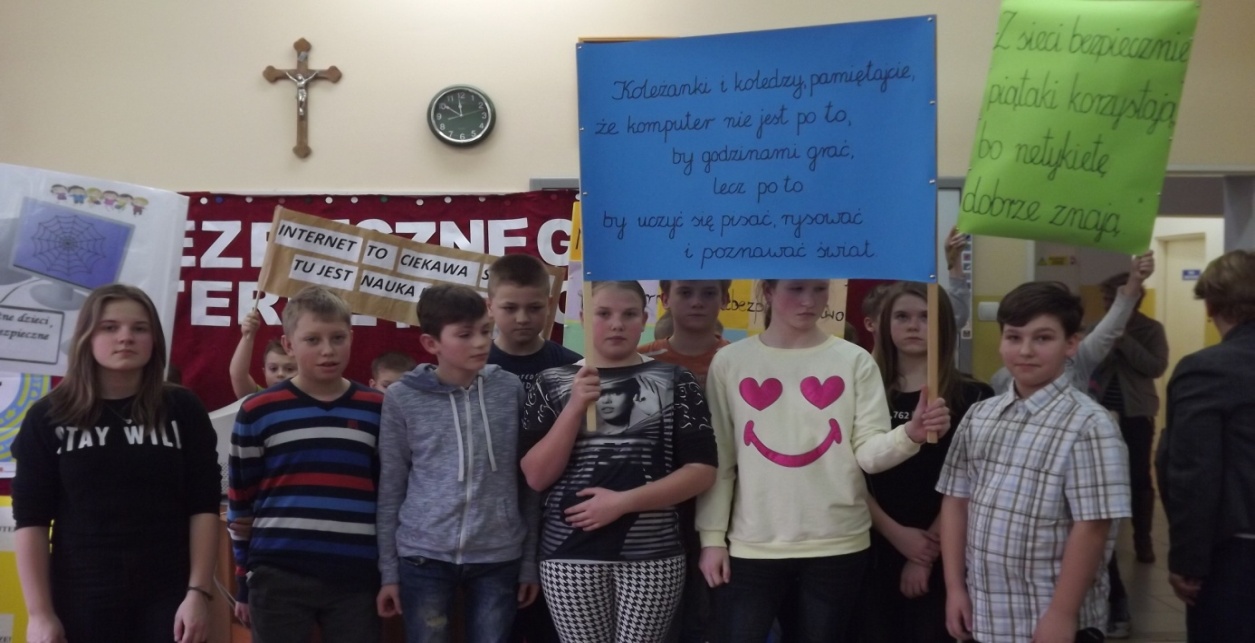 Transparenty z hasłami na temat bezpieczeństwa w Internecie
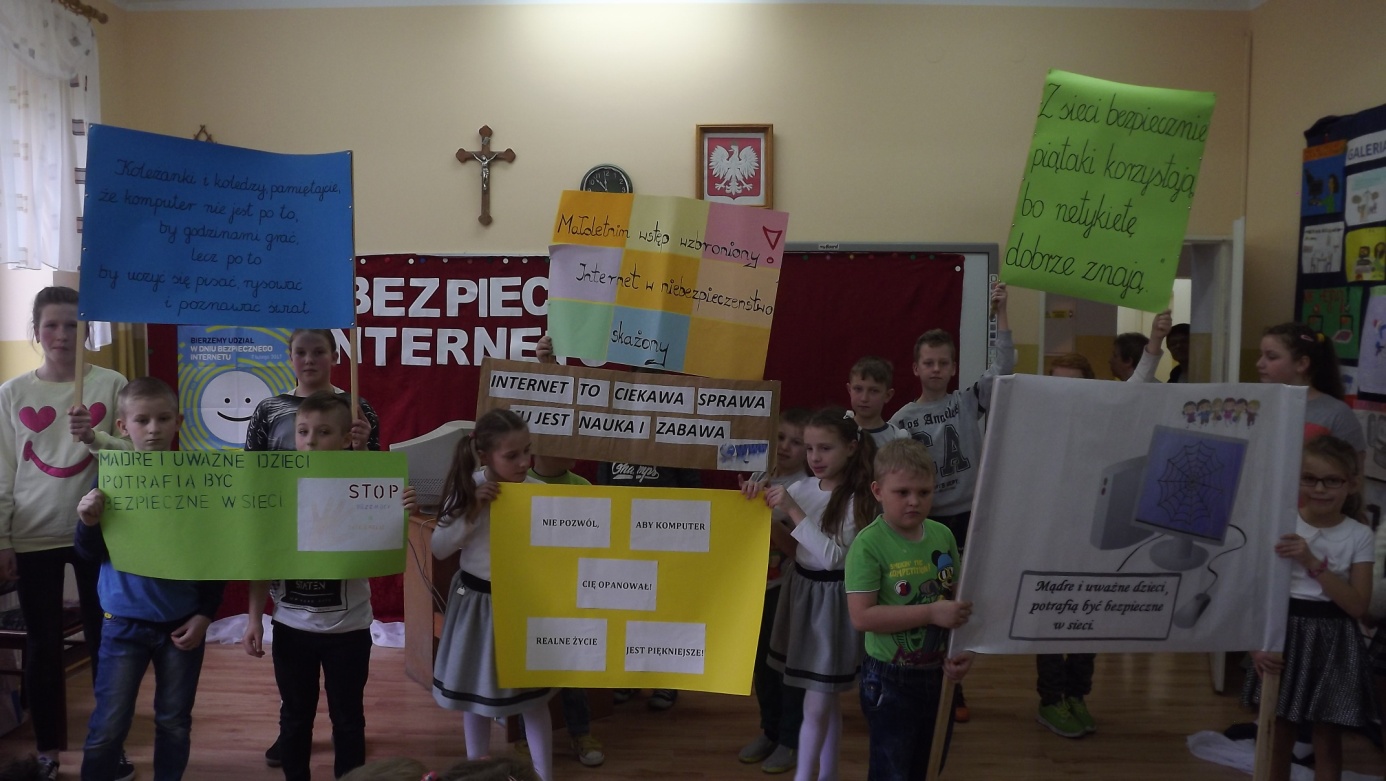